Widescreen Format
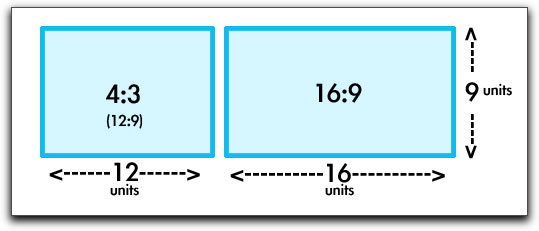 Dr. Rick Griffith • Jordan Evangelical Theological Seminary • BibleStudyDownloads.org
CIC by Others
Passage
Preached by Dr. Jim Harmelingat Crossroads International Church Singapore • CICFamily.comUploaded by Dr. Rick Griffith • Jordan Evangelical Theological SeminaryFiles in many languages for free download at BibleStudyDownloads.org
Dr. Rick Griffith • Amman International Church • AmmanChurch.org • BibleStudyDownloads.org
AIC by All
Passage
Preached by Dan BridgesAmman International Church, Jordan (AmmanChurch.org)Uploaded by Dr. Rick Griffith • Jordan Evangelical Theological SeminaryFiles in many languages for free download at BibleStudyDownloads.org
CIC by Rick
Passage
Dr. Rick Griffith • Crossroads International Church Singapore • CICFamily.com • BibleStudyDownloads.org
Dr. Rick Griffith • Crossroads International Church SingaporeCICFamily.com • BibleStudyDownloads.org
Dr. Rick Griffith • Jordan Evangelical Theological SeminaryBibleStudyDownloads.org
JETS Title
Dr. Rick Griffith • Singapore Bible College • Crossroads International Church Singapore • CICFamily.com • BibleStudyDownloads.org
Dr. Rick Griffith • Jordan Evangelical Theological Seminary • BibleStudyDownloads.org
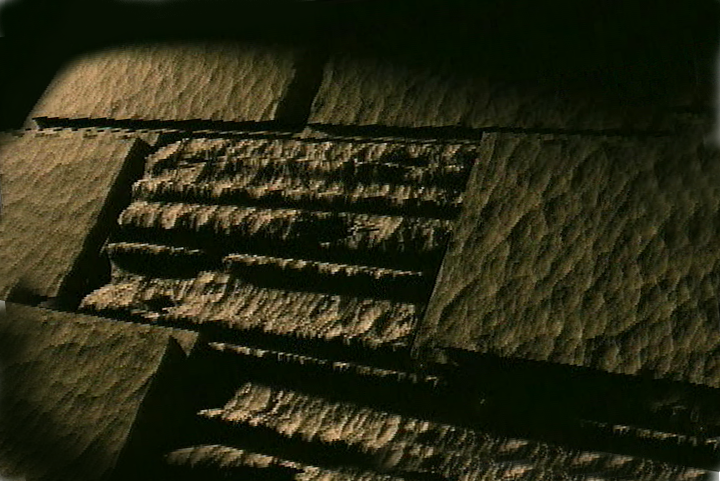 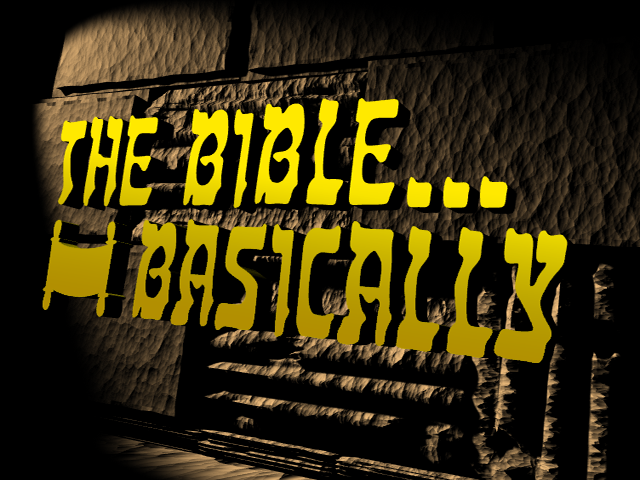 THE BIBLE... BASICALLY
©2006 TBBMI
Designed by Dr. John Fryman, Texas, USATaught by Dr. Rick Griffith • Jordan Evangelical Theological SeminaryAll files in many languages for free download at BibleStudyDownloads.org
Preached by Dr. Jim Harmeling at Crossroads International Church SingaporeUploaded by Dr. Rick Griffith • Jordan Evangelical Theological SeminaryAll files in many languages for free download at BibleStudyDownloads.org
Taught by Dr. Terry Mortenson, AnswersinGenesis.orgUploaded by Dr. Rick Griffith • Jordan Evangelical Theological SeminaryAll files in many languages for free download at BibleStudyDownloads.org
Black
Download this presentation for free!
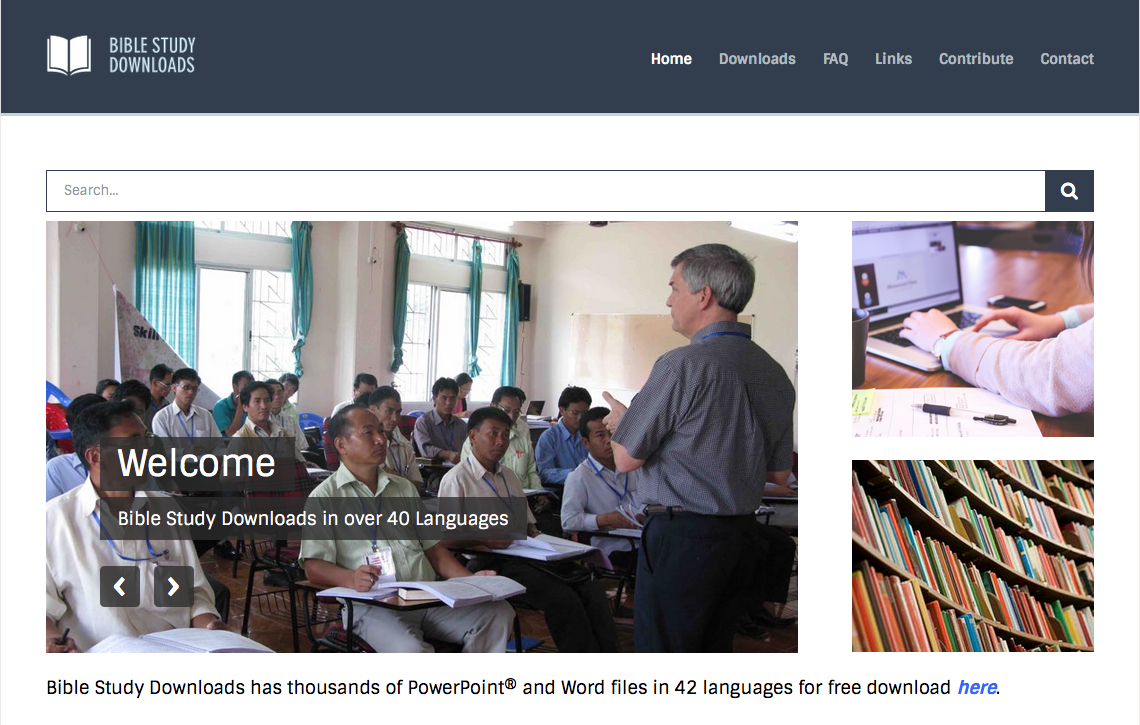 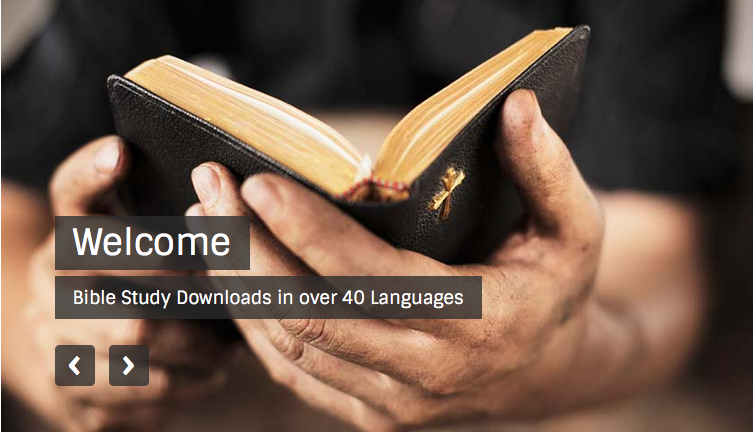 Asian Church History link at BibleStudyDownloads.org
[Speaker Notes: The Bible…Basically (bb)]
Get this presentation for free!
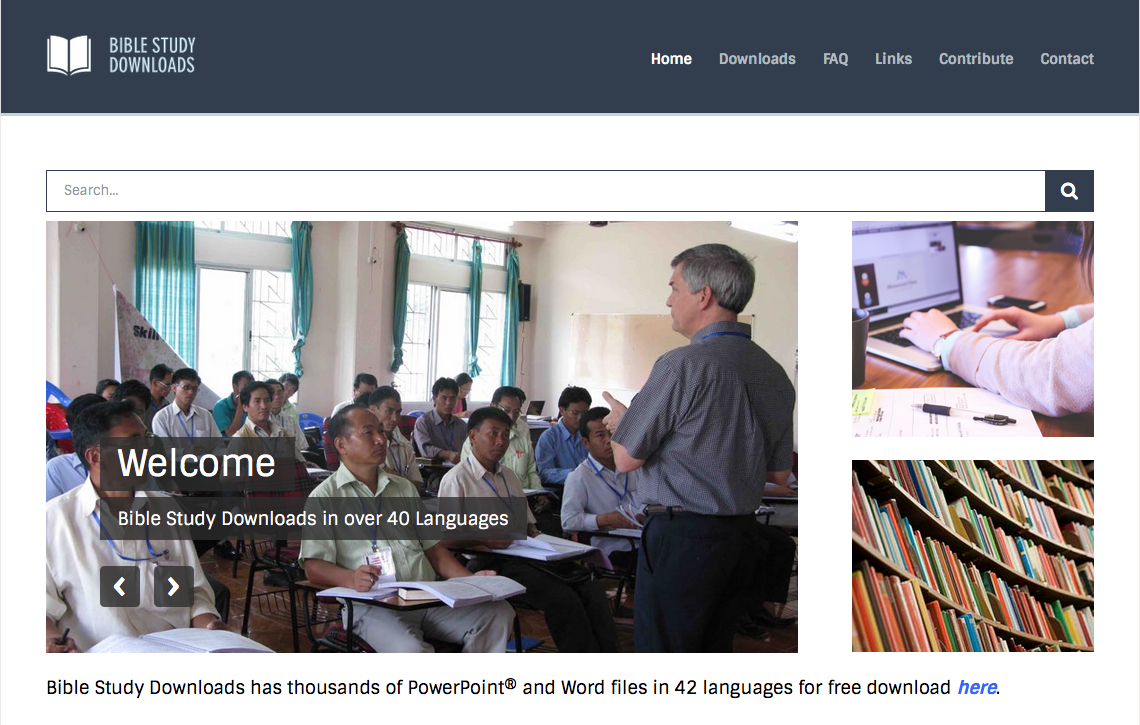 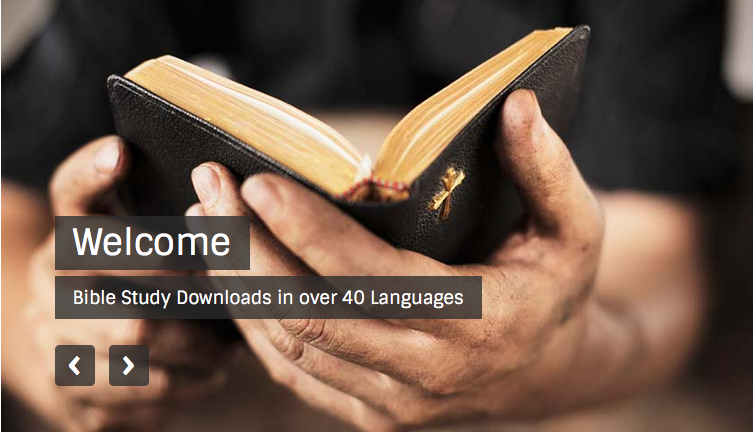 The Bible…Basically link at BibleStudyDownloads.org
[Speaker Notes: The Bible…Basically (bb)]
Get this presentation for free!
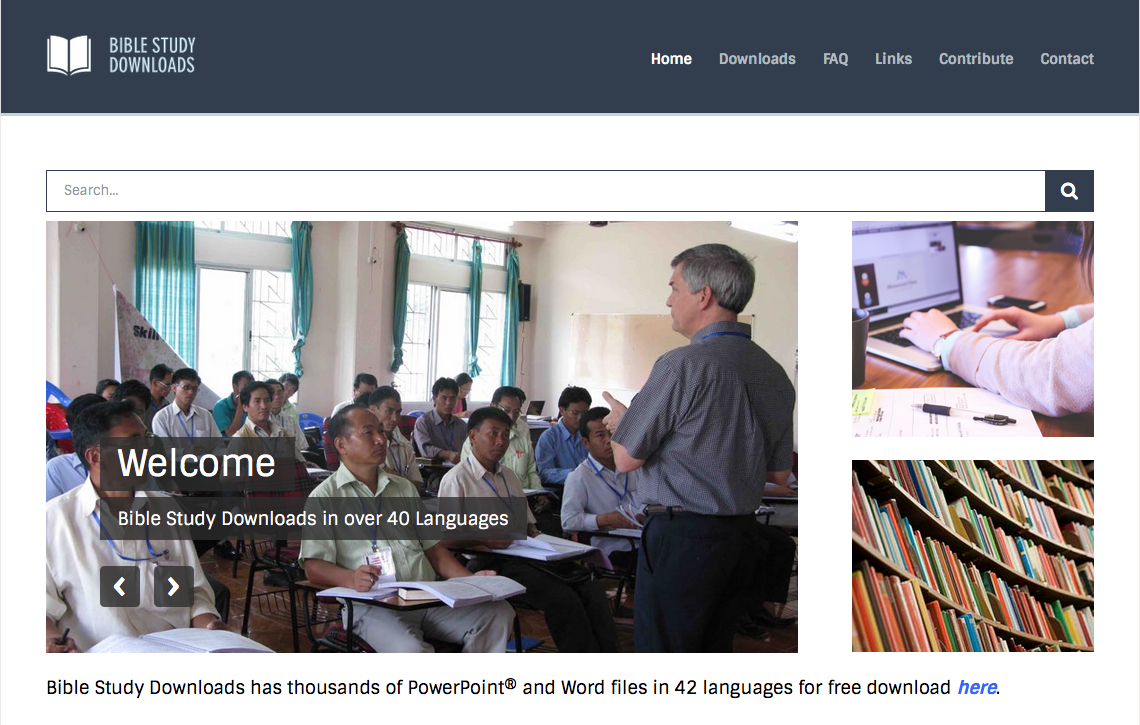 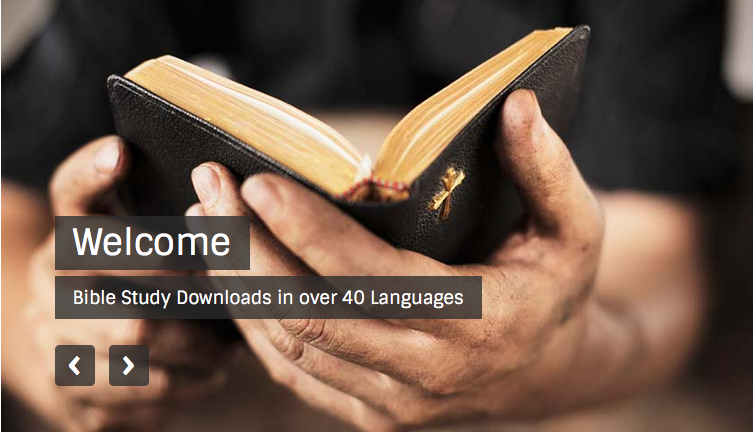 Creation link at BibleStudyDownloads.org
[Speaker Notes: Creation (cr)]
Get this presentation for free!
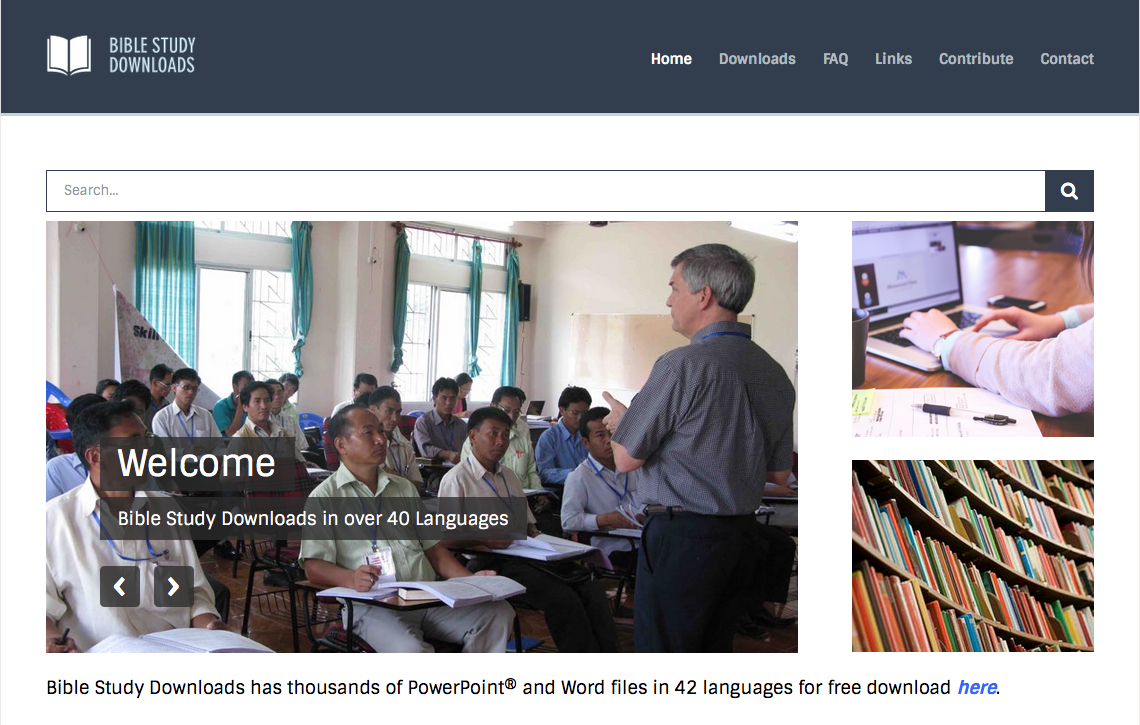 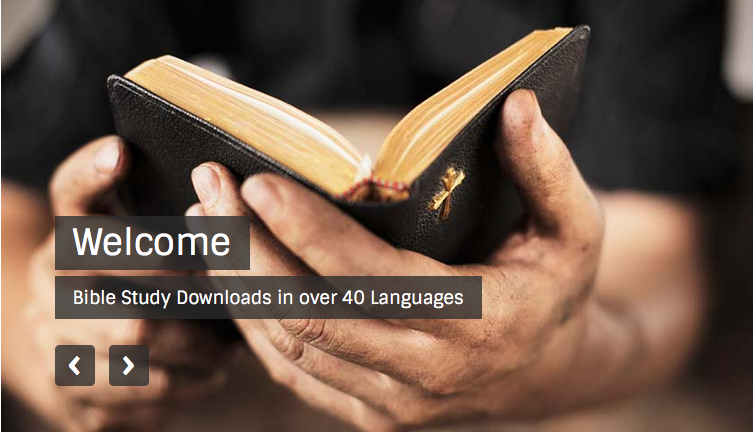 Bible Study link at BibleStudyDownloads.org
[Speaker Notes: Bible Study (bs)]
Get this presentation for free!
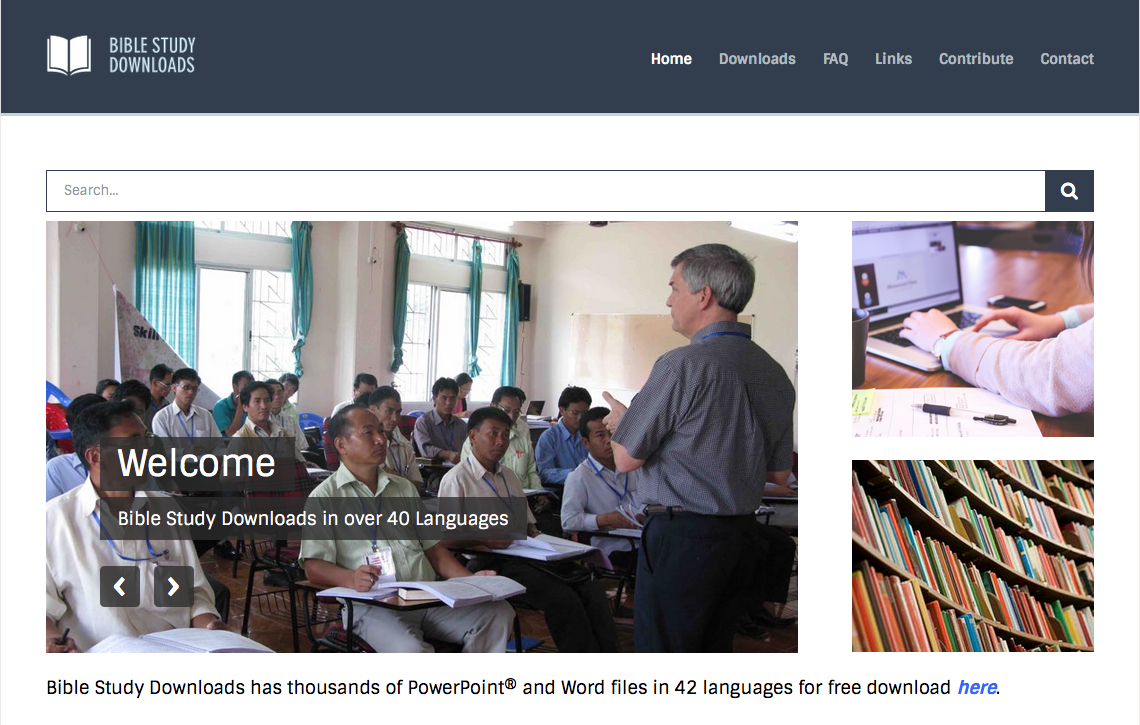 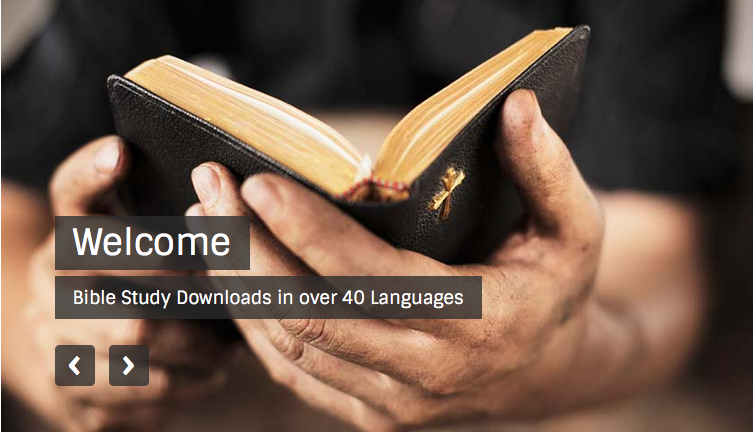 Bible Geography link at BibleStudyDownloads.org
[Speaker Notes: Bible Geograhpy (bg)]
Get this presentation for free!
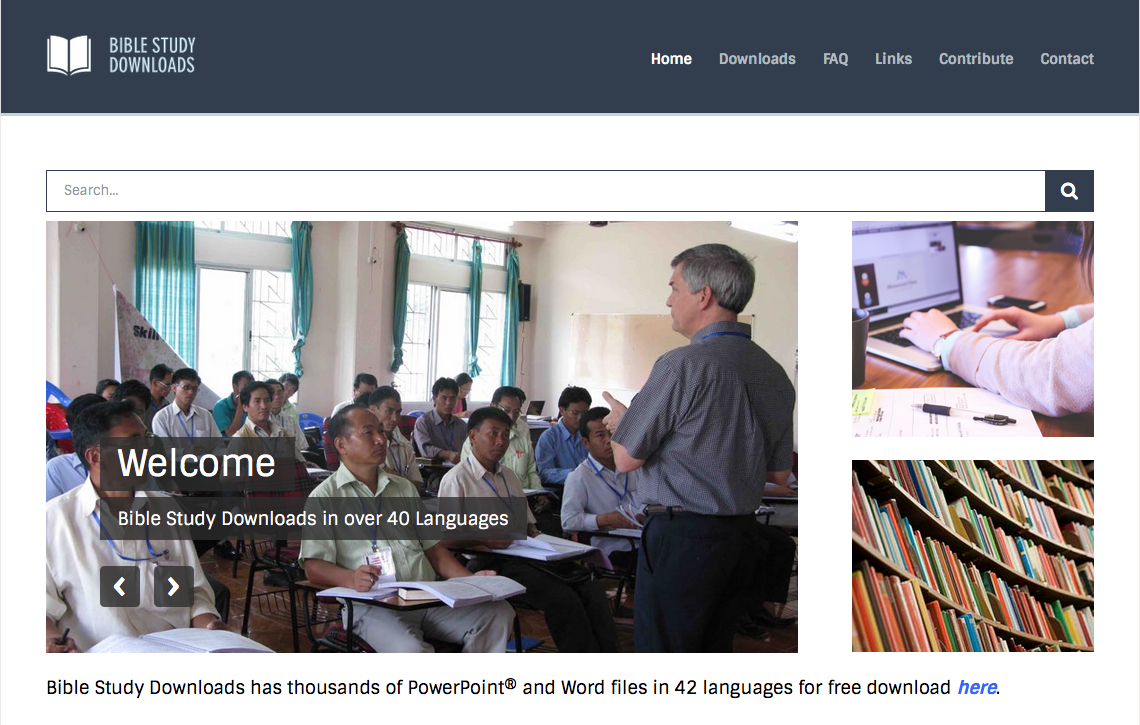 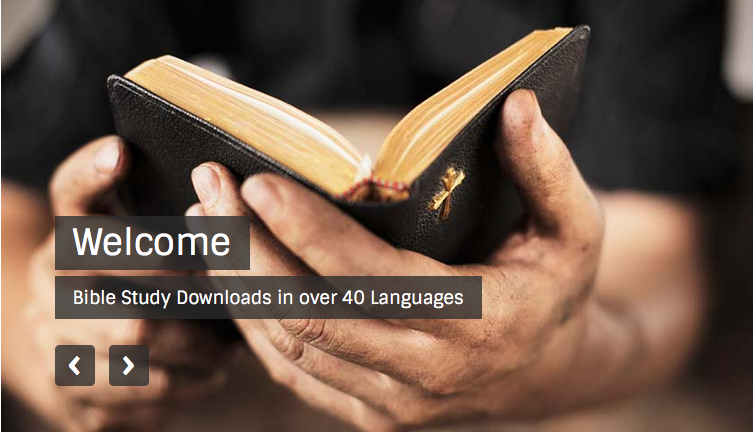 Church PPT link at BibleStudyDownloads.org
[Speaker Notes: Church (ch)]
Get this presentation for free!
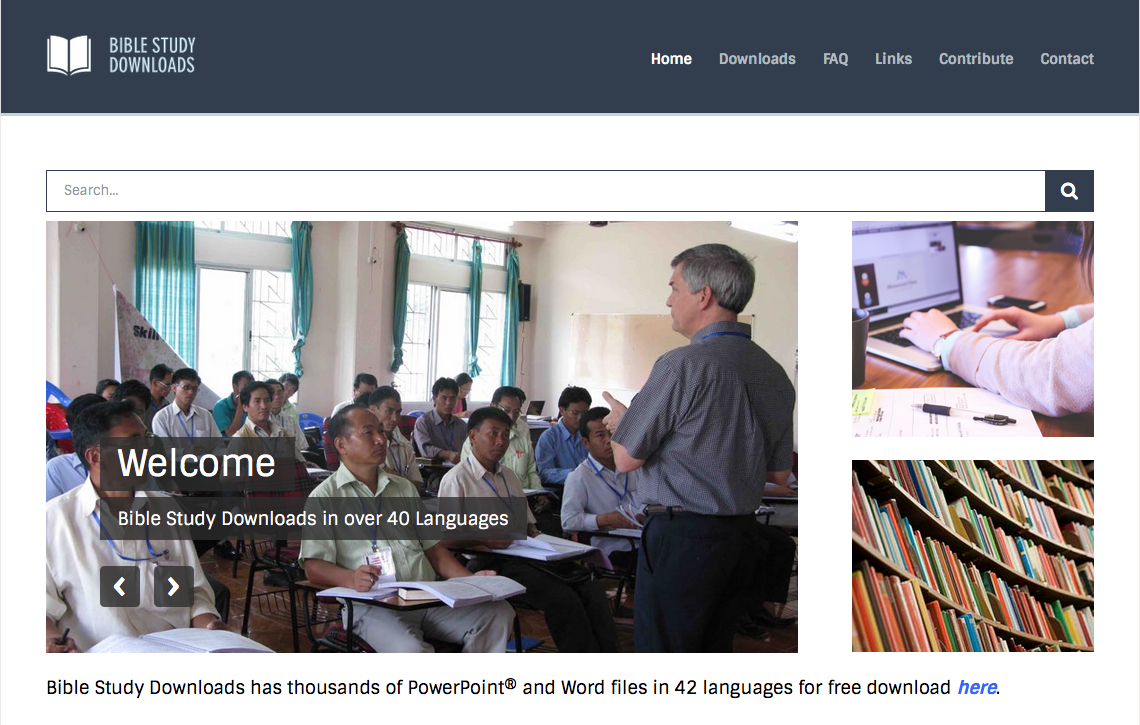 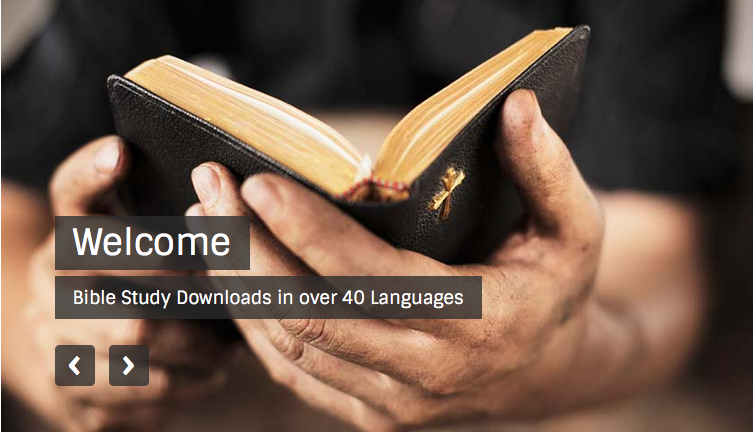 Future (Eschatology) at BibleStudyDownloads.org
[Speaker Notes: Future (fu)
Eschatology]
Get this presentation for free!
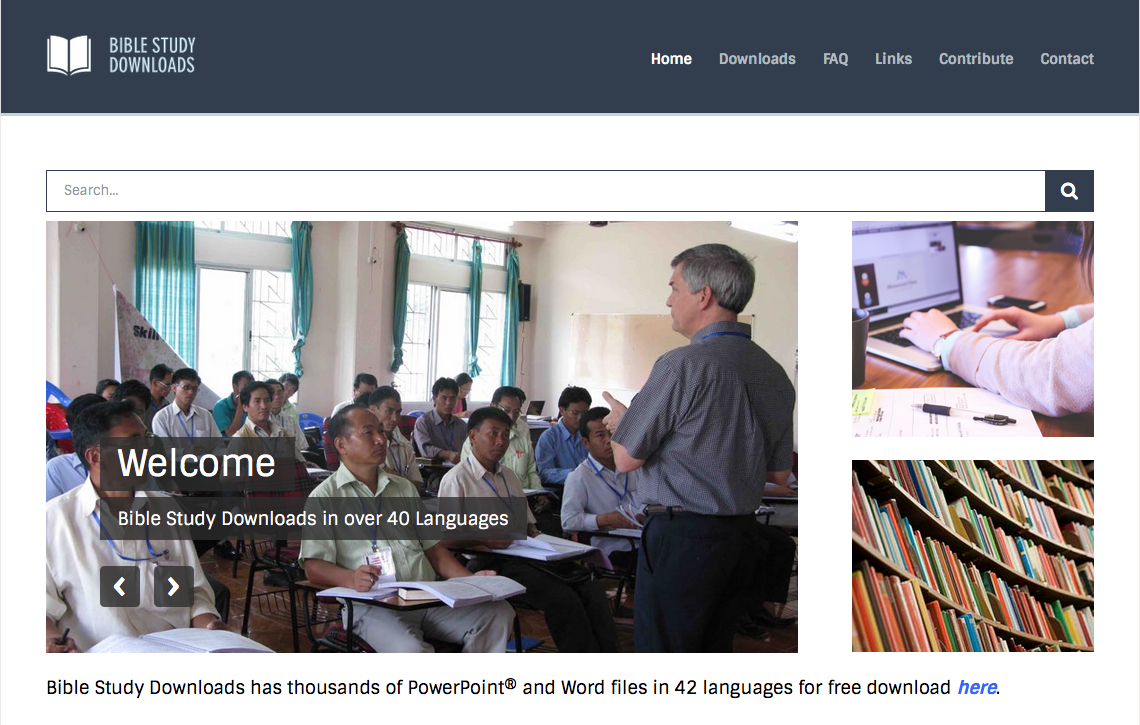 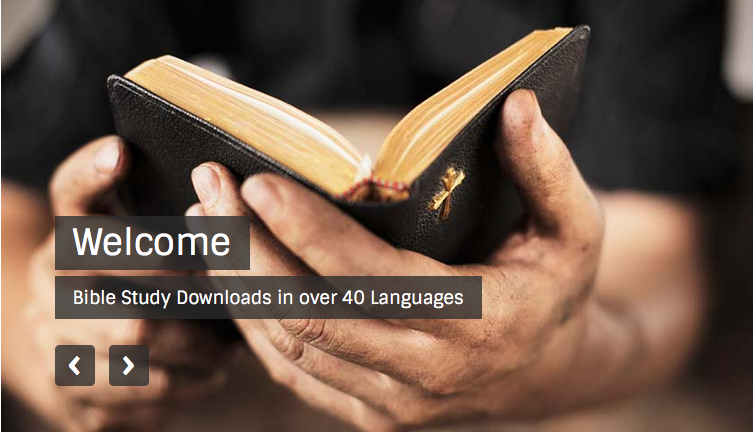 Holy Spirit PPT link at BibleStudyDownloads.org
[Speaker Notes: Holy Spirit (hs)]
Get this presentation for free!
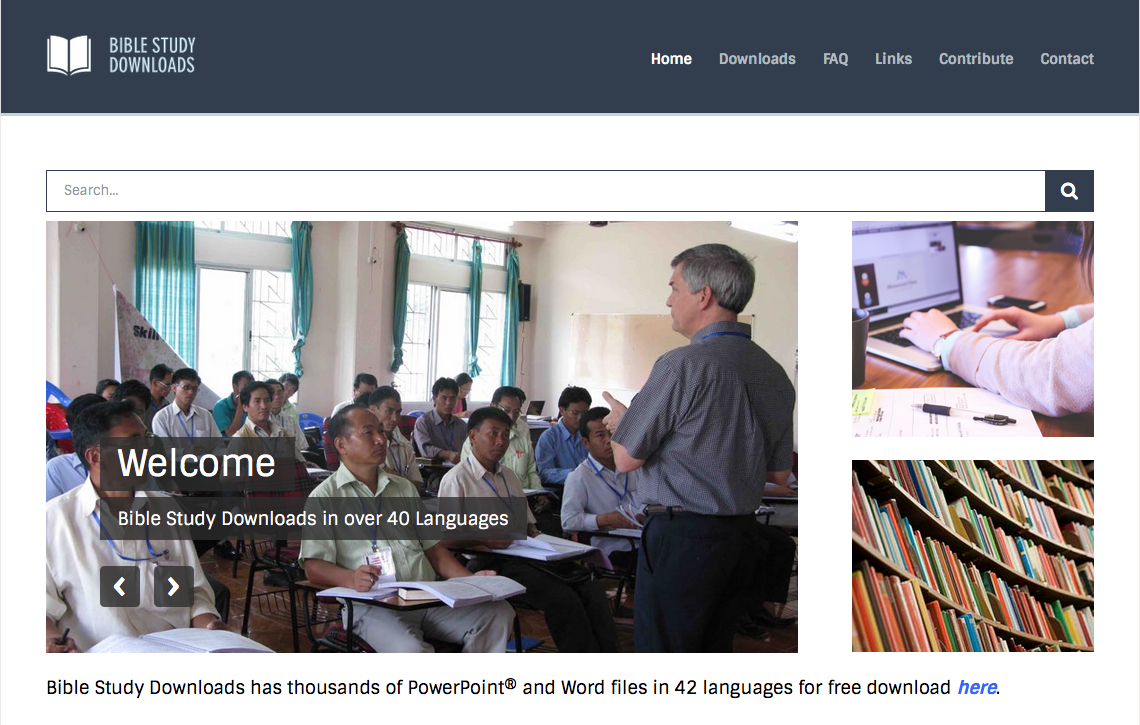 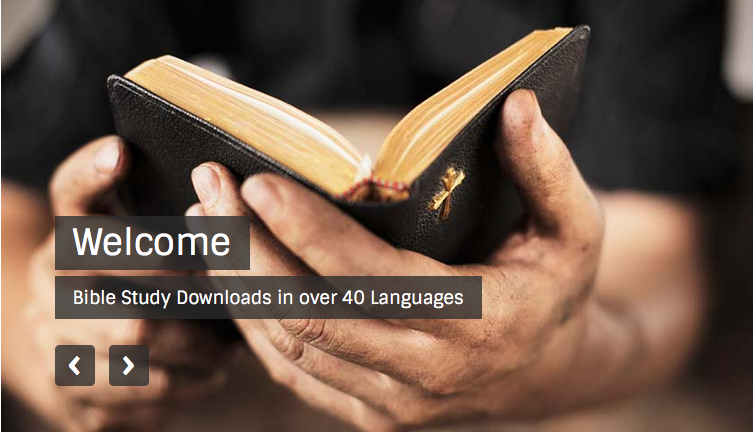 OT Backgrounds link at BibleStudyDownloads.org
[Speaker Notes: OT Backgrounds (ob)]
Get this presentation and script for free!
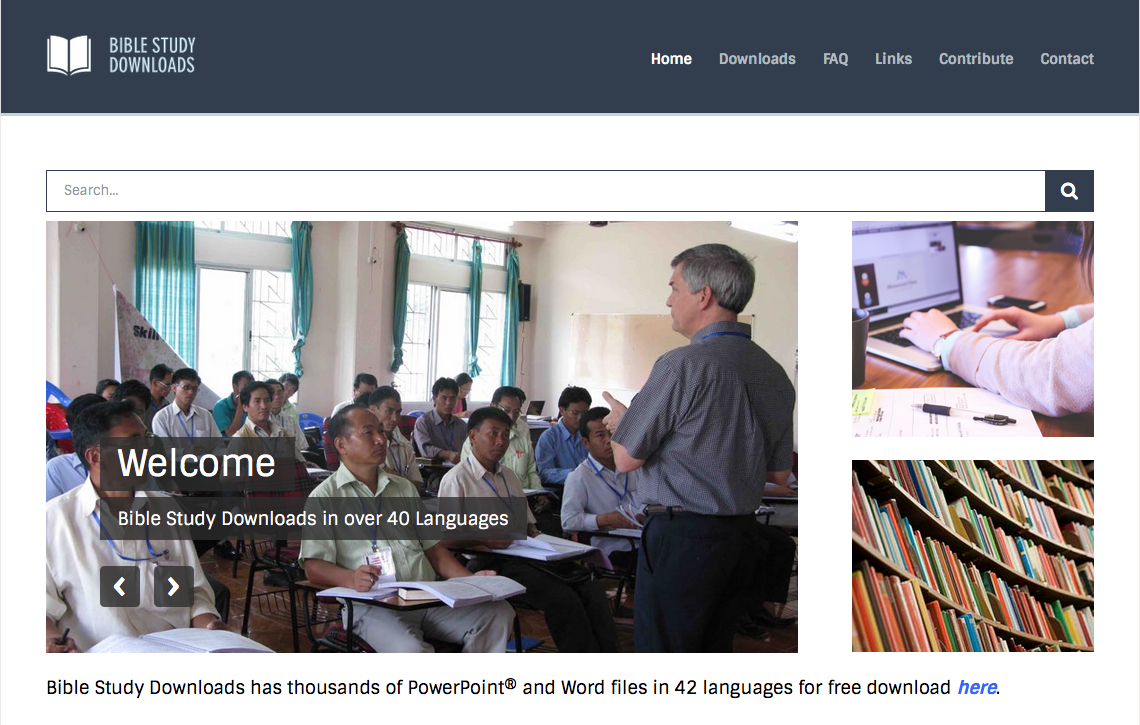 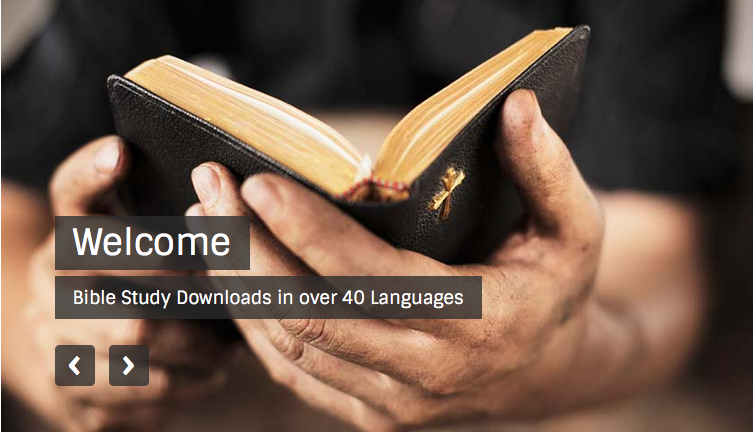 OT Preaching link at BibleStudyDownloads.org
[Speaker Notes: OT Preaching (op)]
Get this presentation for free!
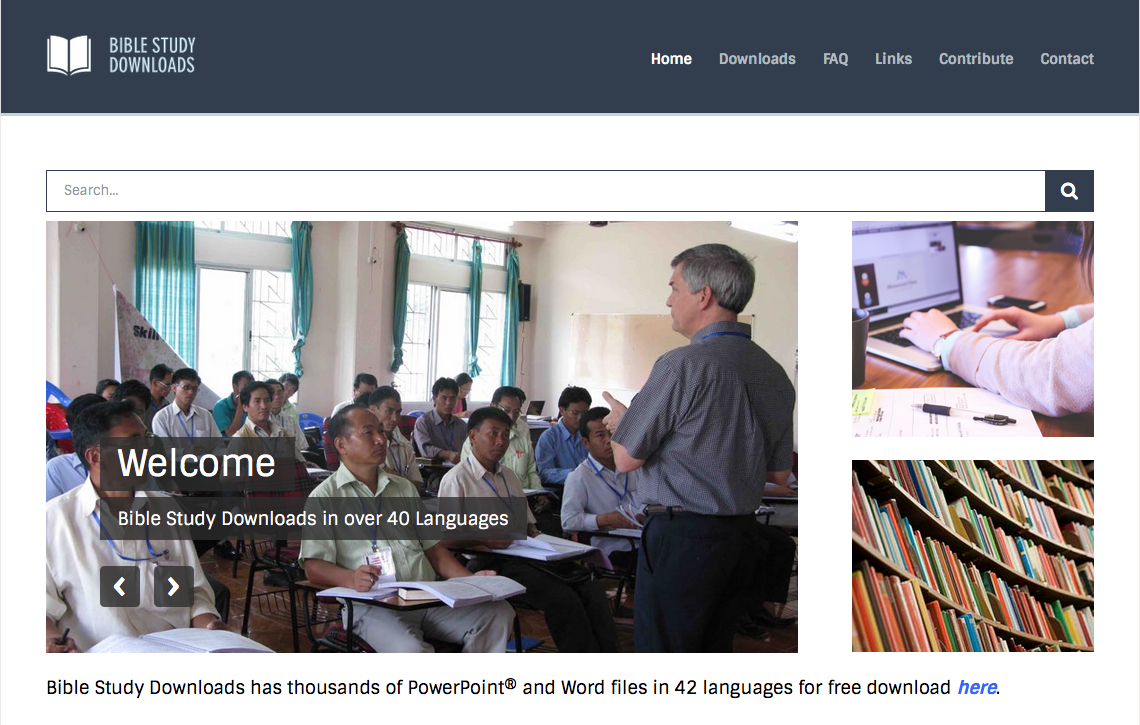 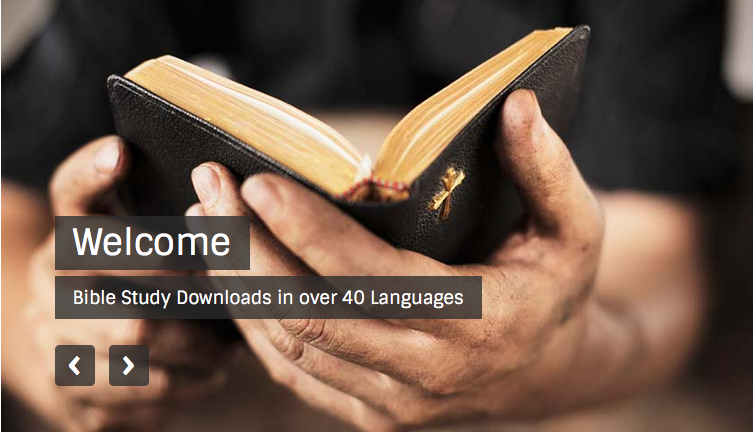 OT Survey link at BibleStudyDownloads.org
[Speaker Notes: OT Survey (os)]
Get this presentation for free!
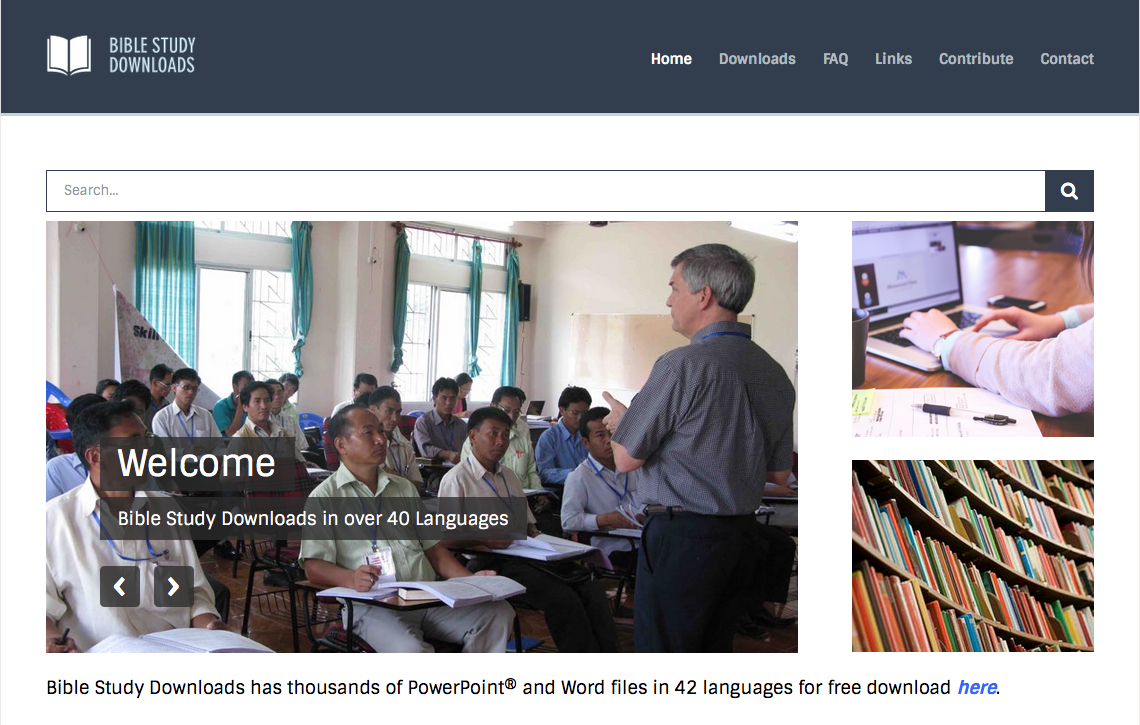 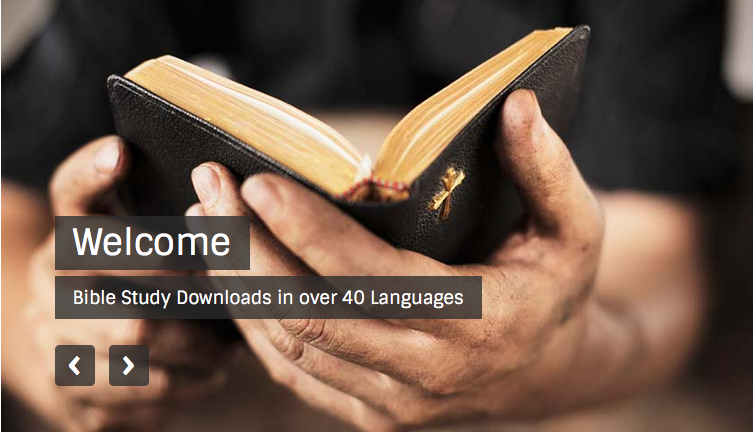 NT Backgrounds link at BibleStudyDownloads.org
[Speaker Notes: NT Backgrounds (nb)]
Get this presentation and script for free!
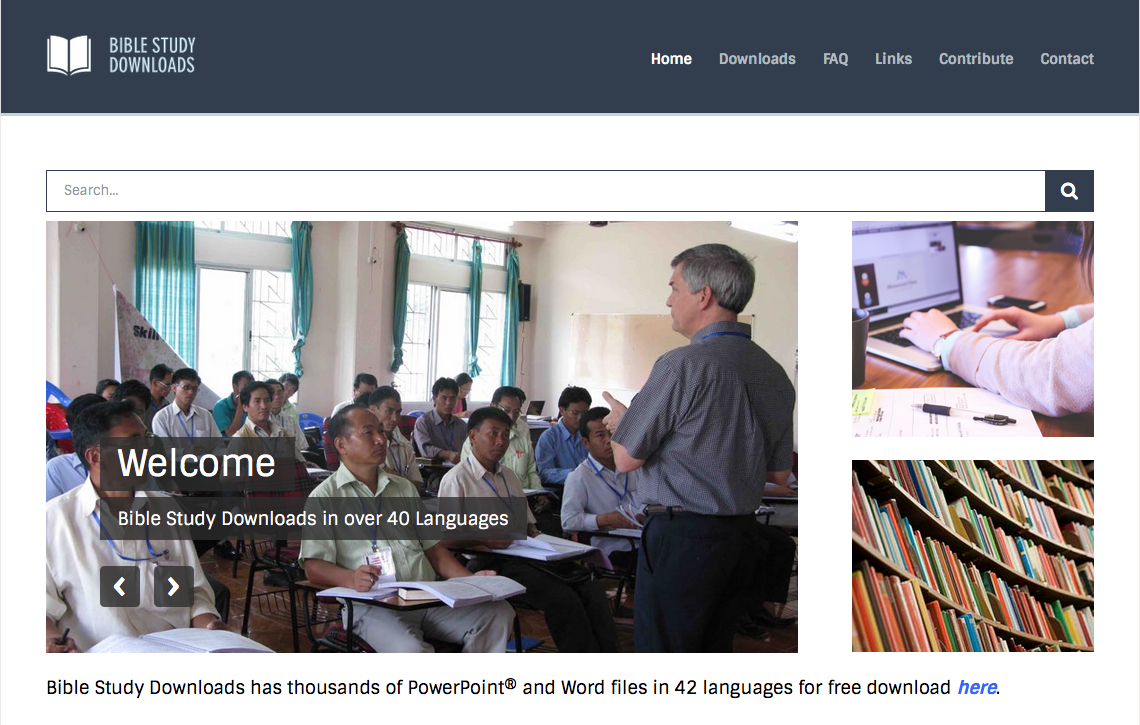 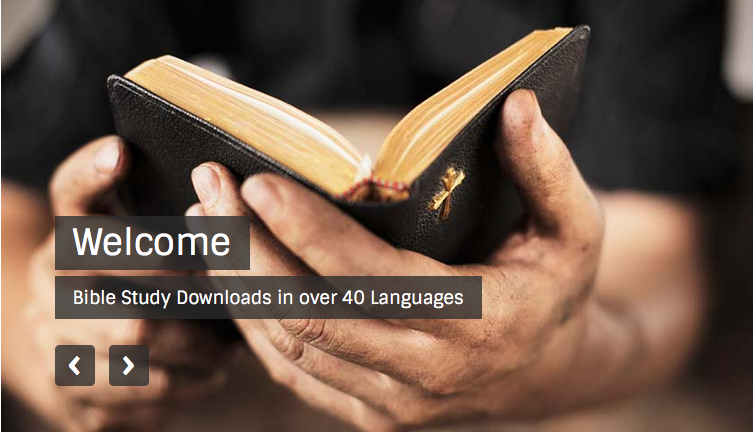 NT Preaching link at BibleStudyDownloads.org
[Speaker Notes: NT Preaching (np)]
Get this presentation for free!
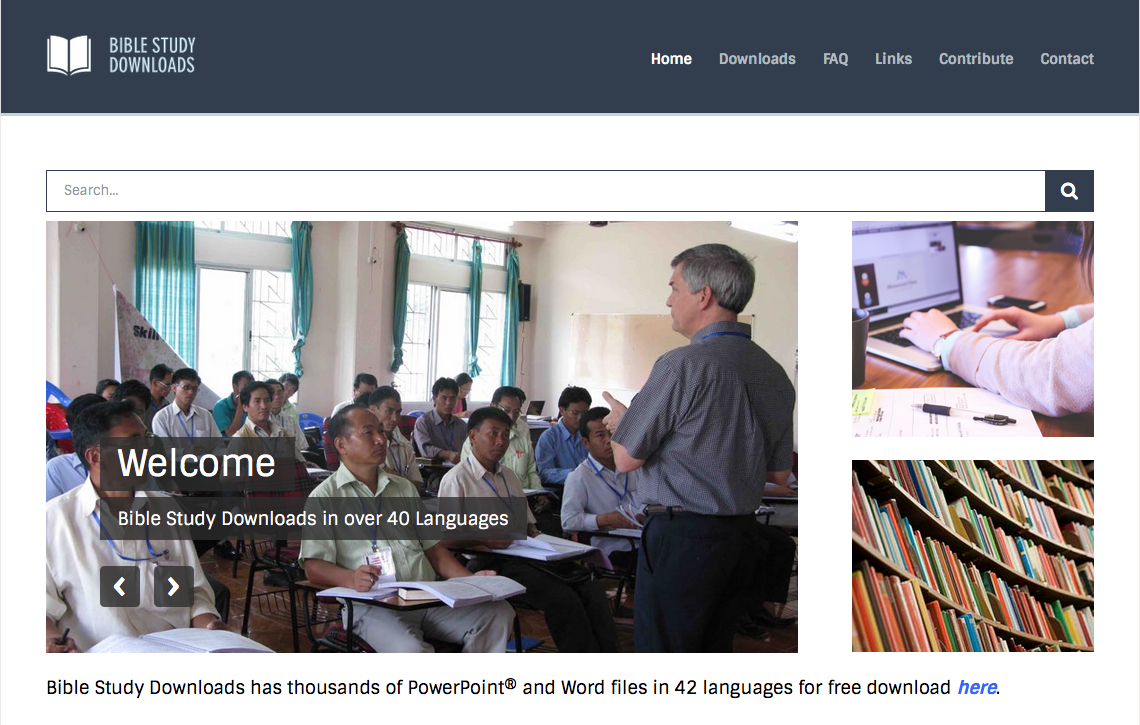 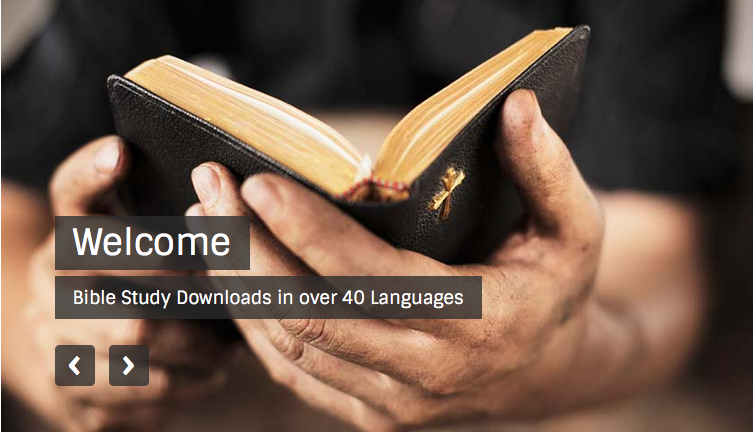 NT Survey link at BibleStudyDownloads.org
[Speaker Notes: NT Survey (ns)]
Get this presentation for free!
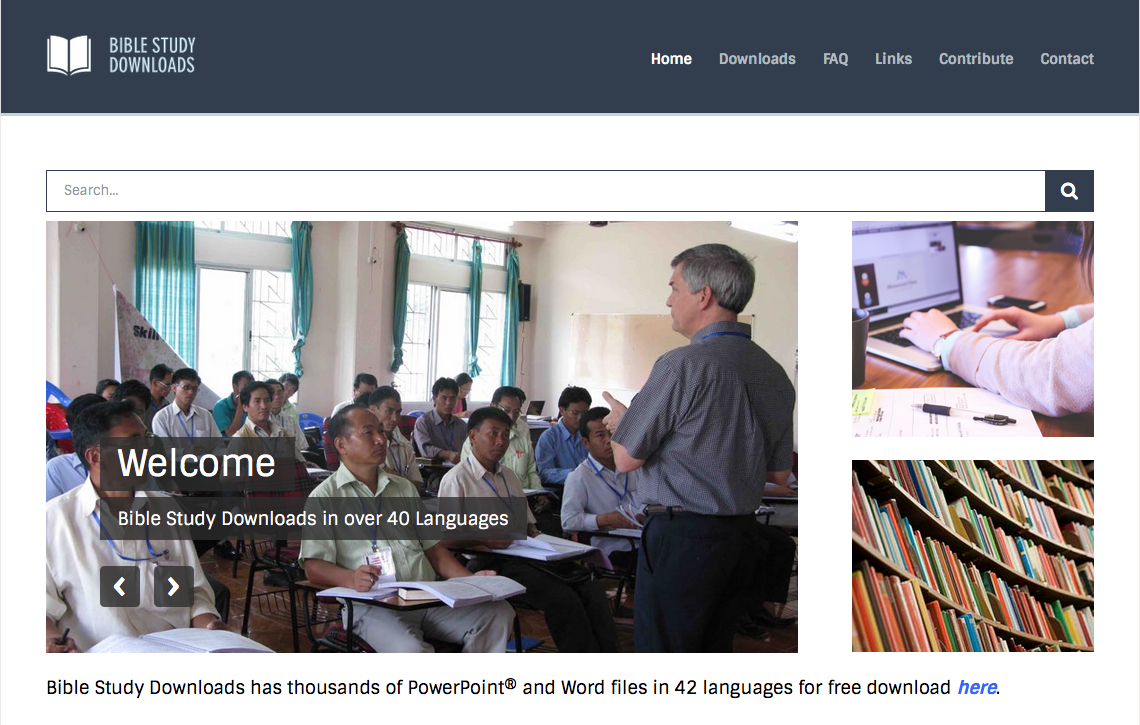 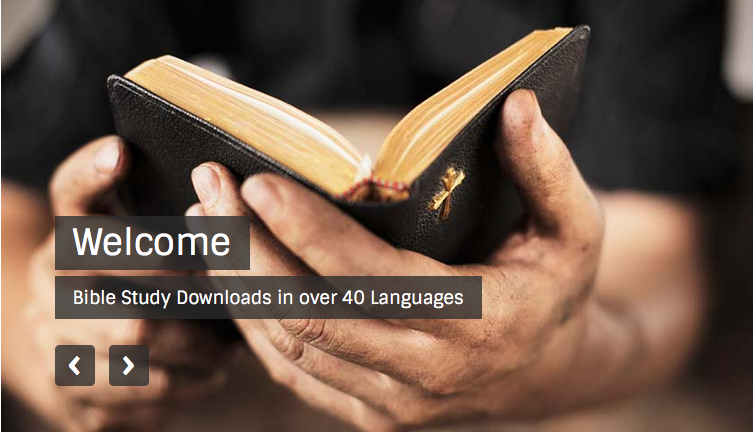 Preaching (Homiletics) link at BibleStudyDownloads.org
[Speaker Notes: Preaching (pr)
Homiletics]
Get this presentation for free!
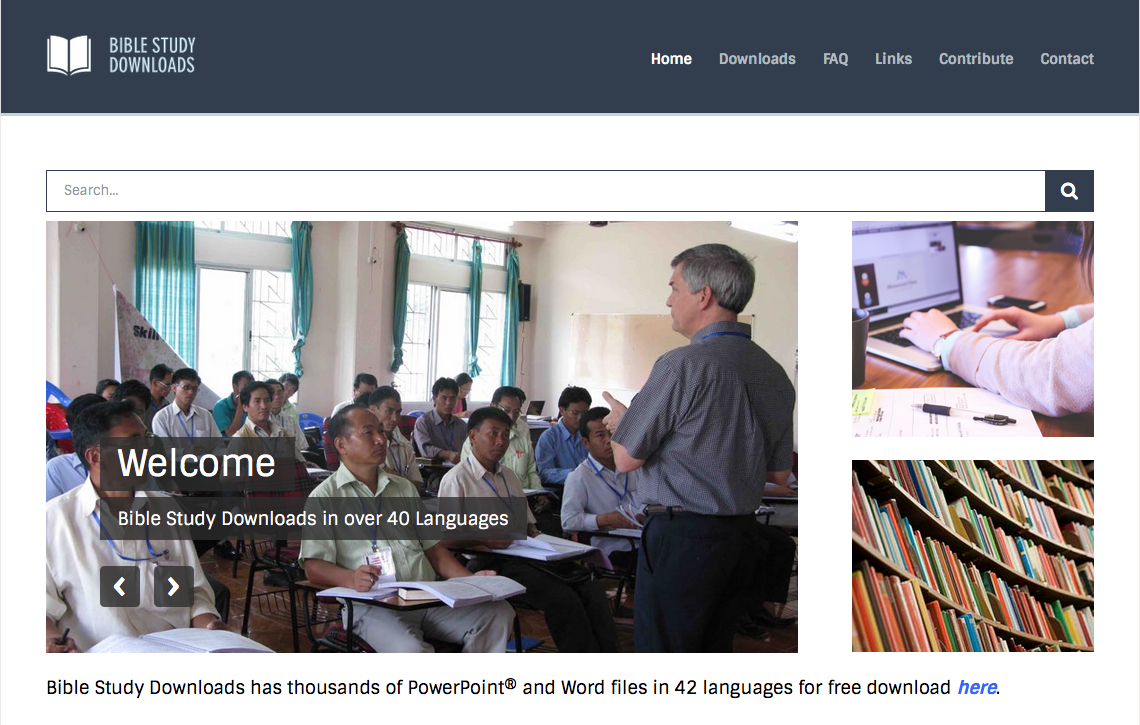 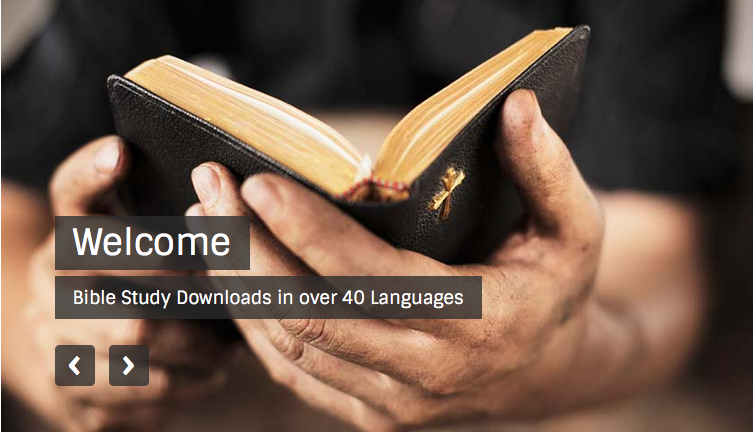 Salvation link at BibleStudyDownloads.org
[Speaker Notes: Theology (th)]
Get this presentation for free!
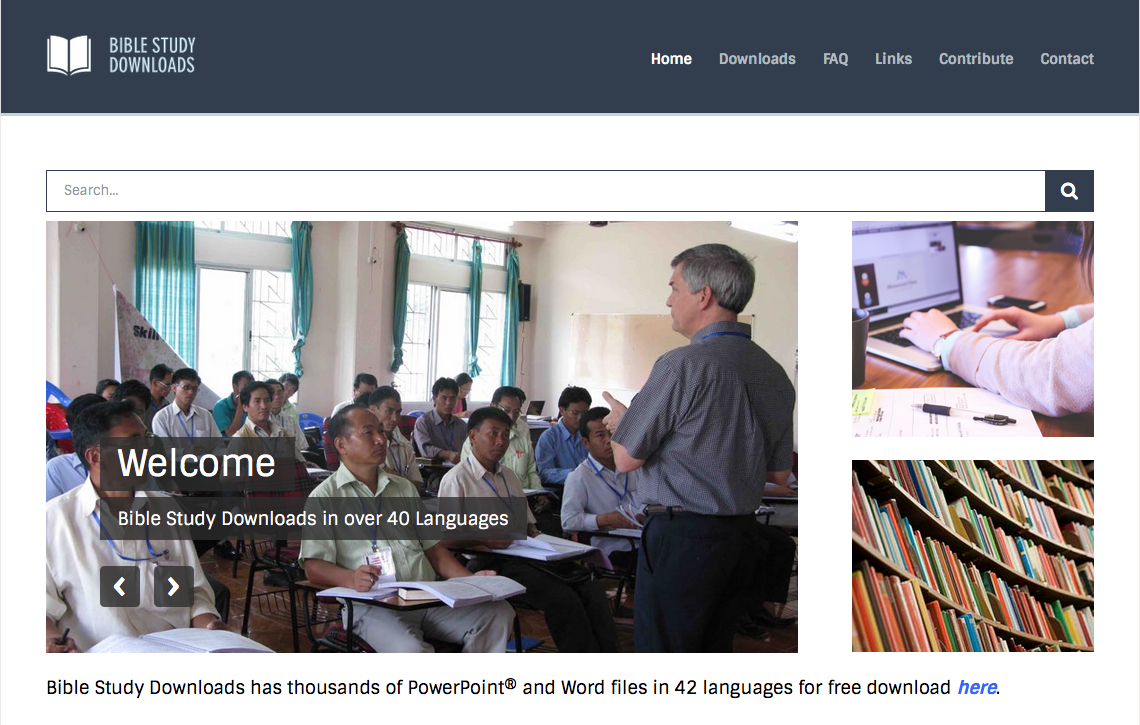 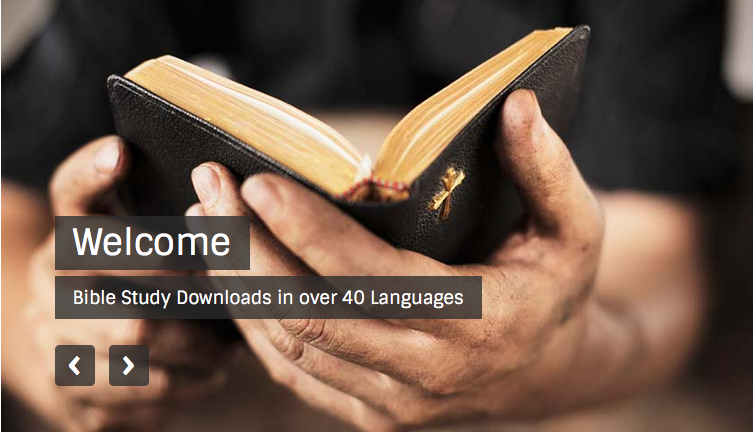 Story of Scripture link at BibleStudyDownloads.org
[Speaker Notes: Story of Scripture (ss)]
Get this presentation for free!
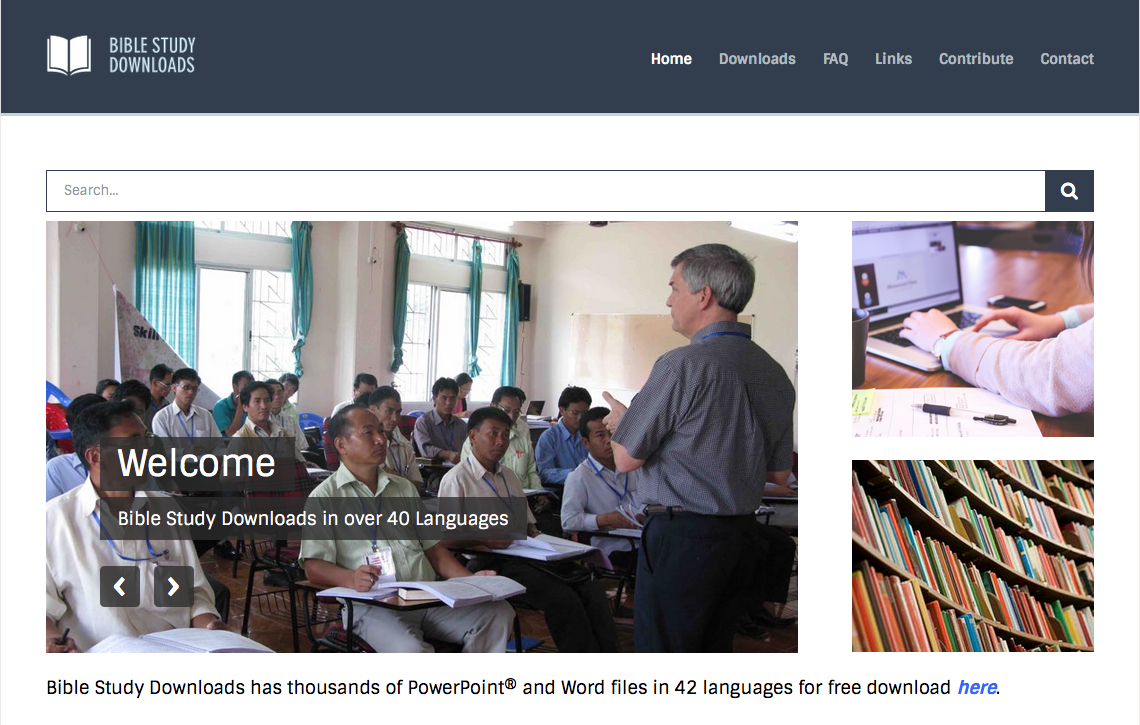 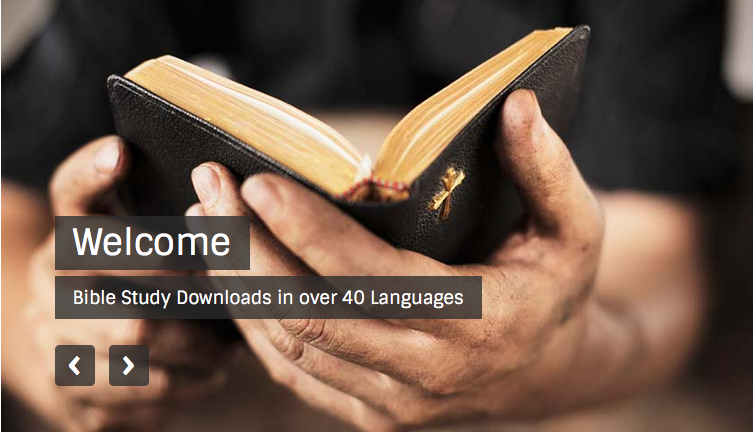 Theology PPT link at BibleStudyDownloads.org
[Speaker Notes: Theology (th)]
Get this presentation for free!
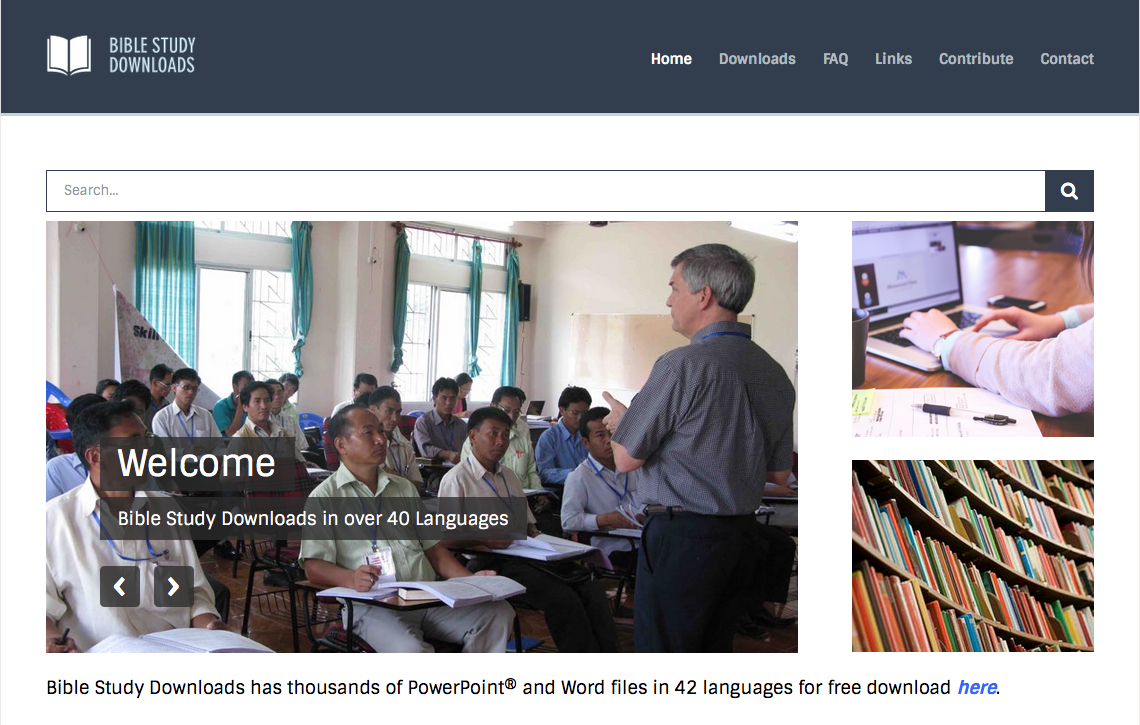 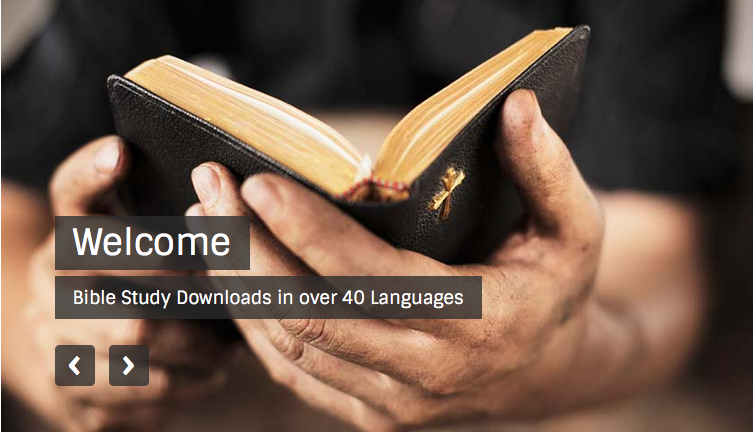 The Bible…Basically link at BibleStudyDownloads.org
[Speaker Notes: The Bible…Basically (bb)]
Get this presentation for free!
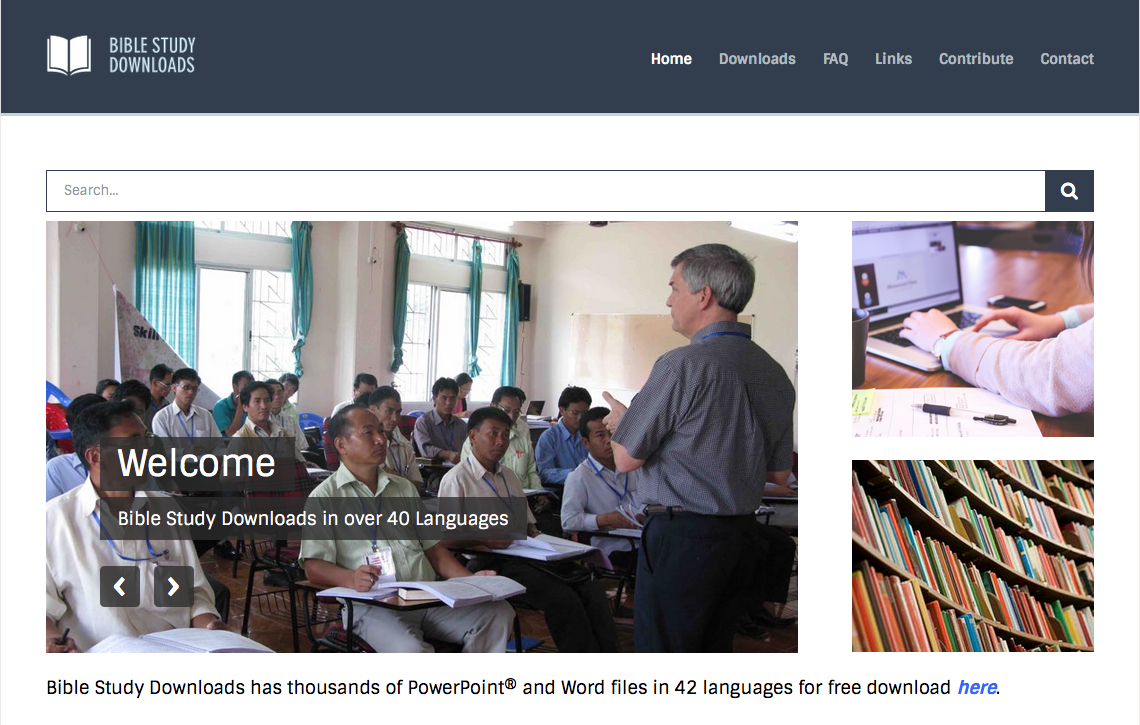 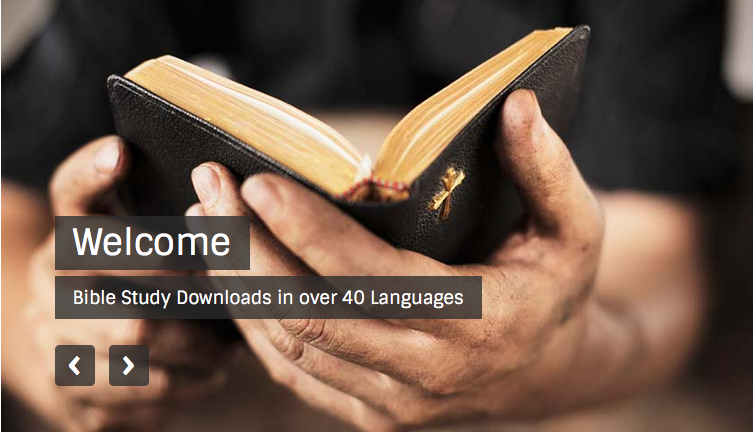 Topical Preaching link at BibleStudyDownloads.org
[Speaker Notes: The Bible…Basically (bb)]
Black
Albanian
Taught by Dr. Terry Mortenson, AnswersinGenesis.orgUploaded by Dr. Rick Griffith, Singapore Bible CollegeAll files in many languages for free download at BibleStudyDownloads.org
Black
Download free!
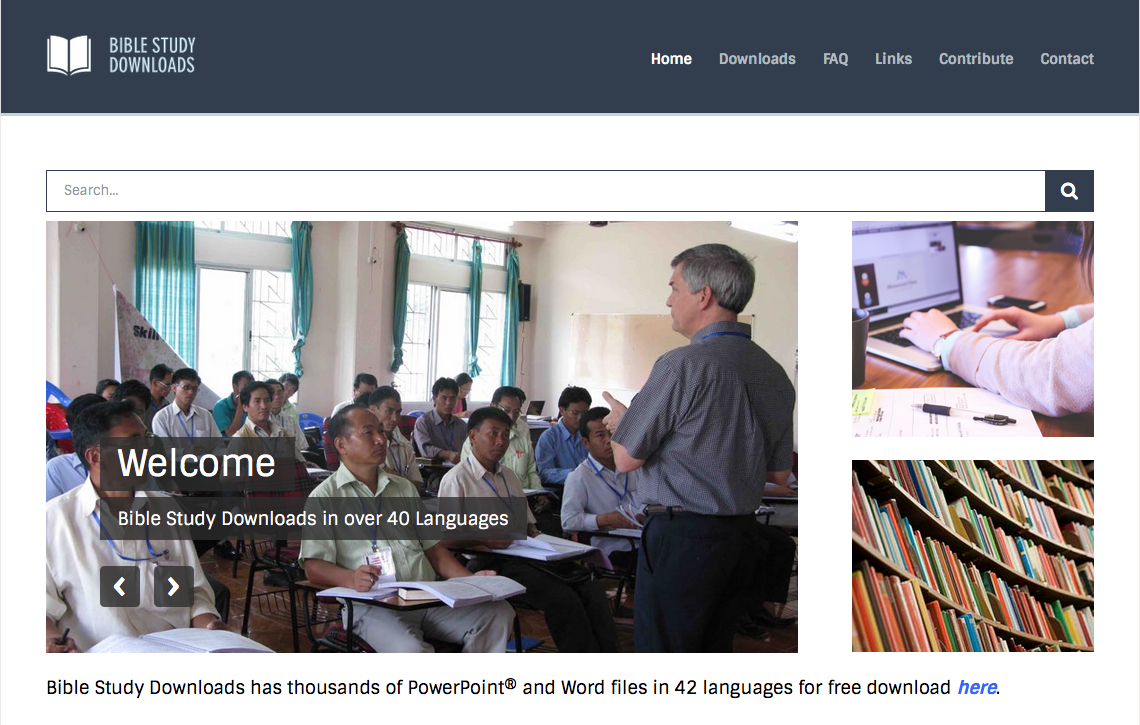 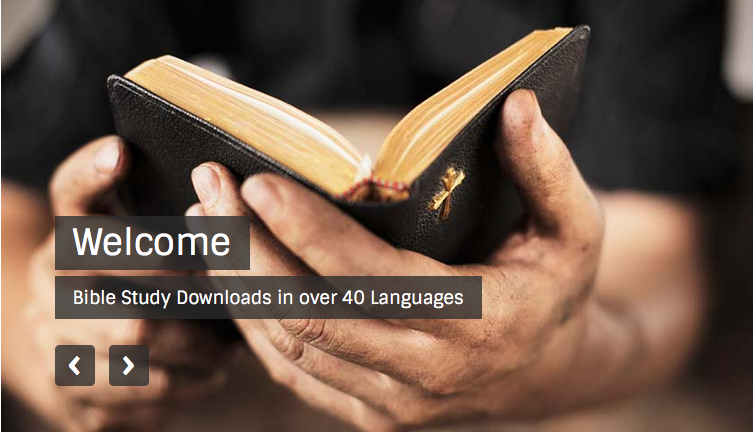 Krijimi • BibleStudyDownloads.org
[Speaker Notes: Creation (cr)]
Burmese
Dr ရက္ခ္ ဂရီဖိတ္၊ စကၤပူဓမၼေကာလိပ္ • www.BibleStudyDownloads.org
အခမဲ့အဘို့ဤတင်ပြချက်
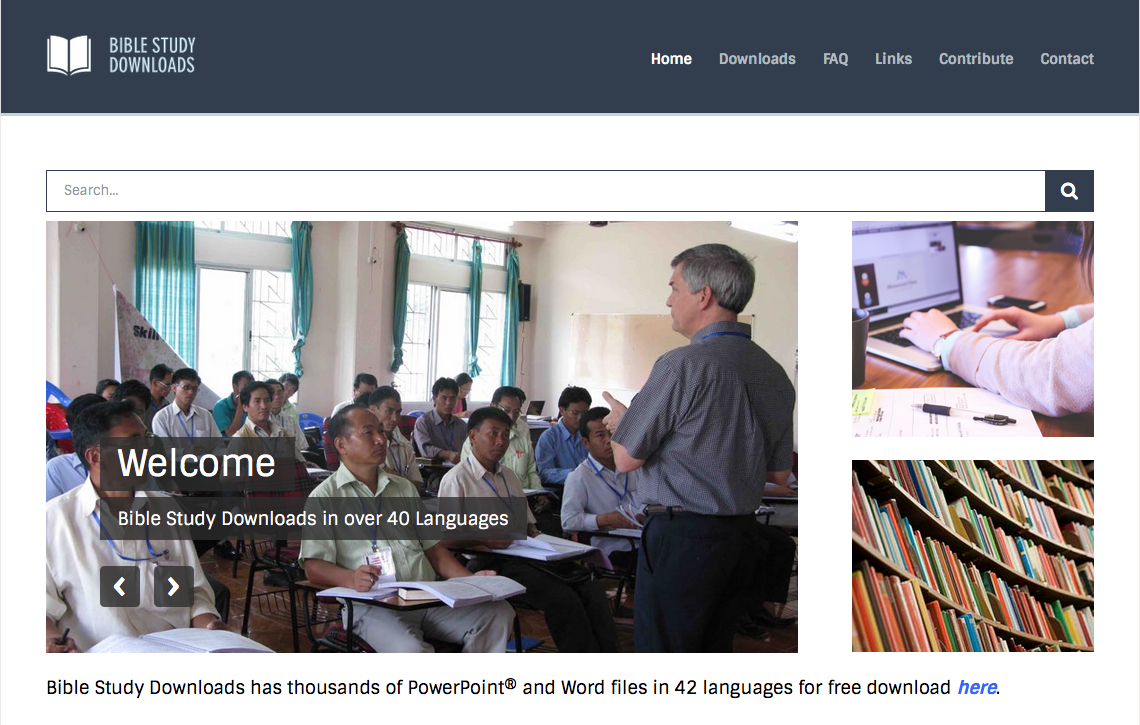 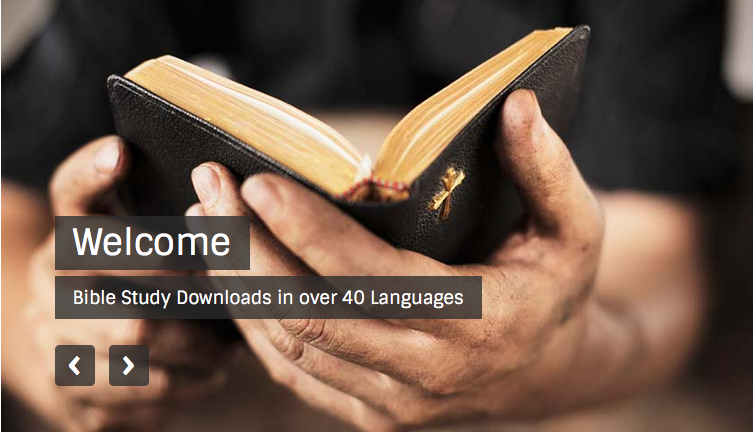 တရားေဟာျခင္းအ တတ္ပညာ • BibleStudyDownloads.org
[Speaker Notes: Preaching (pr)
Homiletics]
အခမဲ့အဘို့ဤတင်ပြချက်
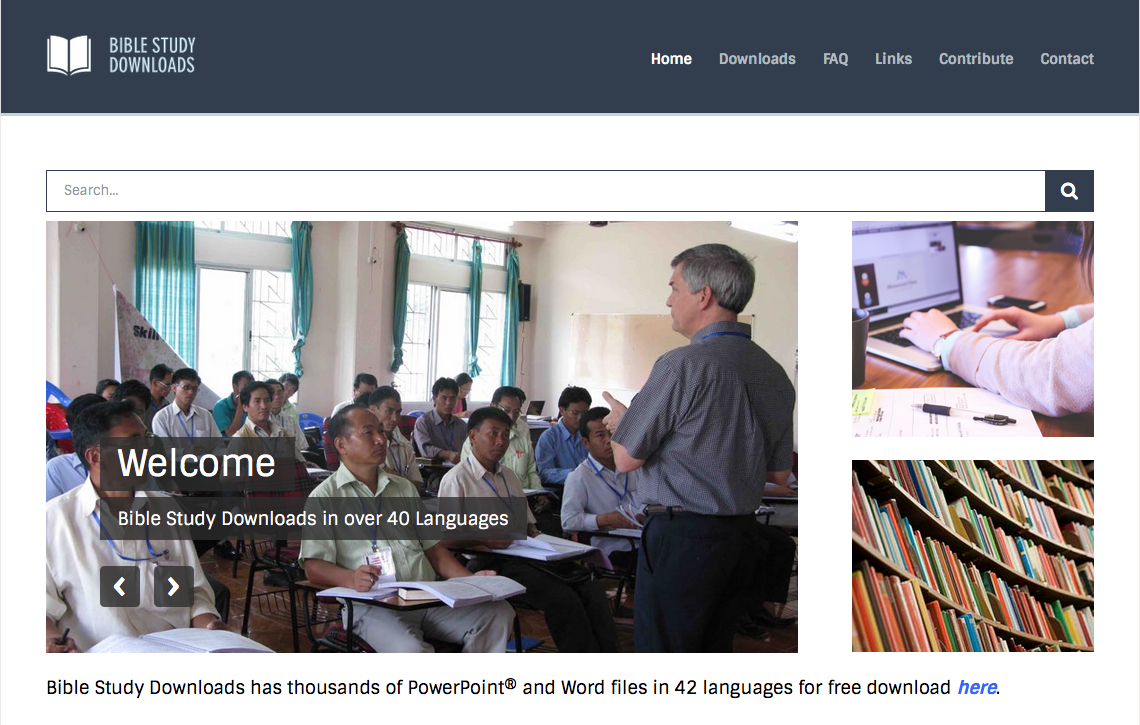 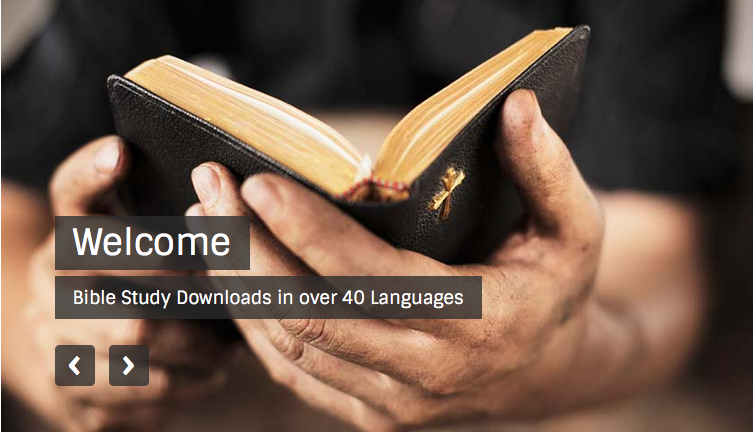 or®musrf;pm tkwfNrpf • BibleStudyDownloads.org
[Speaker Notes: The Bible…Basically (bb)]
Black
Chinese
Dr. Rick Griffith • 博士 • 新加坡神学院 • www.BibleStudyDownloads.org
免费获得该讲解!
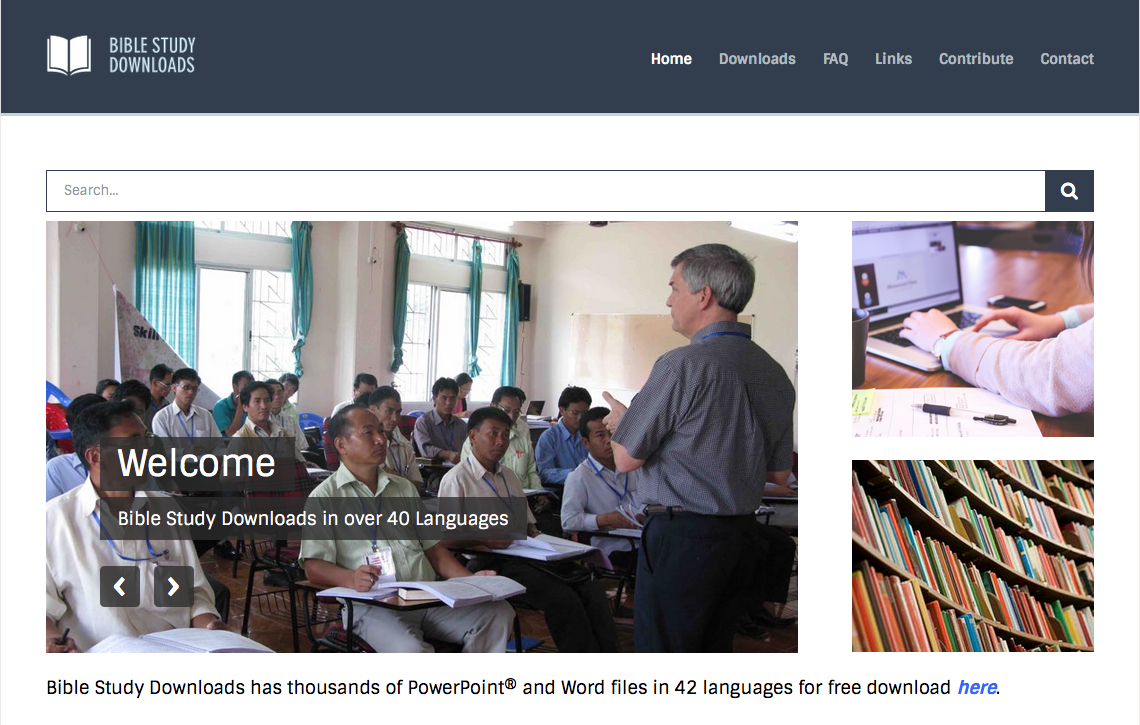 圣经学习下载
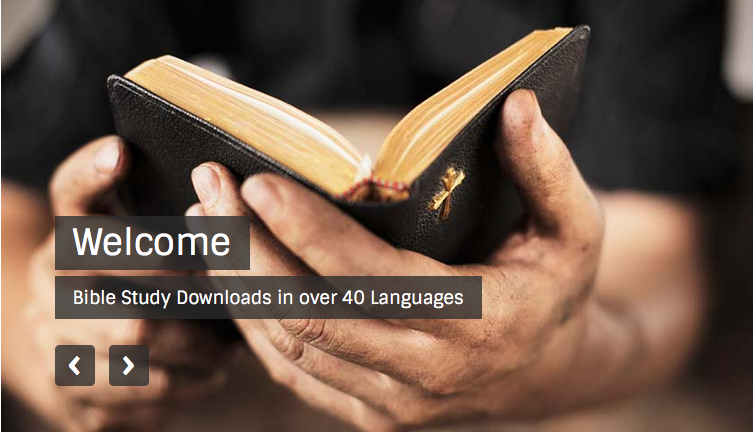 圣经基本链接地址 BibleStudyDownloads.org
[Speaker Notes: The explanation for free!
The Bible…Basically link address]
免费获得该讲解!
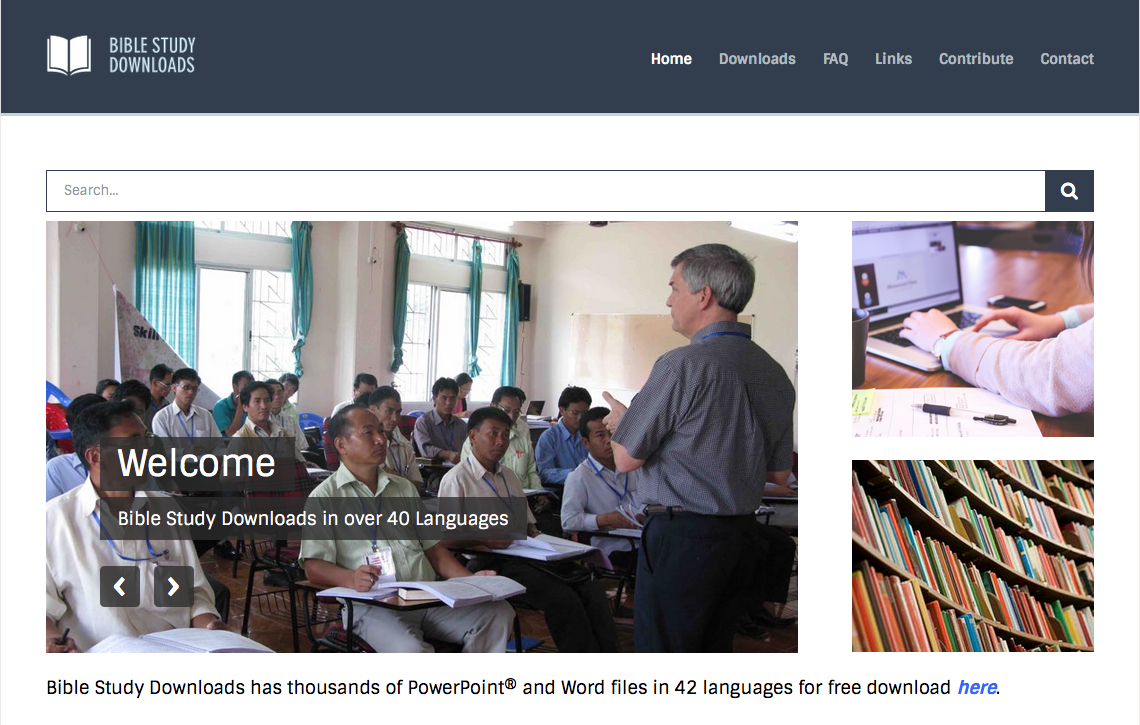 圣经学习下载
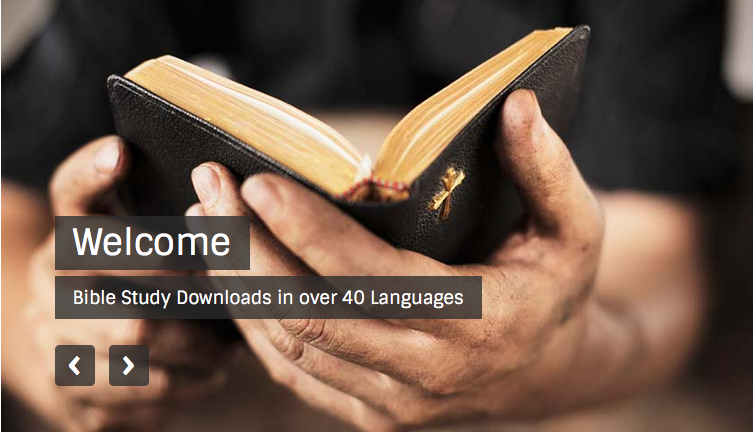 創造链接地址 BibleStudyDownloads.org
[Speaker Notes: The explanation for free!
Creation link address]
免费获得该讲解!
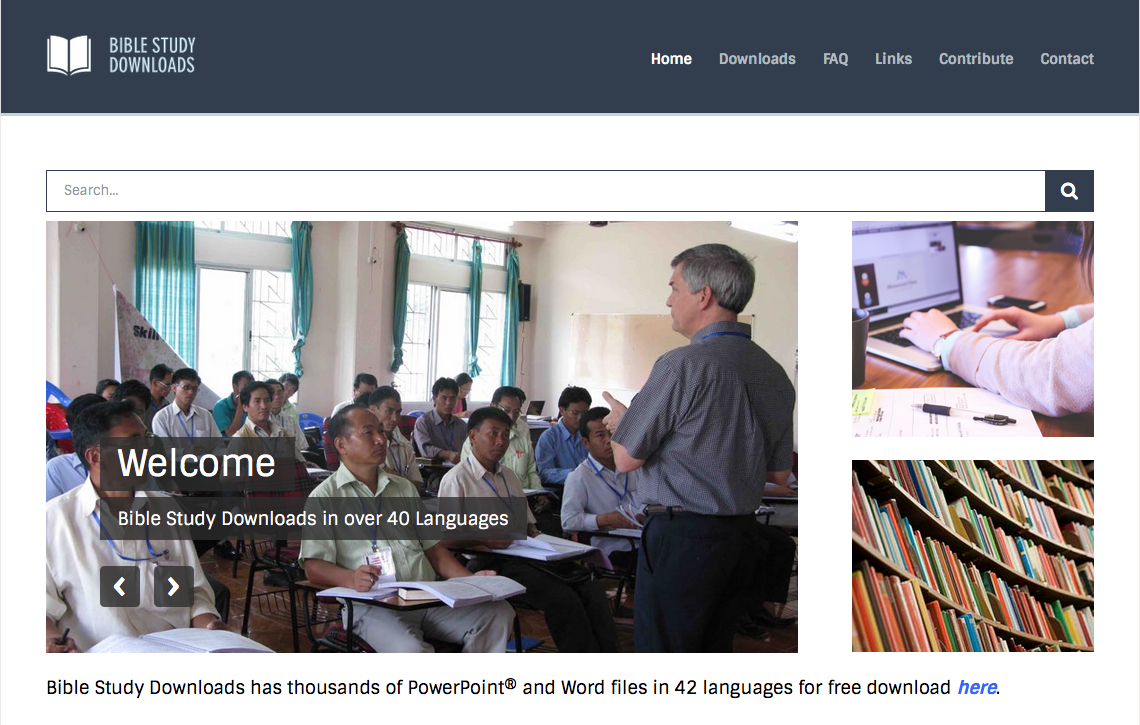 圣经学习下载
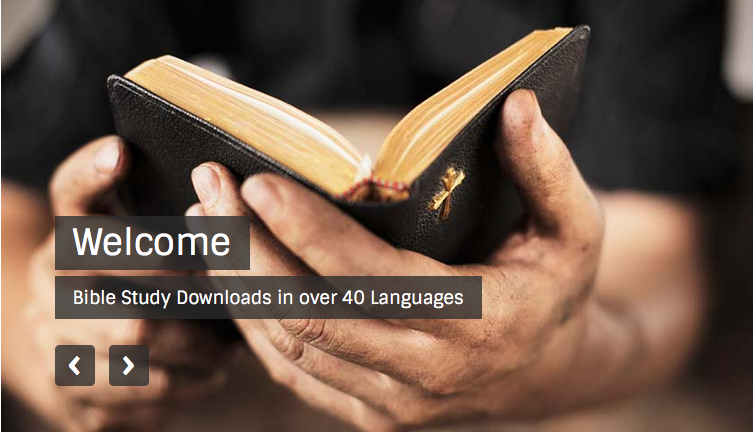 圣经研读材料链接地址 BibleStudyDownloads.org
圣经学习链接地址 BibleStudyDownloads.org
[Speaker Notes: The explanation for free!
Bible Study materials link address (top) translated by Michele Ang 15 Jan 2015
Bible study (bottom)]
免费获取这讲解!
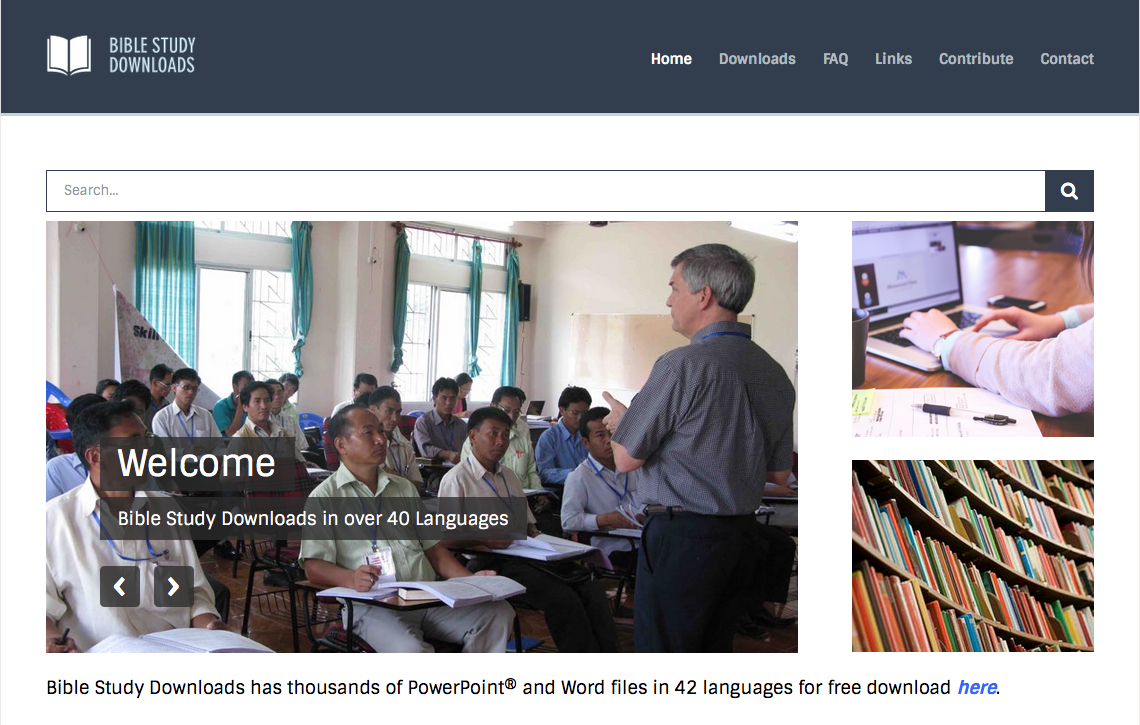 圣经学习下载
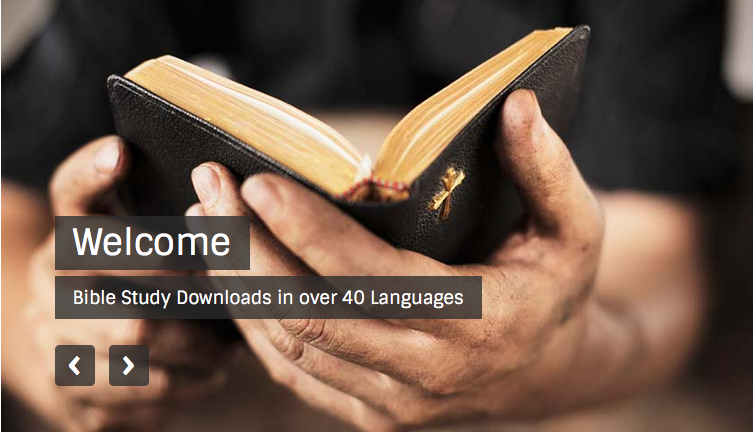 旧约全书概论链接地址 BibleStudyDownloads.org
[Speaker Notes: The explanation for free!
OT Survey link address]
免费获得该讲解!
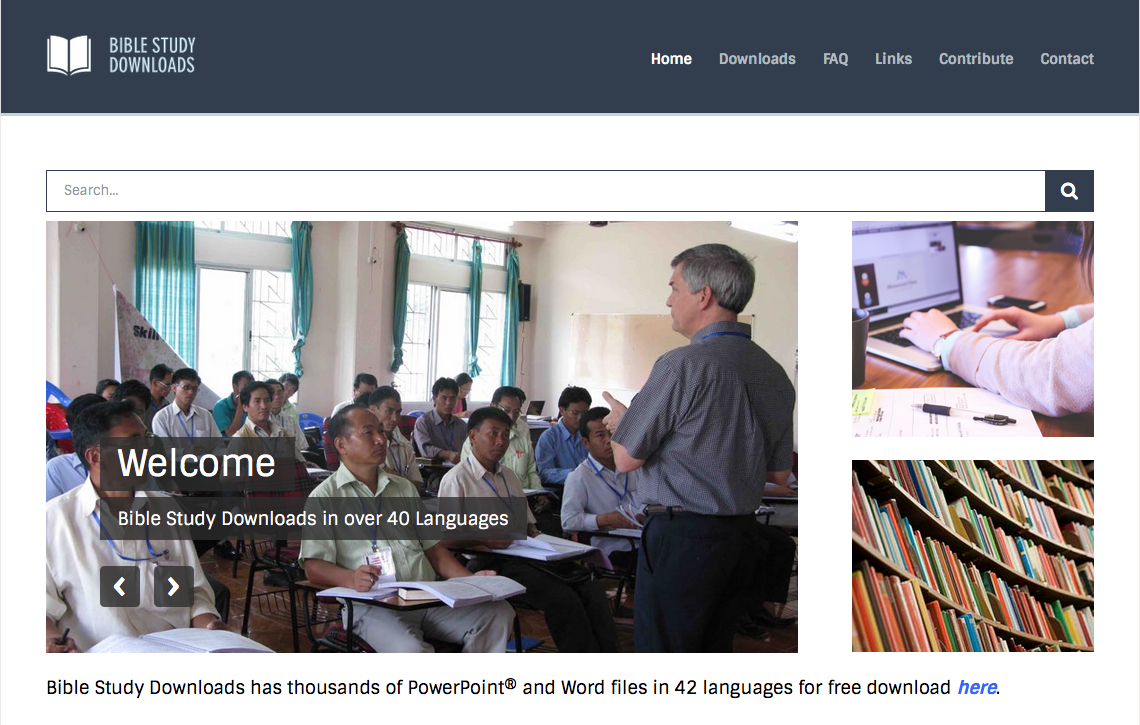 圣经学习下载
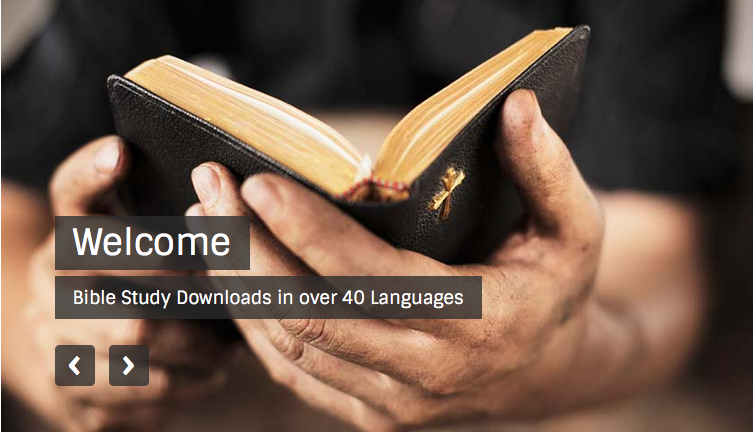 旧约全书背景链接地址 BibleStudyDownloads.org
[Speaker Notes: The explanation for free!
OT Backgrounds link address]
免费获得该讲解!
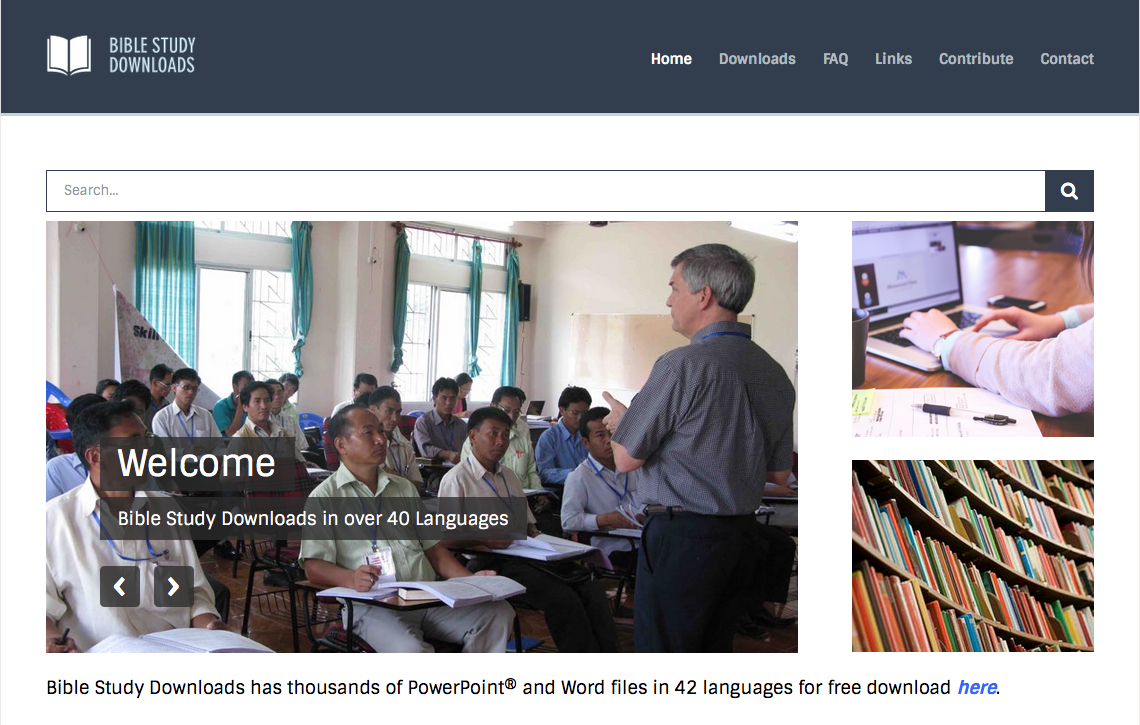 圣经学习下载
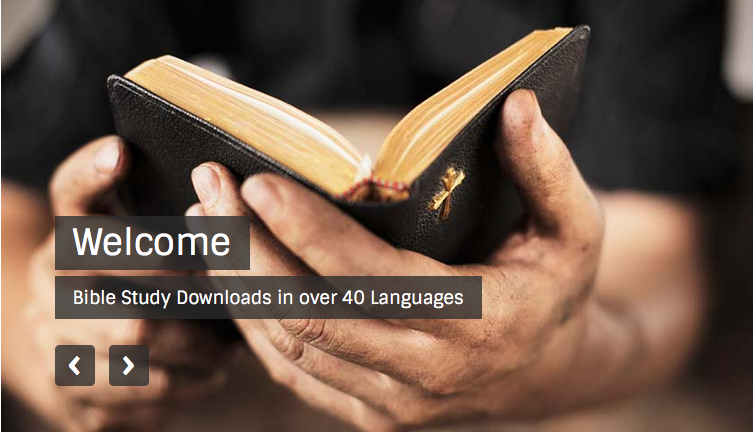 新约全书背景链接地址  BibleStudyDownloads.org
[Speaker Notes: The explanation for free!
NT Backgrounds link address]
免费获得该讲解!
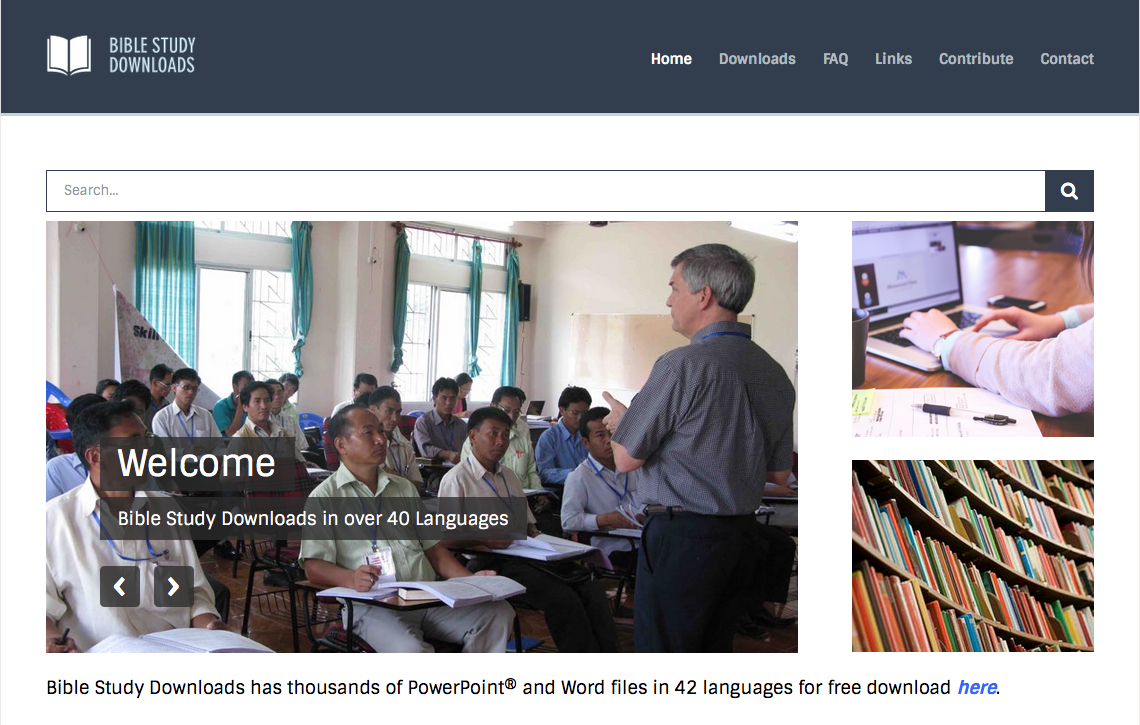 圣经学习下载
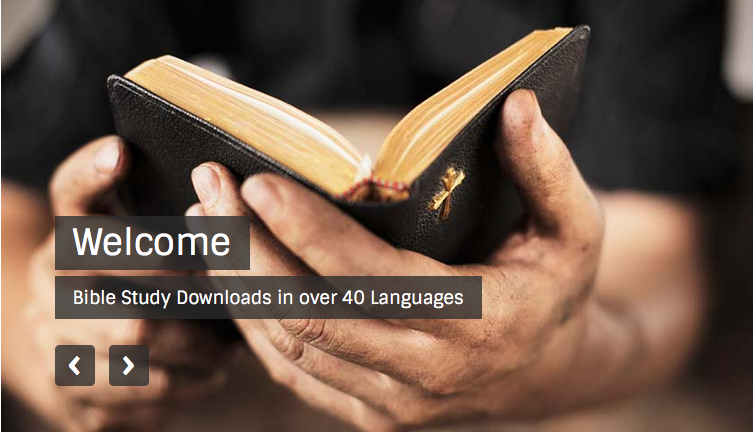 新约全书链接地址 BibleStudyDownloads.org
[Speaker Notes: NT Survey link]
免费获得该讲解!
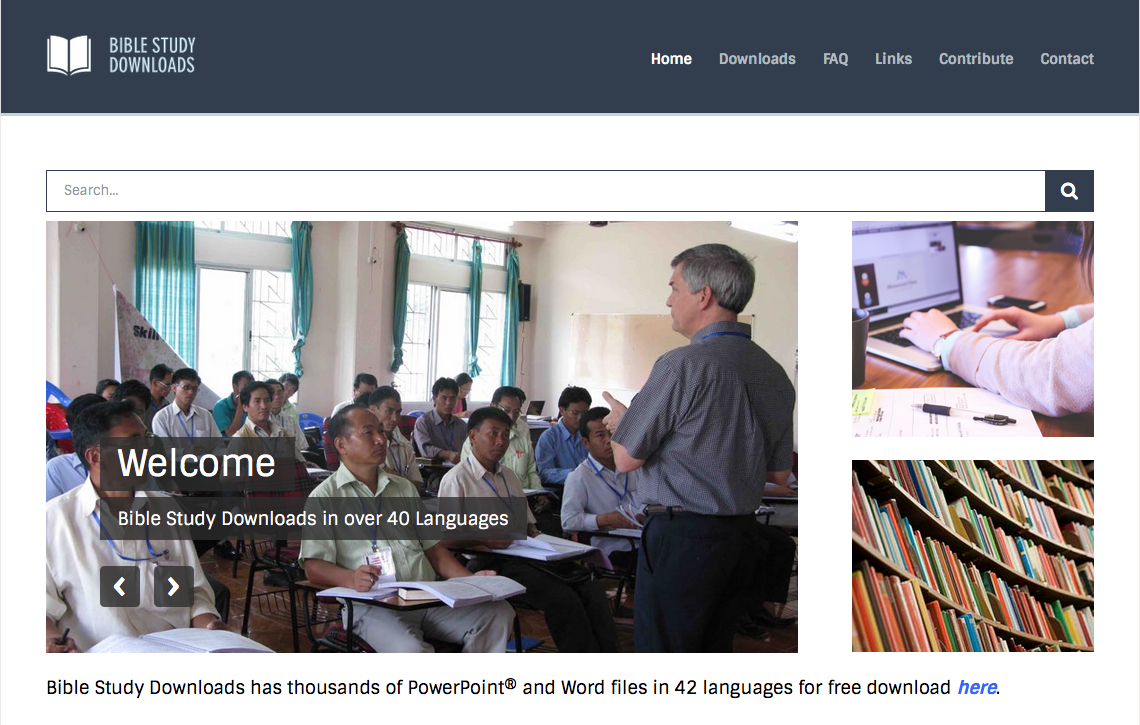 圣经学习下载
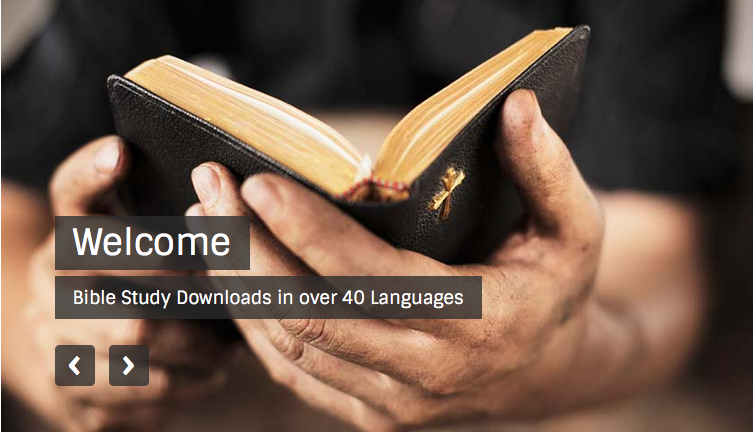 旧约全书讲章 • BibleStudyDownloads.org
[Speaker Notes: The explanation for free
OT Preaching link address]
免费获得该讲解!
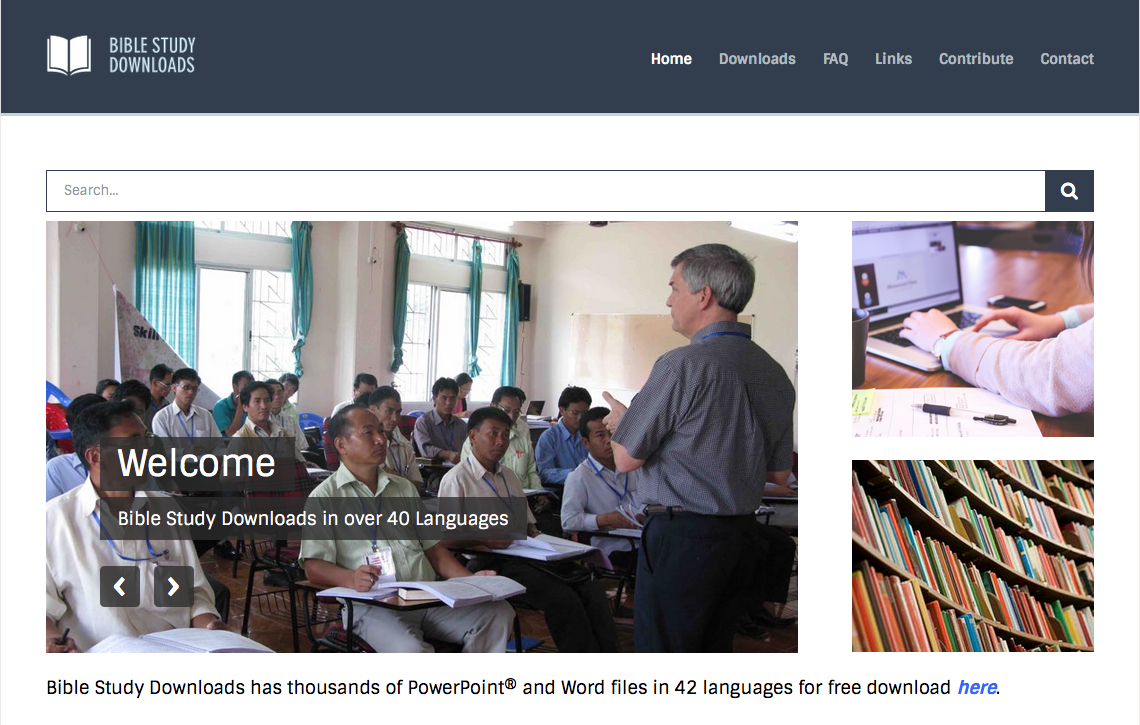 圣经学习下载
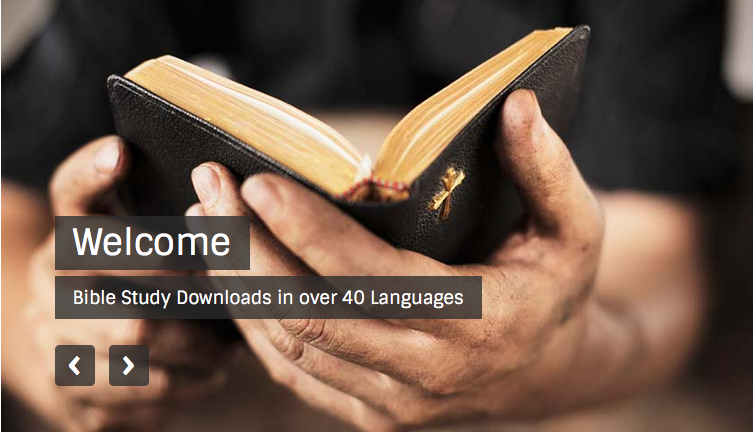 新约全书讲章 • BibleStudyDownloads.org
[Speaker Notes: The explanation for free
NT Preaching link address]
免费获得该讲解!
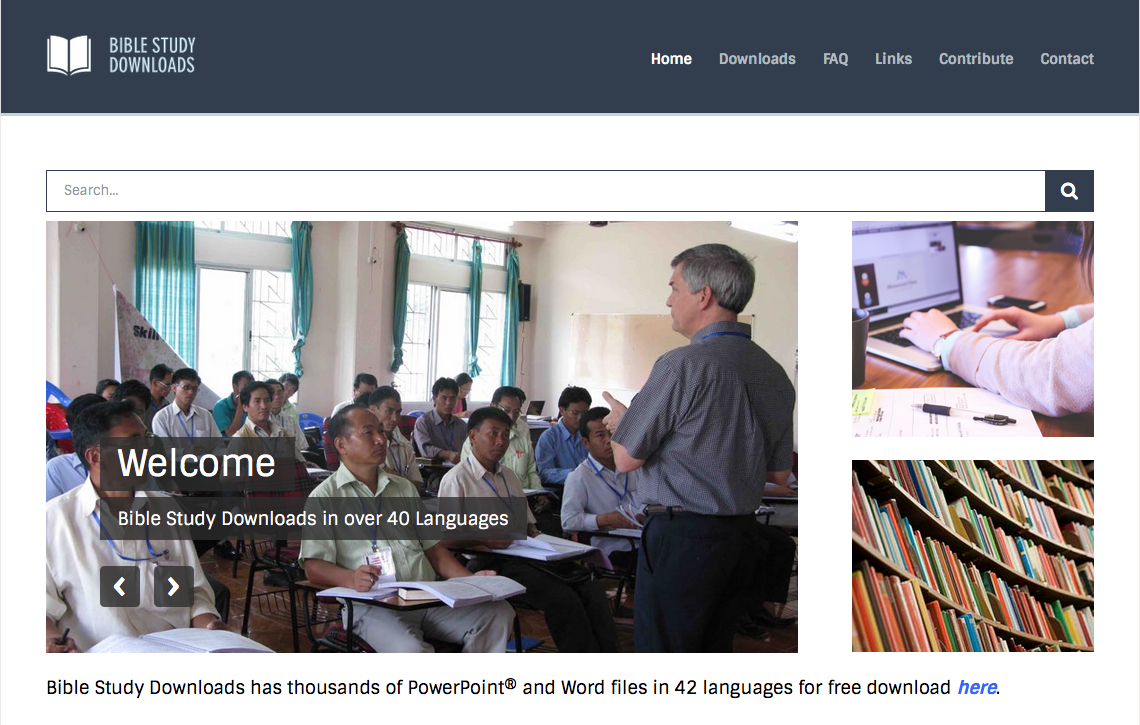 圣经学习下载
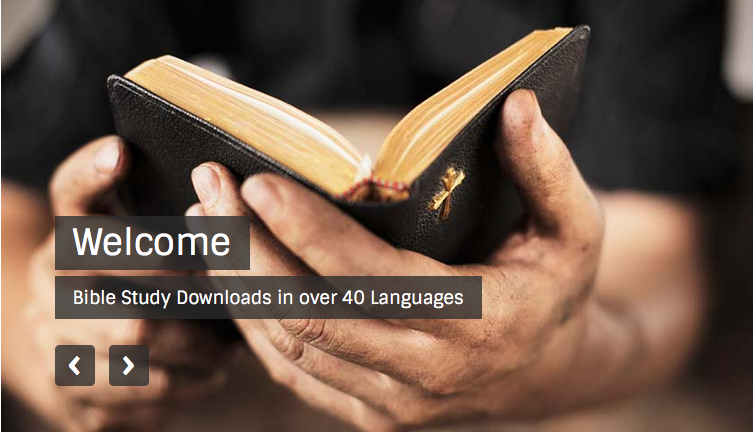 讲道链接地址 BibleStudyDownloads.org
[Speaker Notes: The explanation for free!
Preaching/Homiletics link address]
免费获得该讲解!
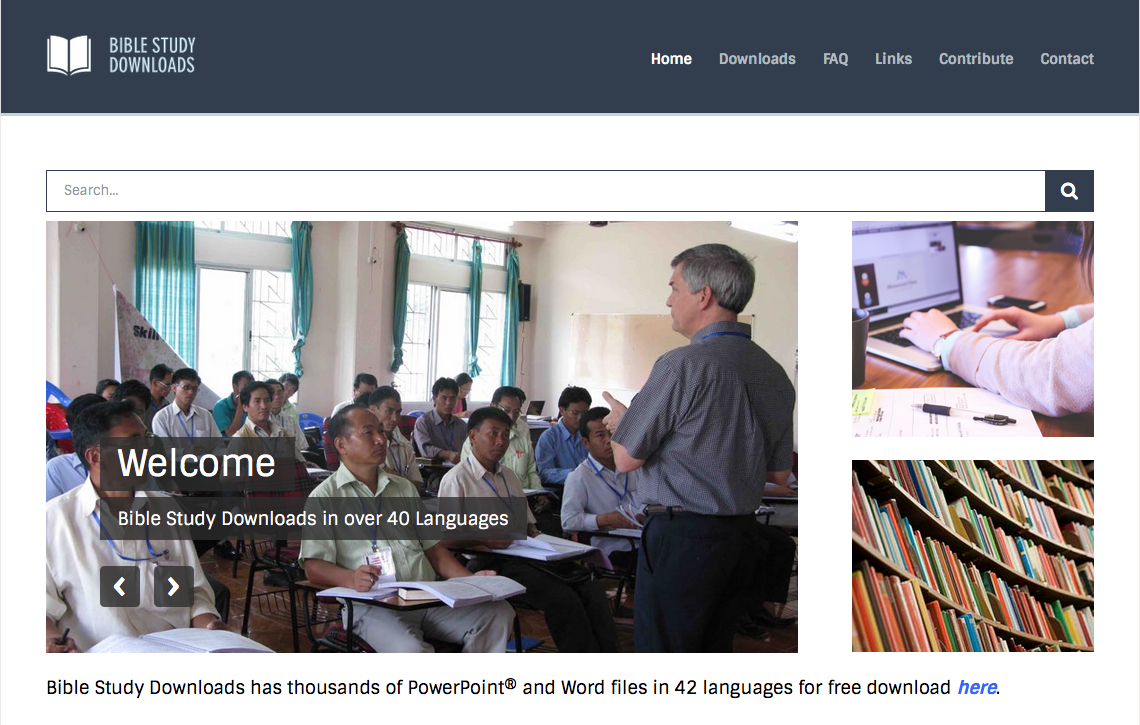 圣经学习下载
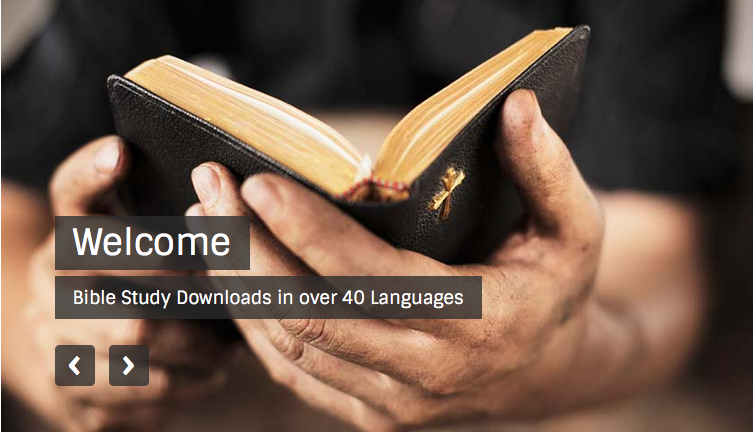 世界观的链接地址 BibleStudyDownloads.org
[Speaker Notes: The explanation for free!
Worldviews link address]
免费获得该讲解!
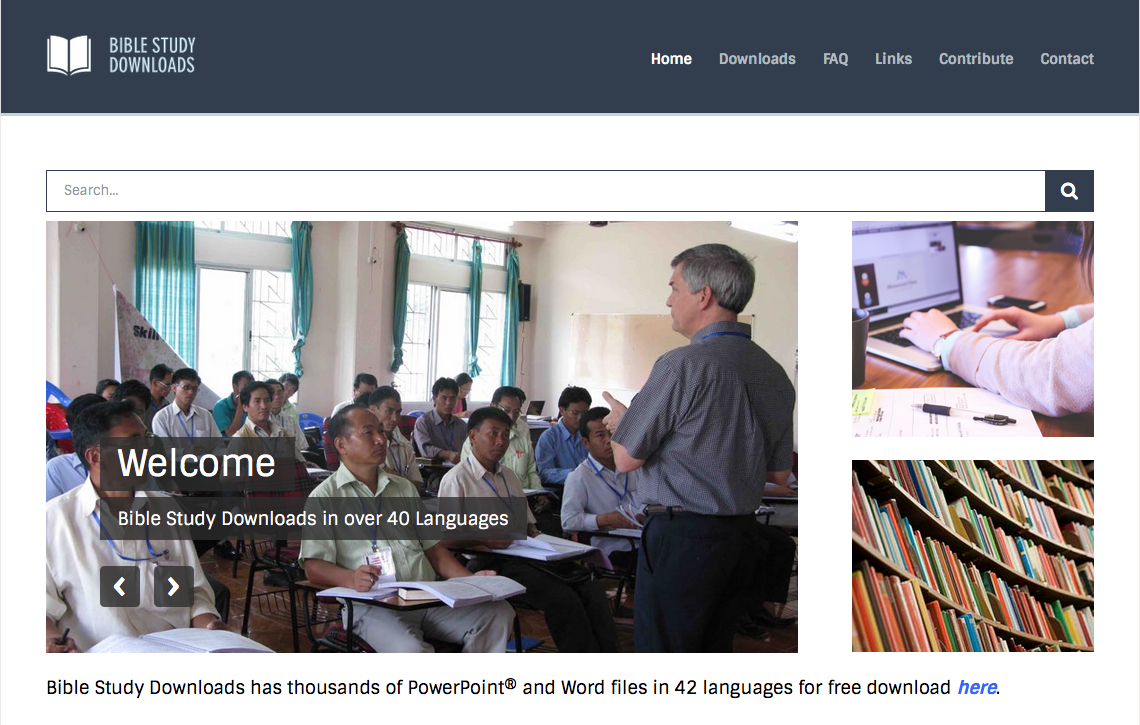 圣经学习下载
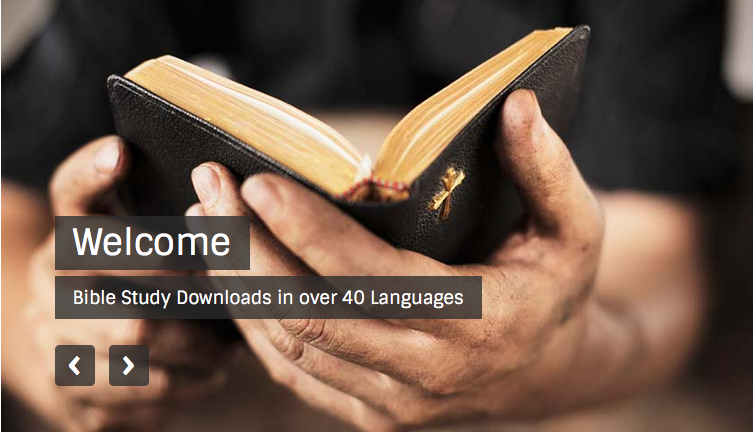 神学与链接地址 BibleStudyDownloads.org
[Speaker Notes: The explanation for free!
Theology link address]
Black
French
Taught by Dr. Terry Mortenson, AnswersinGenesis.orgUploaded by Dr. Rick Griffith, Singapore Bible CollegeAll files in many languages for free download at BibleStudyDownloads.org
Black
avoir cette presentation gratuitement
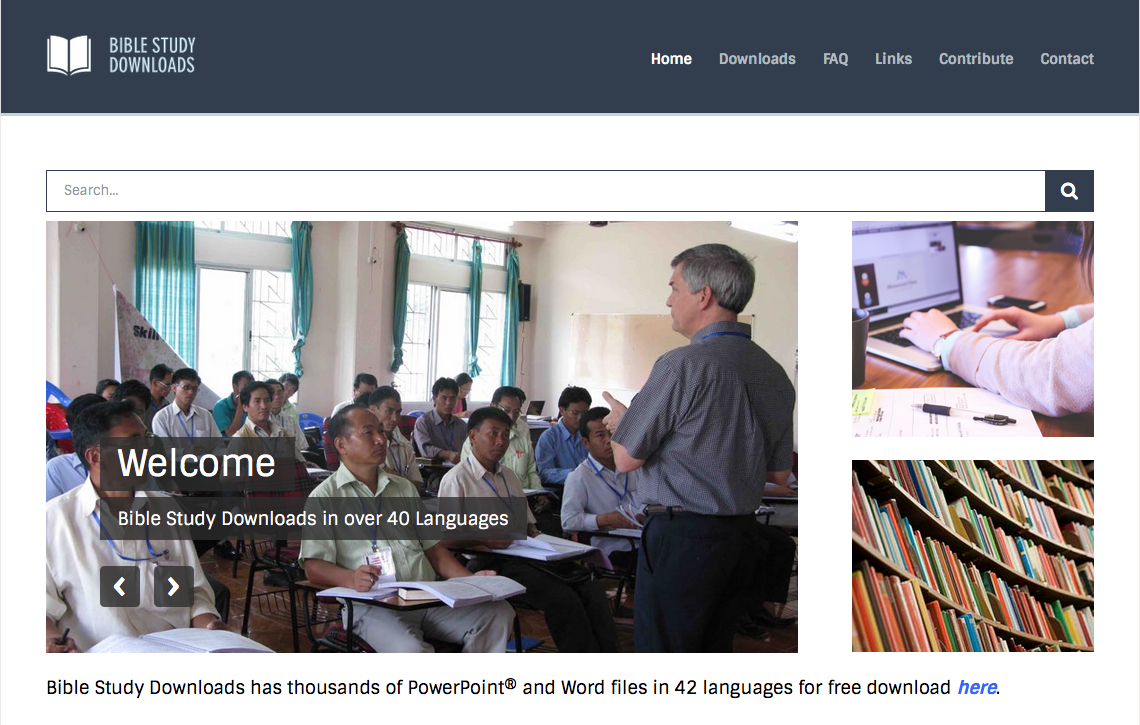 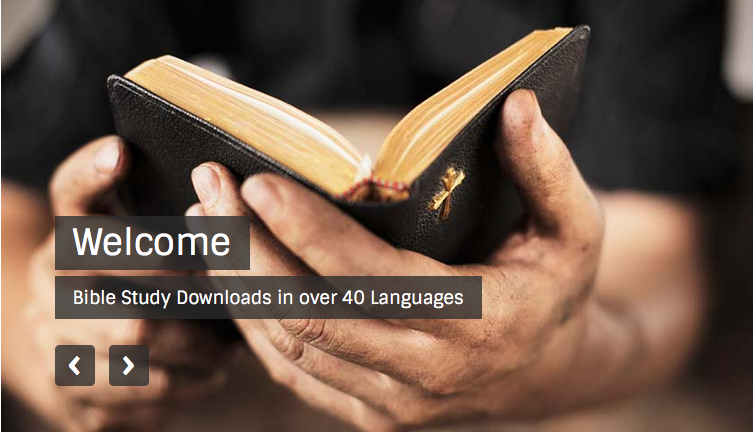 Création • BibleStudyDownloads.org
[Speaker Notes: Creation (cr)]
Indonesian
Dr. Rick Griffith • Singapore Bible College • BibleStudyDownloads.org
Dapatkan slide ini tanpa biaya
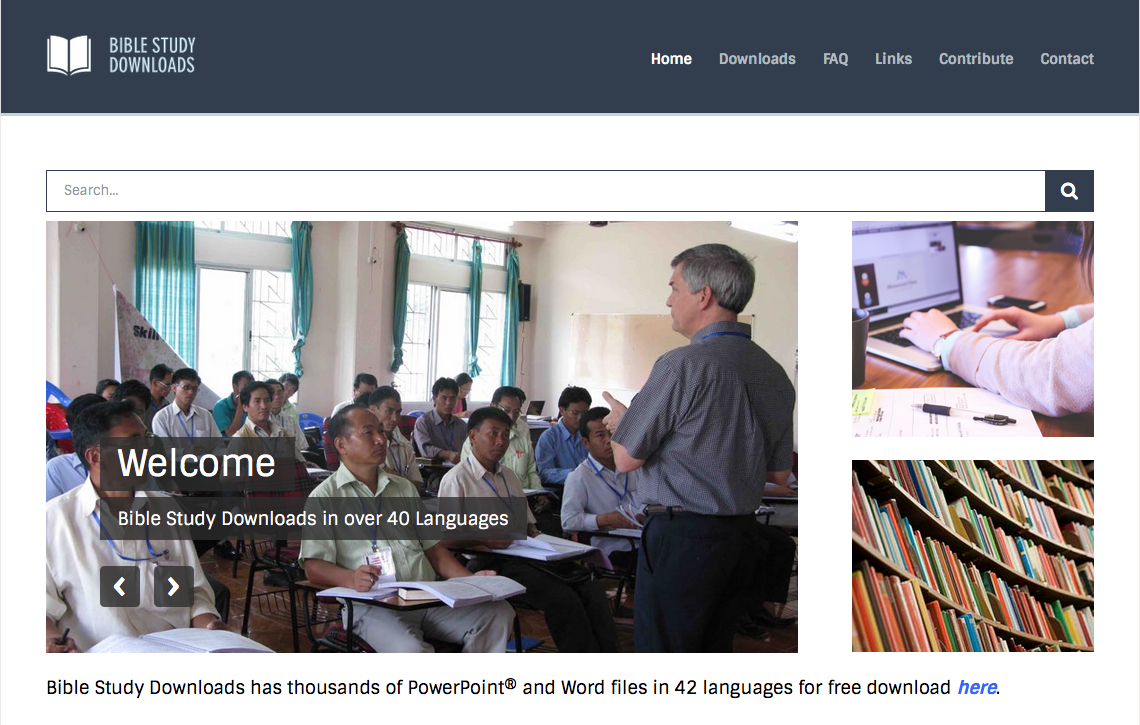 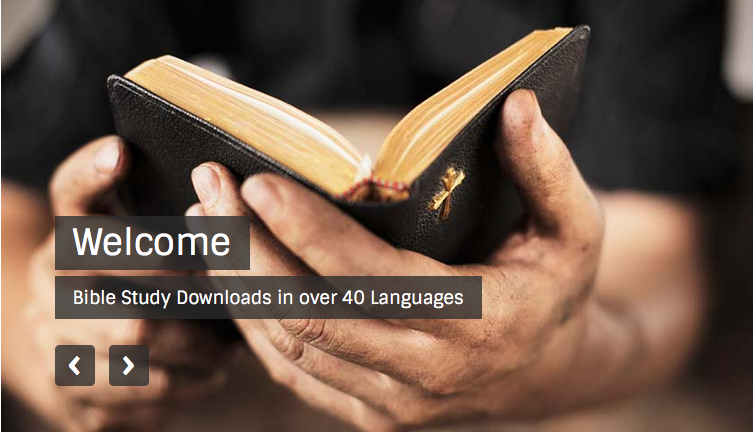 Link survey PL di BibleStudyDownloads.org
[Speaker Notes: Old Testament Survey PPT in Bahasa Indonesia]
Dapatkan slide ini tanpa biaya
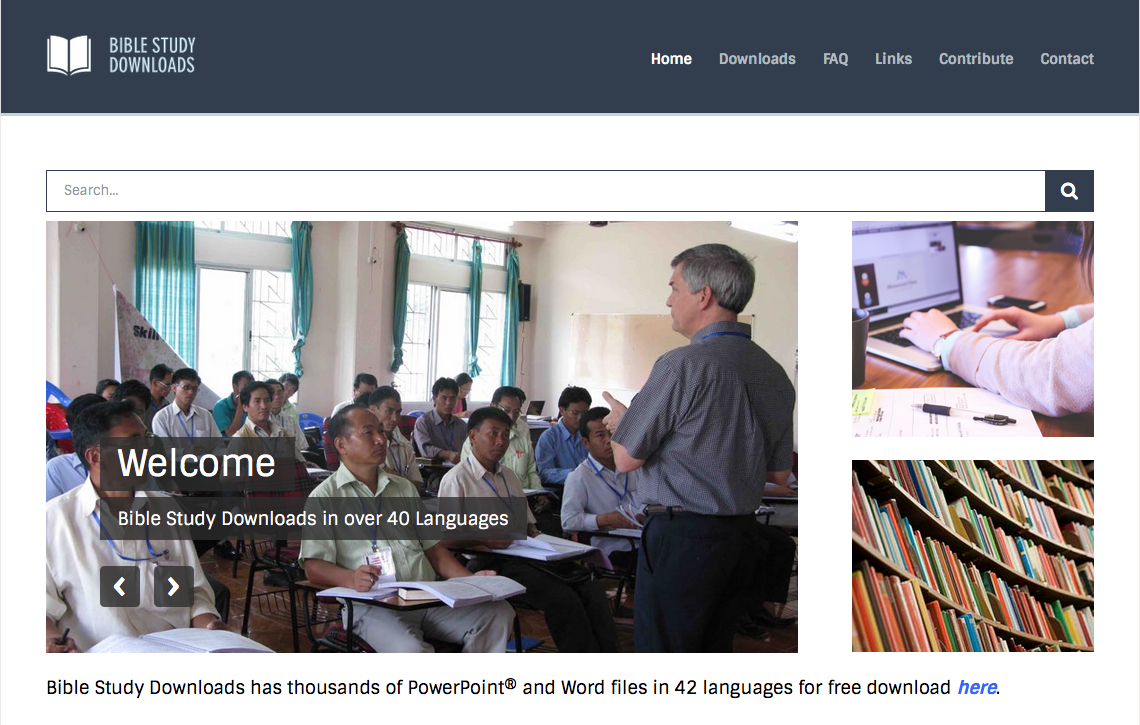 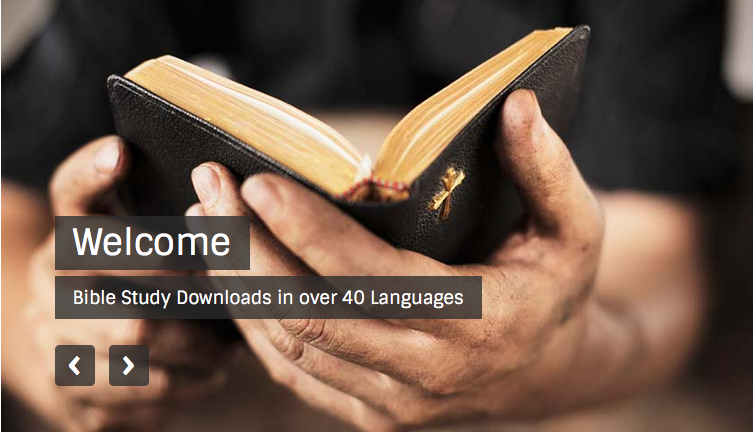 Link survey PB di BibleStudyDownloads.org
[Speaker Notes: New Testament Survey PPT in Bahasa Indonesia]
Dapatkan slide ini tanpa biaya
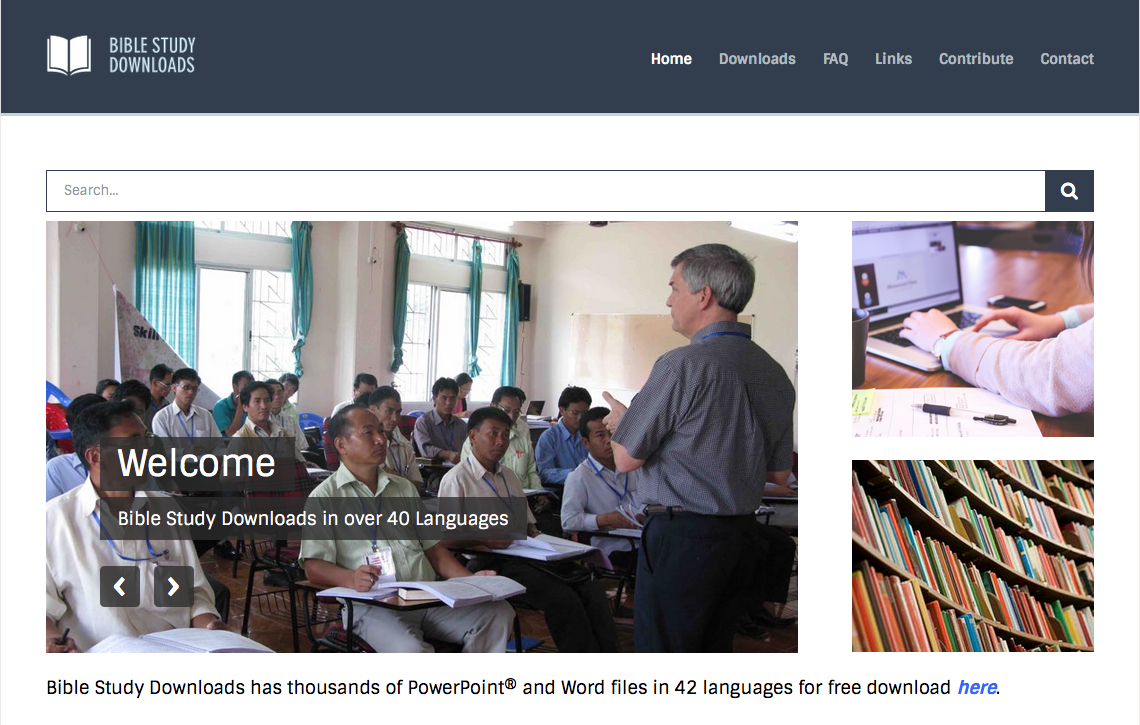 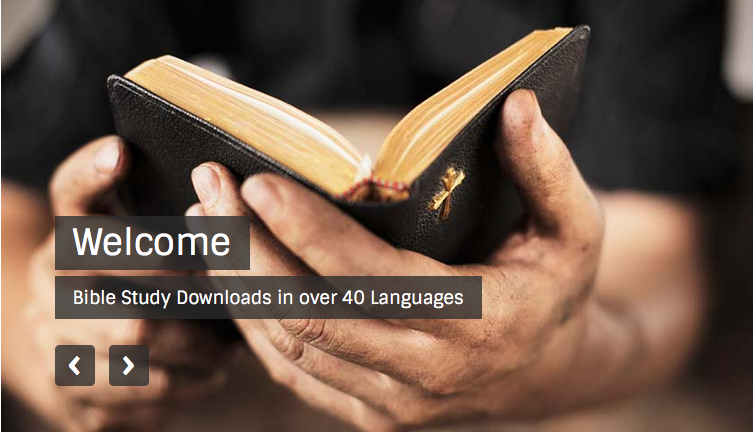 Latar Belakang Perjanjian Lama — BibleStudyDownloads.org
[Speaker Notes: Old Testament Backgrounds PPT in Bahasa Indonesia]
Dapatkan slide ini tanpa biaya
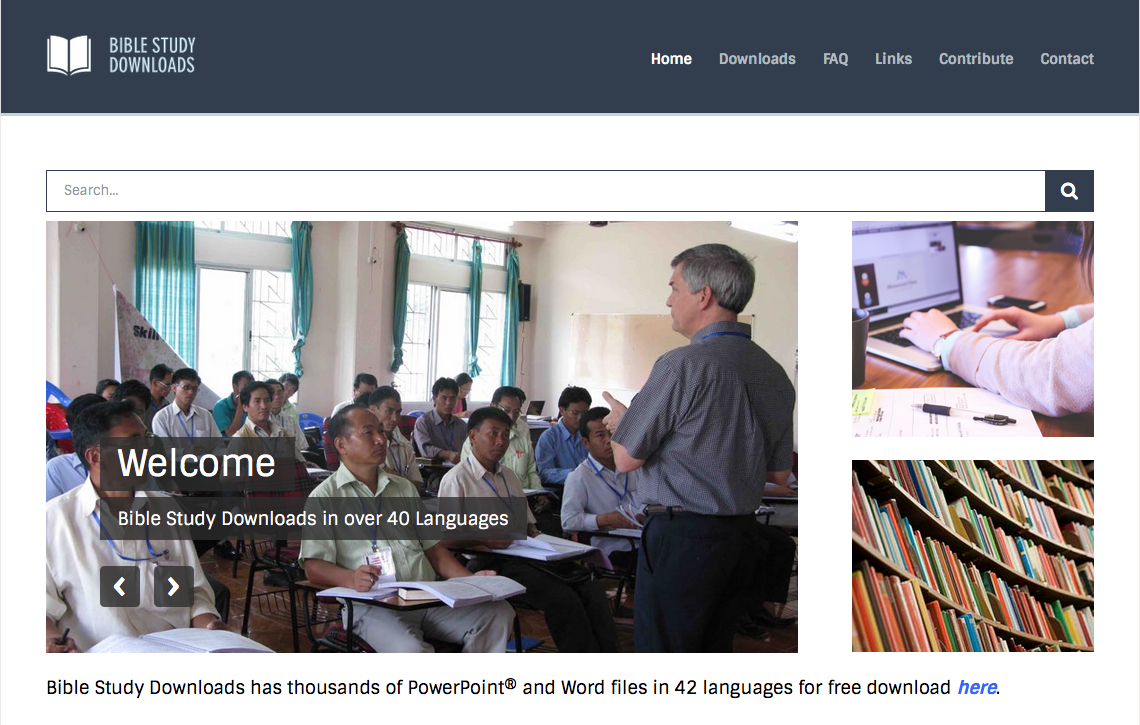 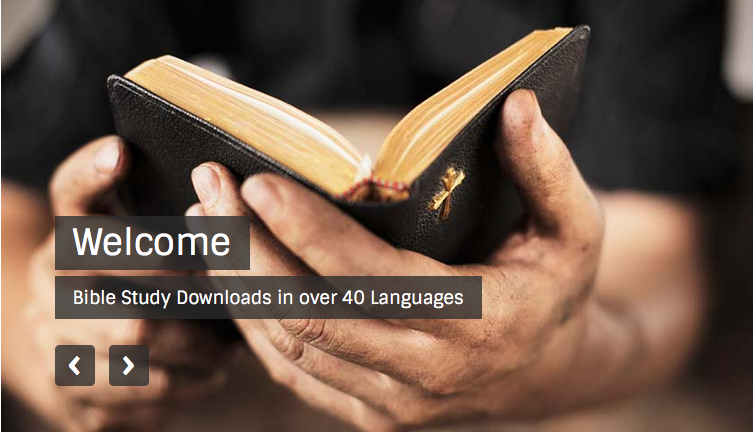 Latar Belakang Perjanjian Baru— BibleStudyDownloads.org
[Speaker Notes: New Testament Backgrounds PPT in Bahasa Indonesia]
Dapatkan slide ini tanpa biaya
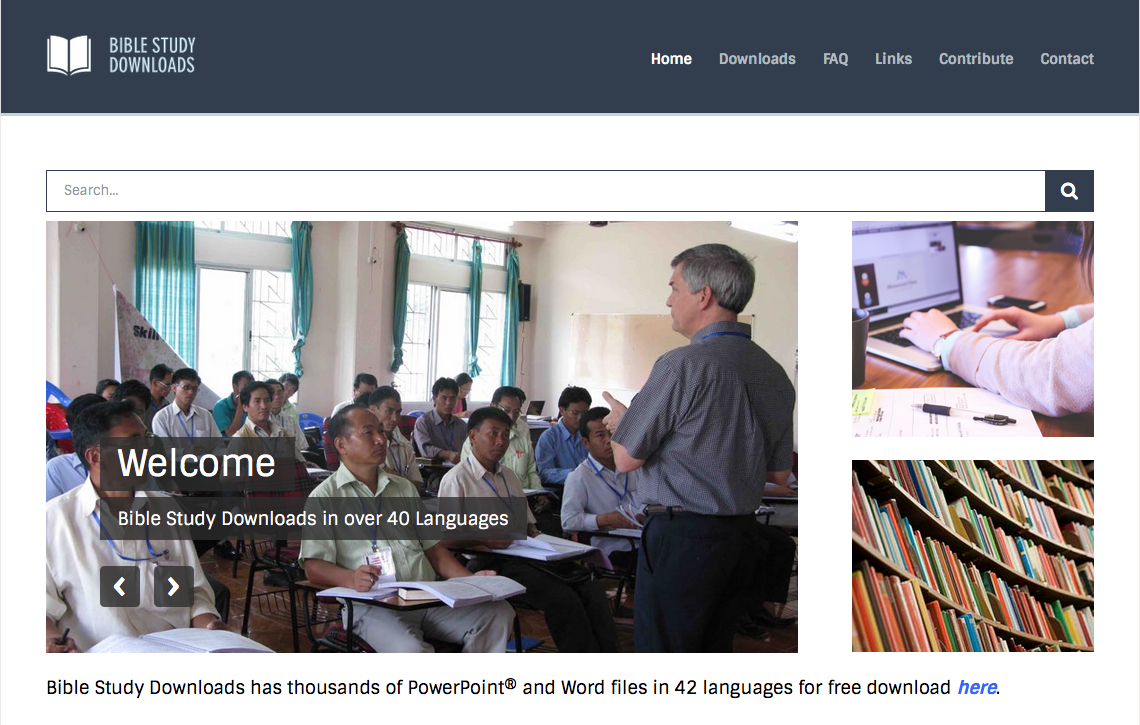 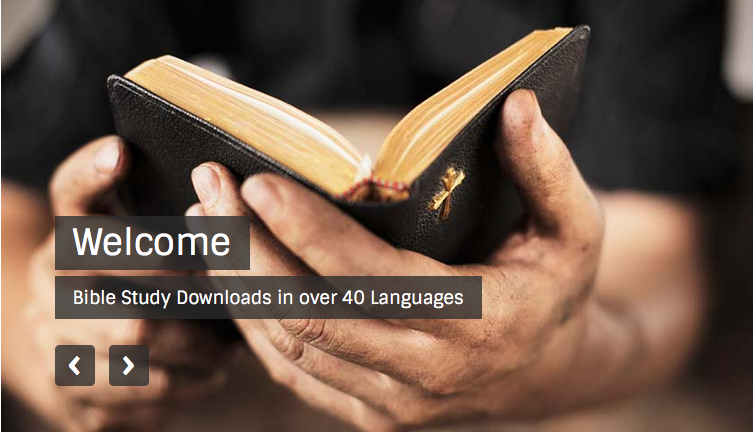 Homiletik — BibleStudyDownloads.org
Black
Khmer
Dr. Rick Griffith • Singapore Bible College • BibleStudyDownloads.org
Get this presentation for free!
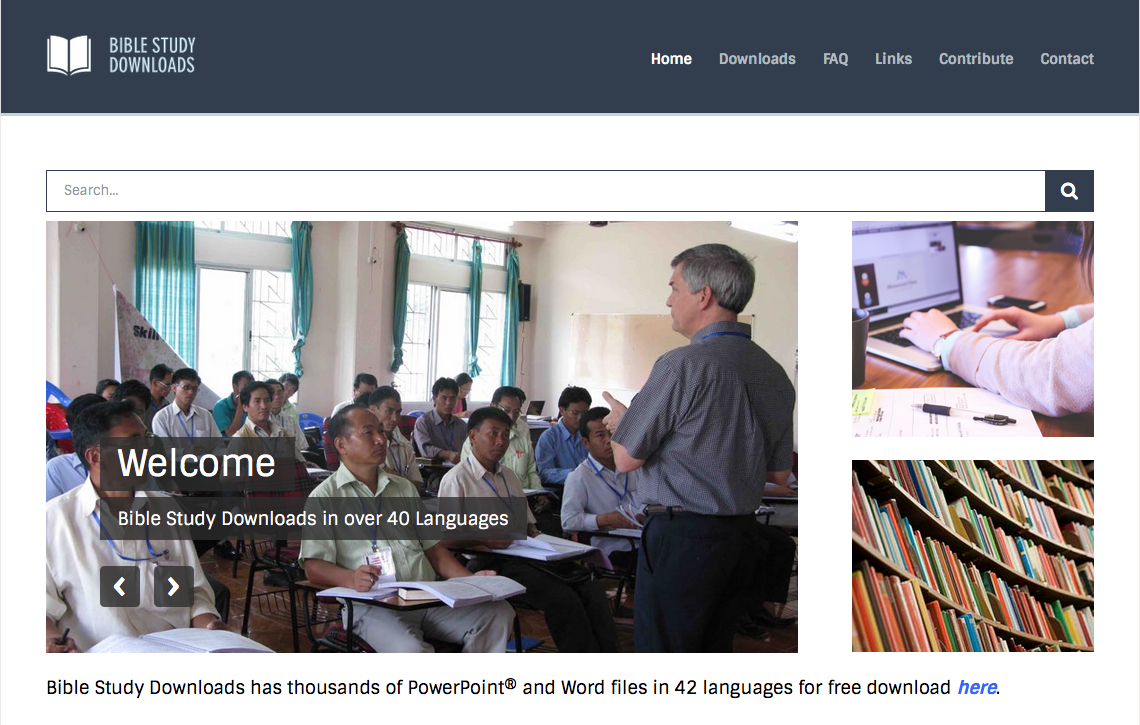 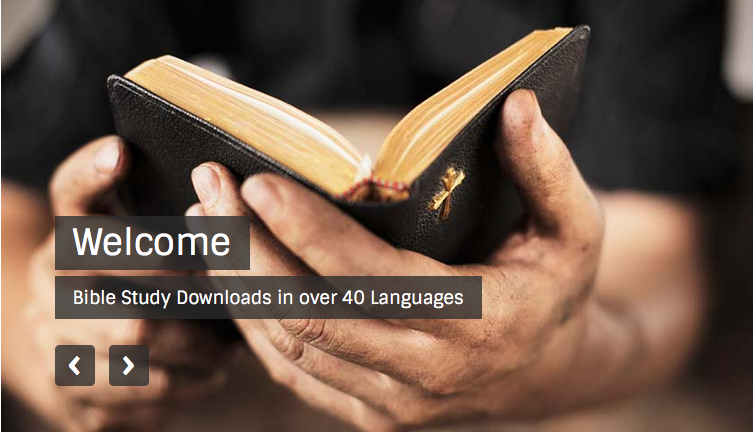 PaBsMxan;>>>rbs;RBHKm<Ir • BibleStudyDownloads.org
[Speaker Notes: The Bible…Basically (bb)]
Mongolian
Дк. Рик Грифит  •  Сингапур Библийн Коллеж  •  www.BibleStudyDownloads.org
Та энэхүү слайдыг үнэ төлбөргүй татаж авна уу!
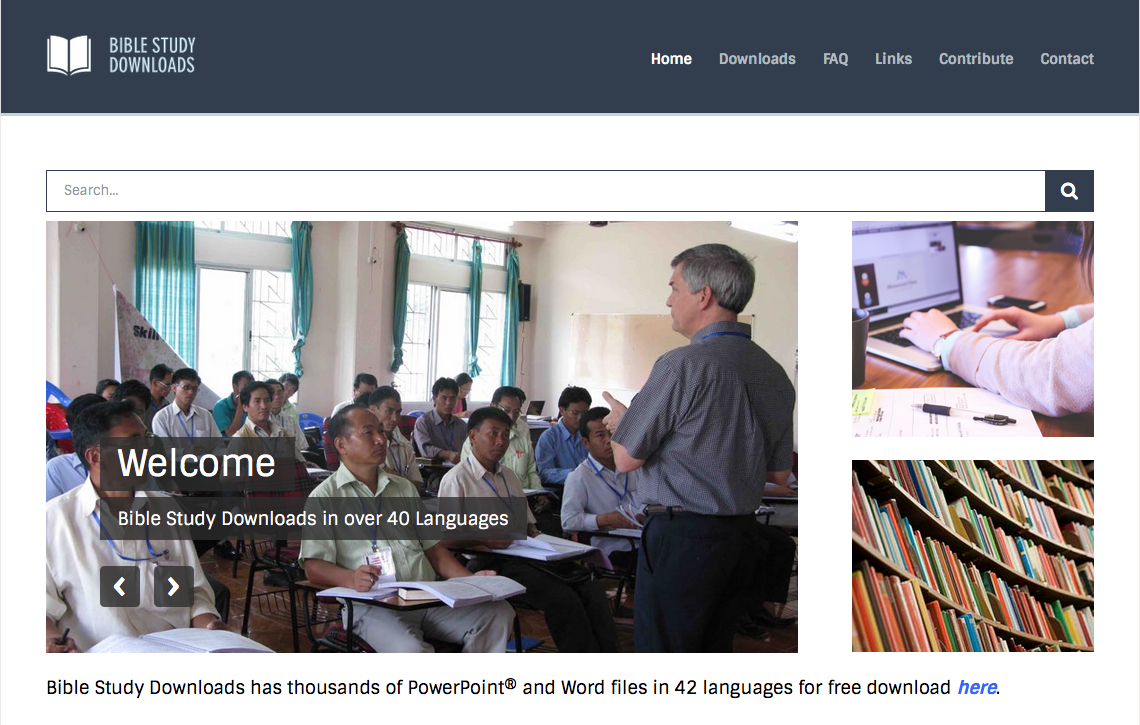 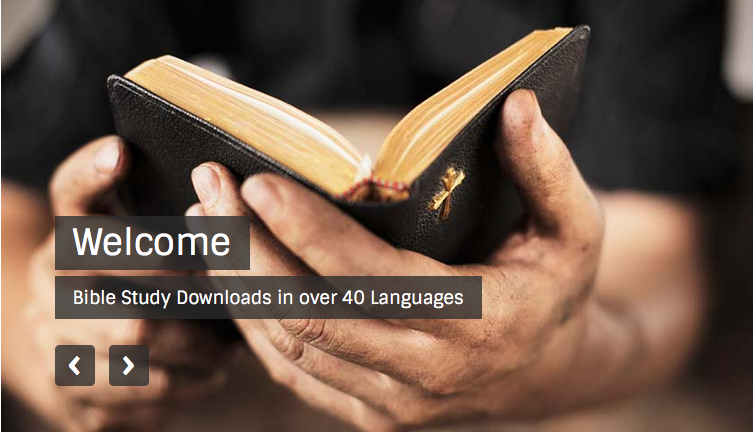 Шинэ гэрээний суурь • BibleStudyDownloads.org
[Speaker Notes: NT Backgrounds (nb)]
Та энэхүү слайдыг үнэ төлбөргүй татаж авна уу!
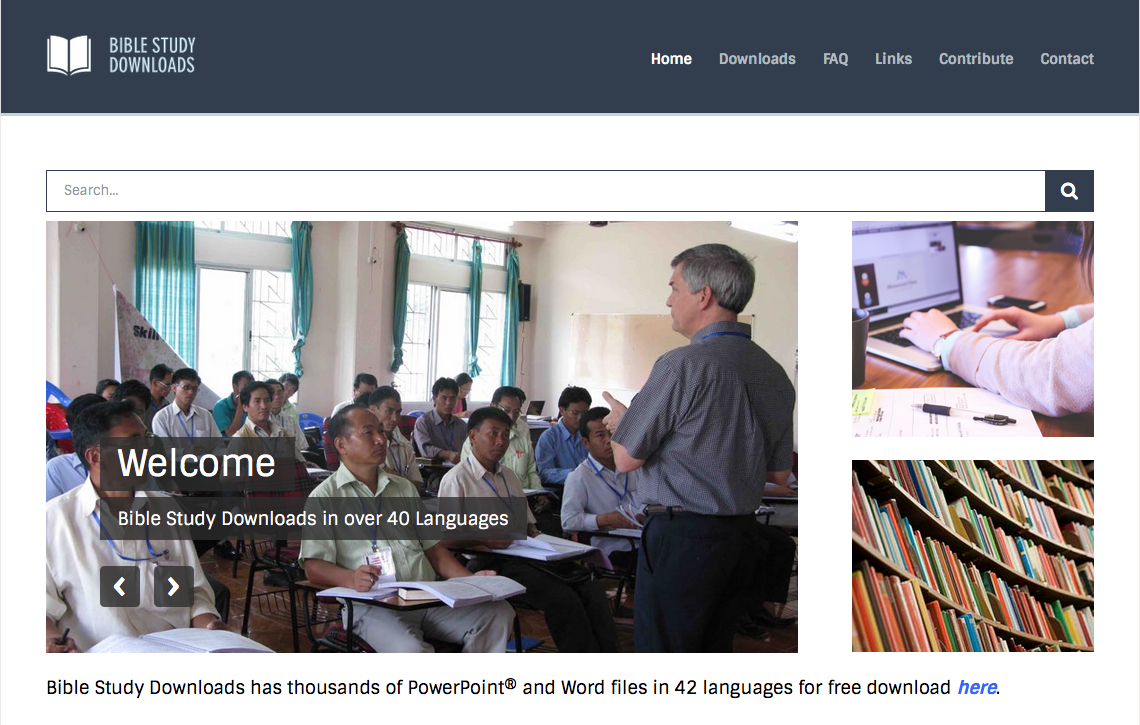 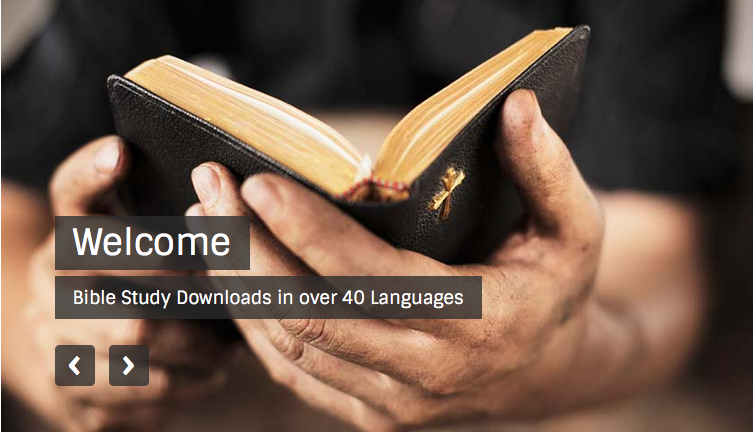 Шинэ Гэрээний Тойм Монголоор • BibleStudyDownloads.org
[Speaker Notes: NT Survey (ns)]
Та энэхүү слайдыг үнэ төлбөргүй татаж авна уу!
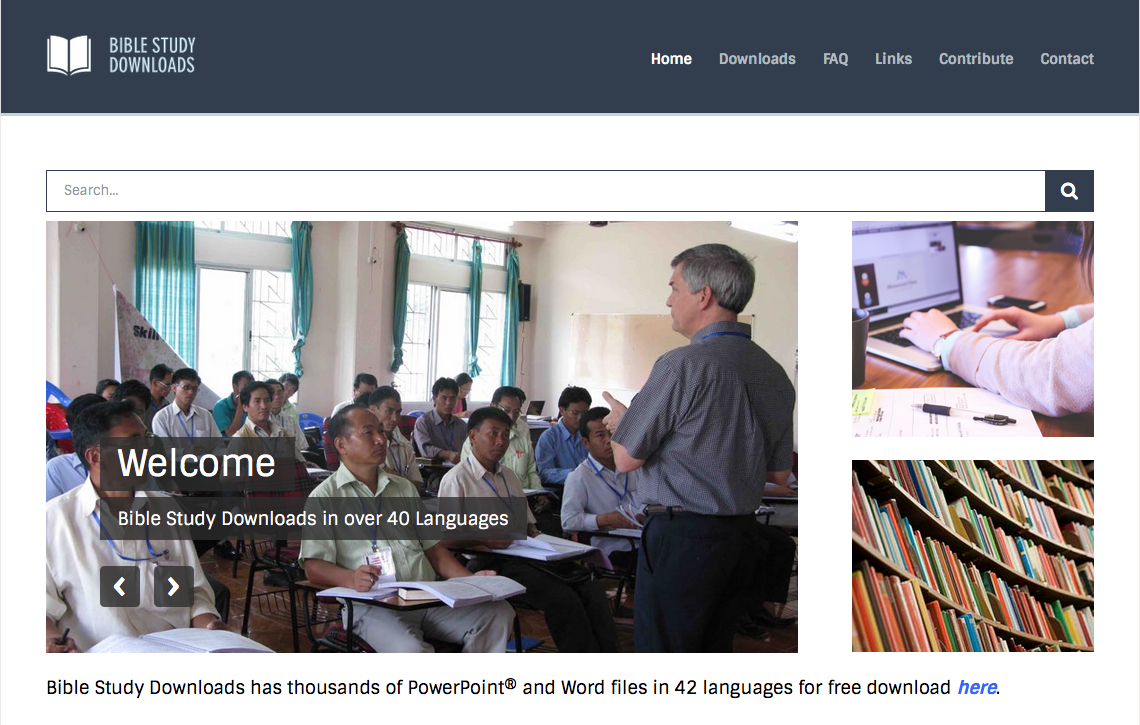 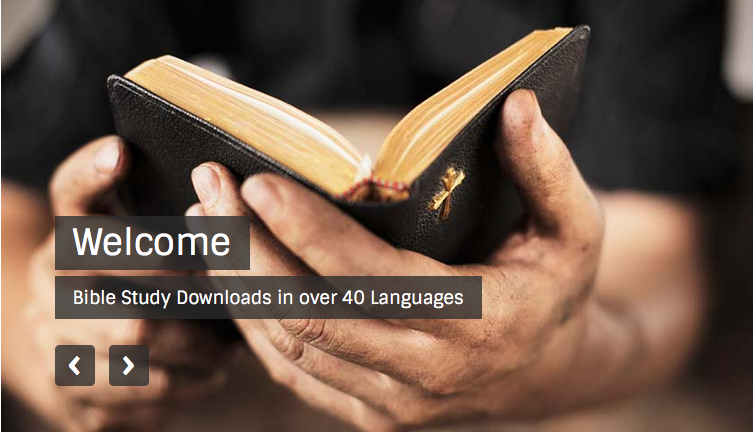 Номлох Ухаан • BibleStudyDownloads.org
[Speaker Notes: Preaching (pr)
Homiletics]
Та энэхүү слайдыг үнэ төлбөргүй татаж авна уу!
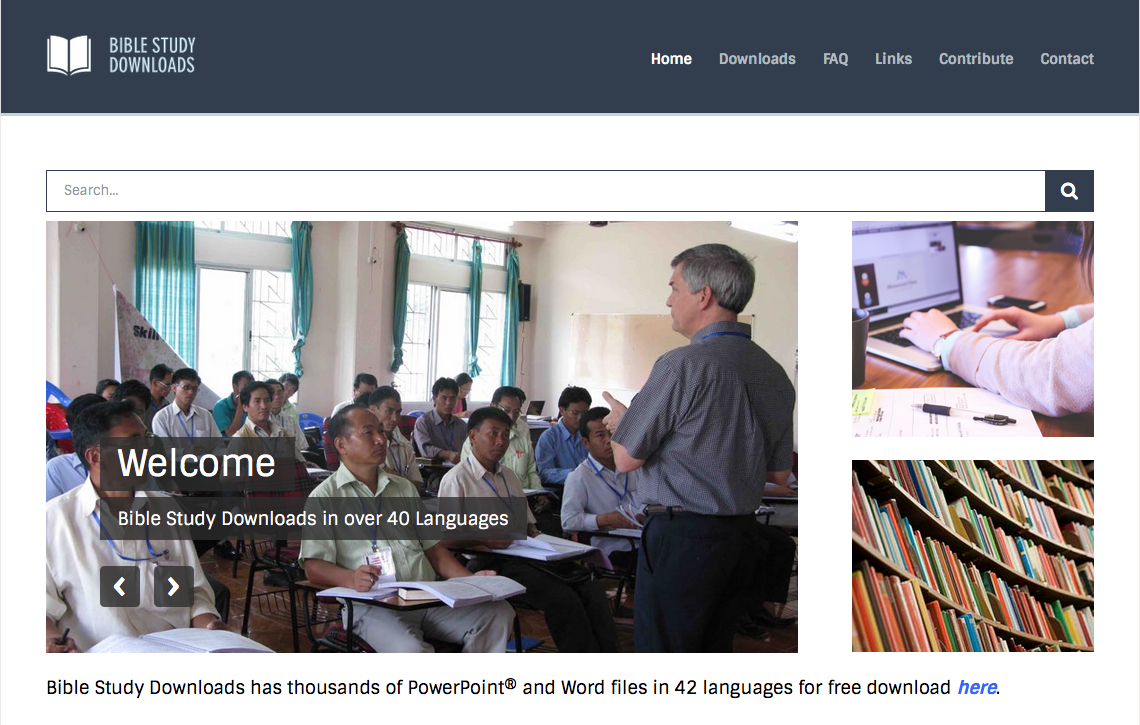 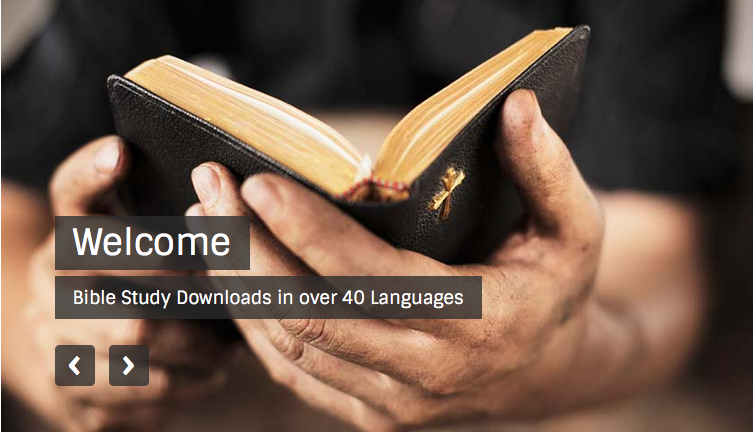 Номлох Ухаан • BibleStudyDownloads.org
[Speaker Notes: OT Preaching (op)]
Black
Spanish
Dr. Rick Griffith • Singapore Bible College • BibleStudyDownloads.org
Descárgalo gratis
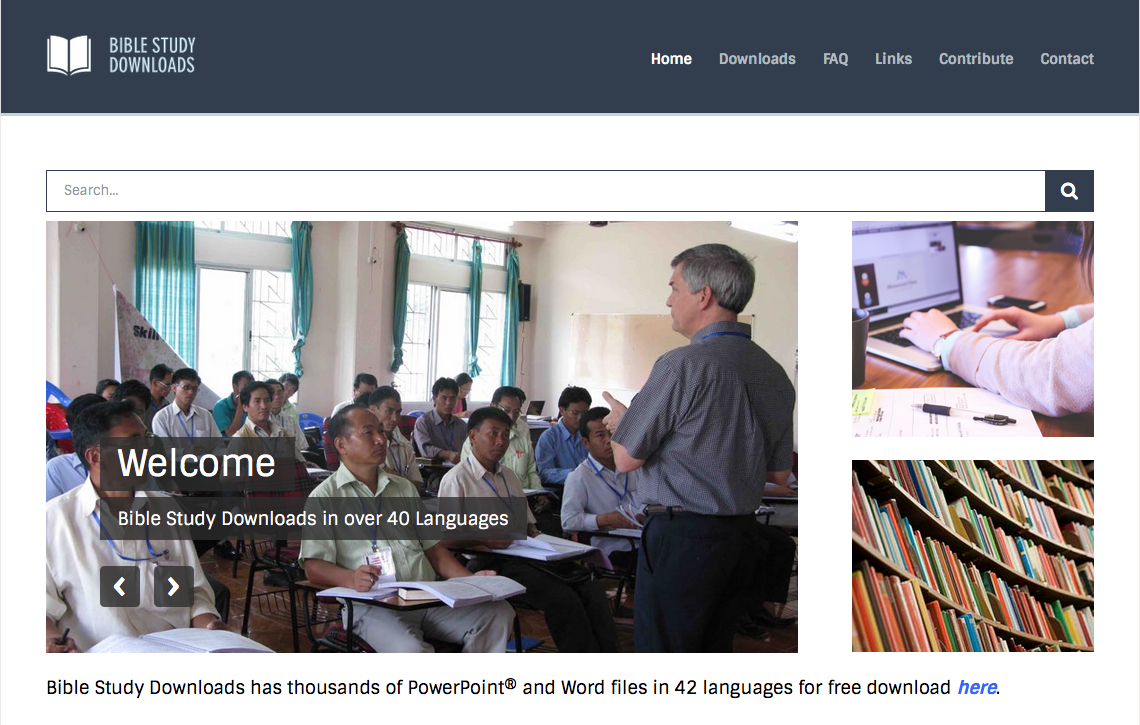 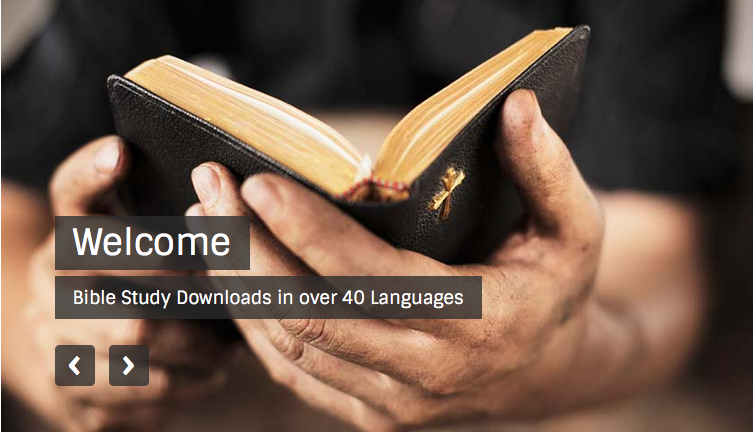 Creación • BibleStudyDownloads.org
[Speaker Notes: Creation (cr)]
Black
Tagalog
Dr. Rick Griffith • Singapore Bible College • BibleStudyDownloads.org
Kunin ang presentasyong ito ng libre!
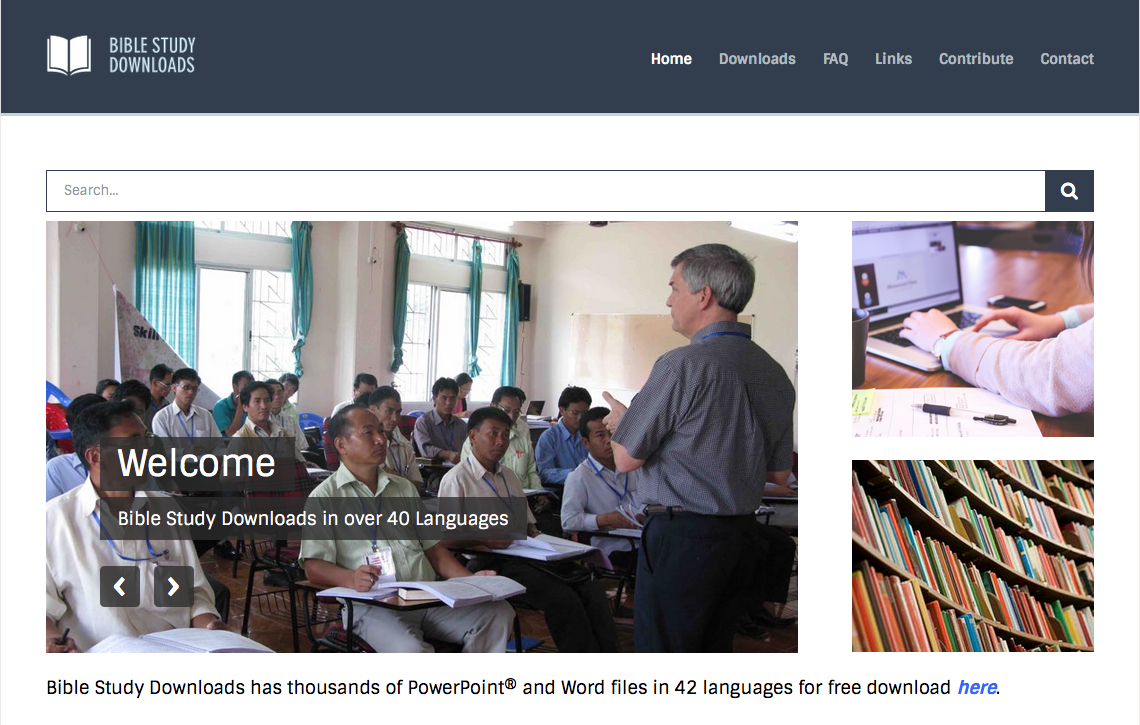 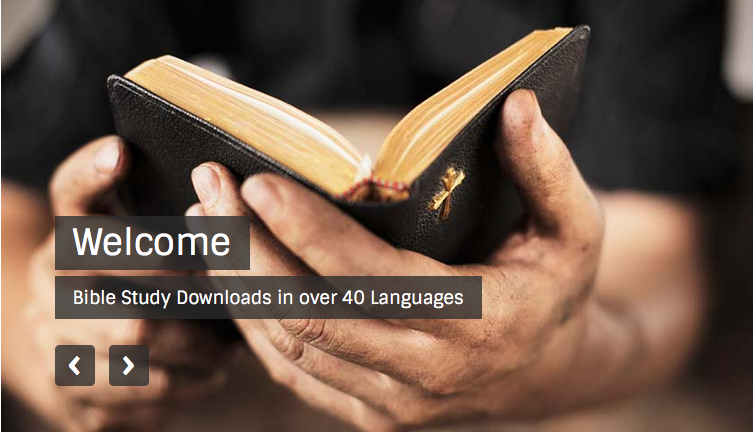 Ang Biblia… Pinasimple • BibleStudyDownloads.org
[Speaker Notes: The Bible…Basically (bb)]
Kunin ang presentasyong ito ng libre!
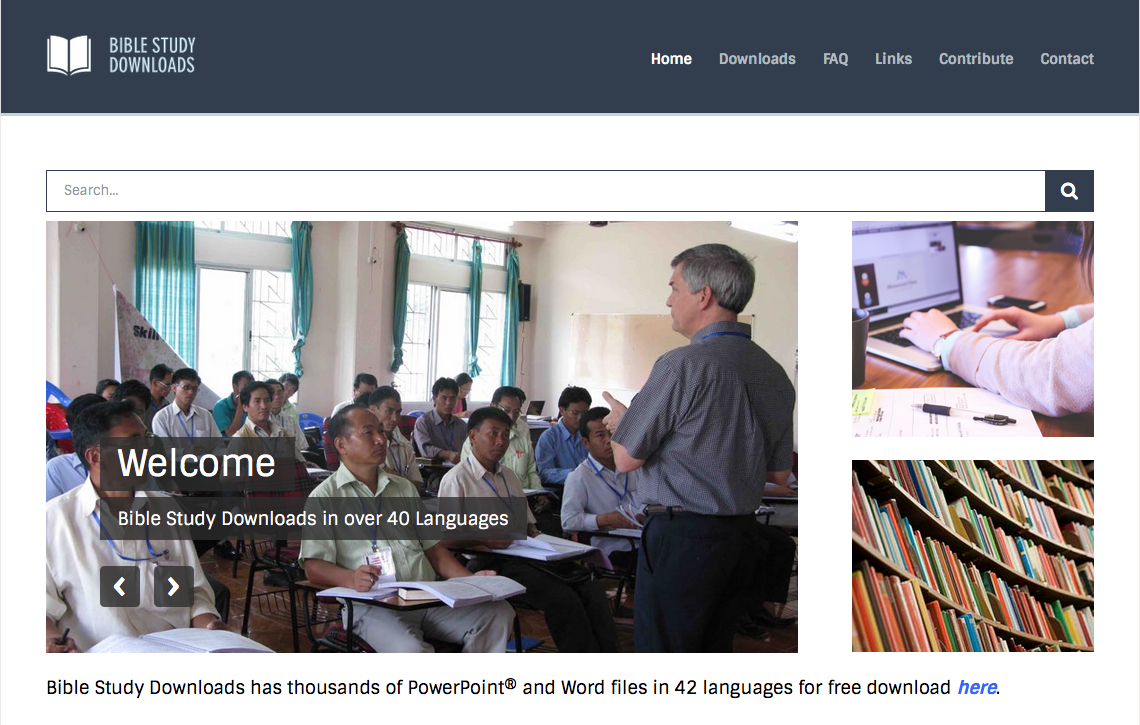 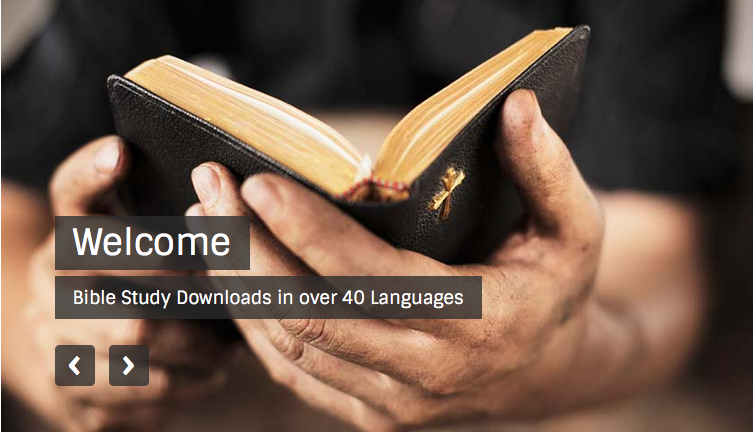 Pagsasaysay ng Bibliya • BibleStudyDownloads.org
[Speaker Notes: Preaching (pr)
Homiletics]
Black
Tangkhul
Dr. Rick Griffith • Singapore Bible College • BibleStudyDownloads.org
Get this presentation for free!
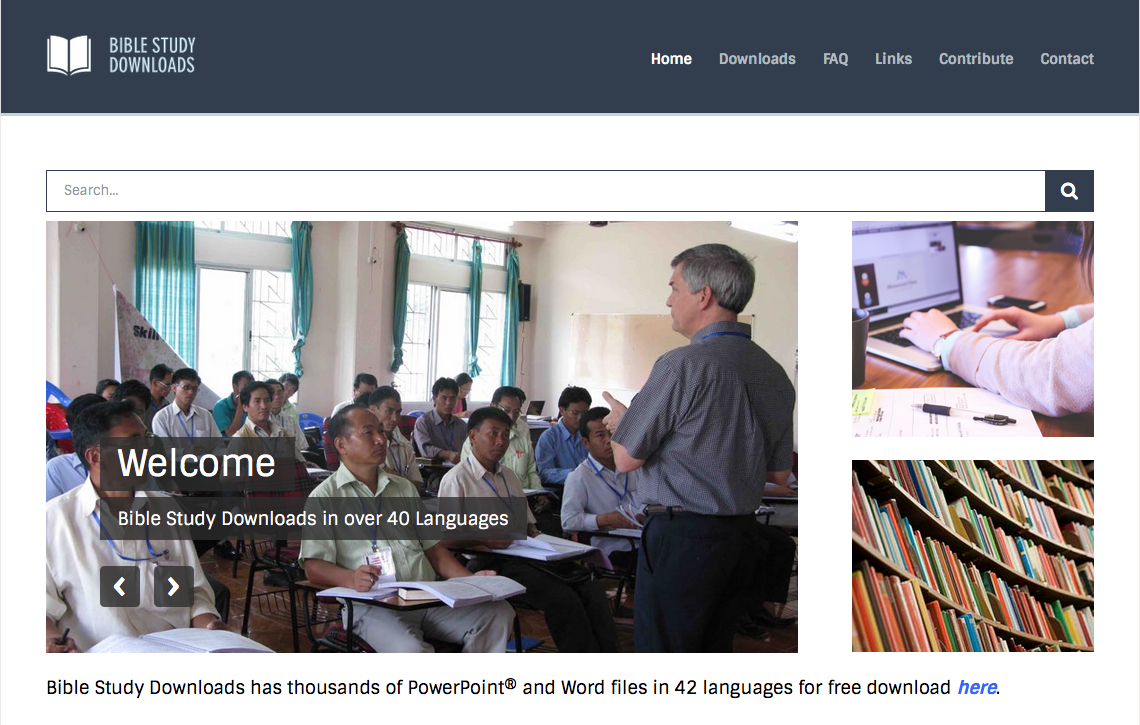 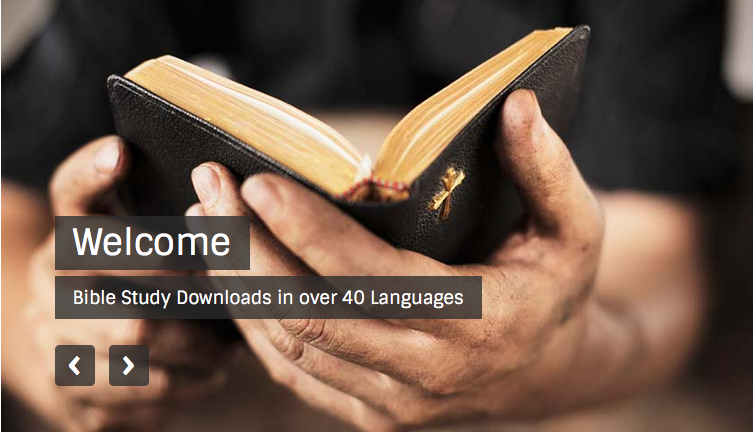 Bible Ngashȃnkakhui • BibleStudyDownloads.org
[Speaker Notes: The Bible…Basically (bb)]
Get this presentation for free!
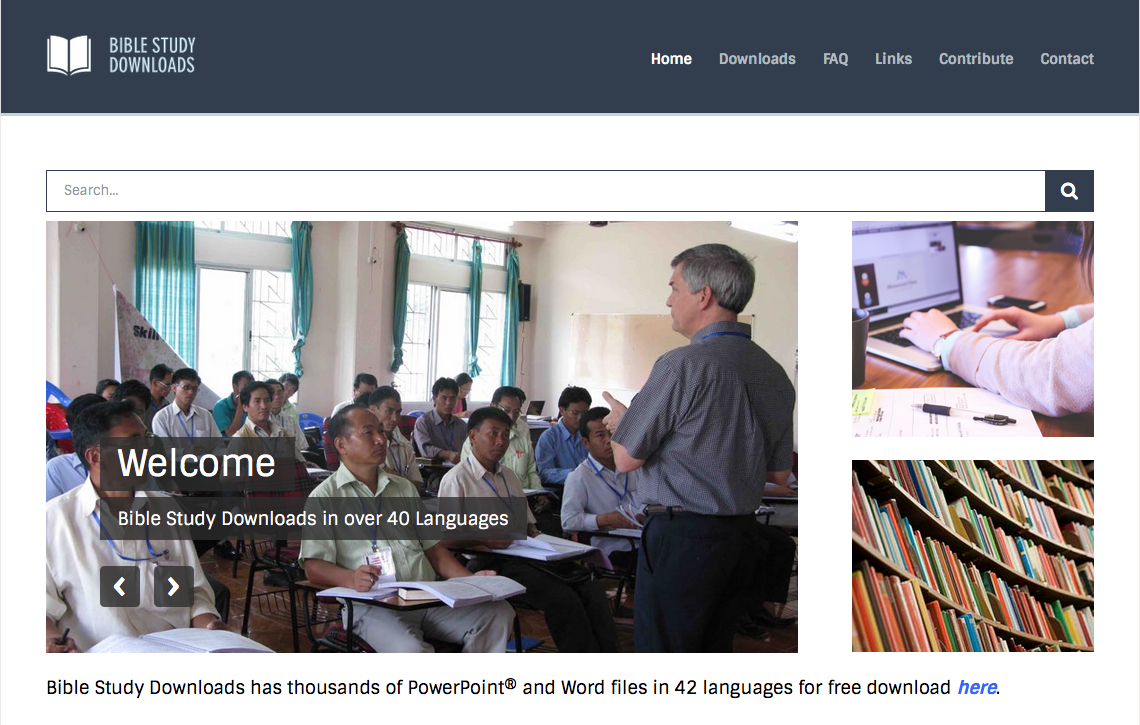 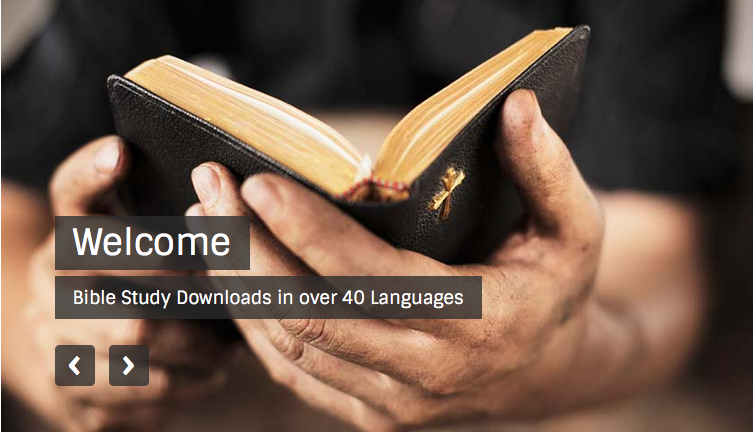 Pao hakashokwui ara • BibleStudyDownloads.org
[Speaker Notes: Preaching (pr)
Homiletics]
Black
Tenyidie
Dr. Rick Griffith • Singapore Bible College • BibleStudyDownloads.org
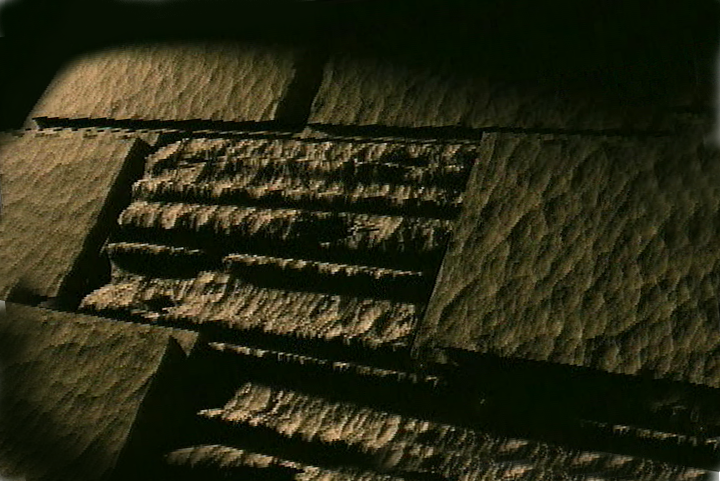 www.biblebasically.com
KETHOLESHIIDA… 	DIETHERIEKO
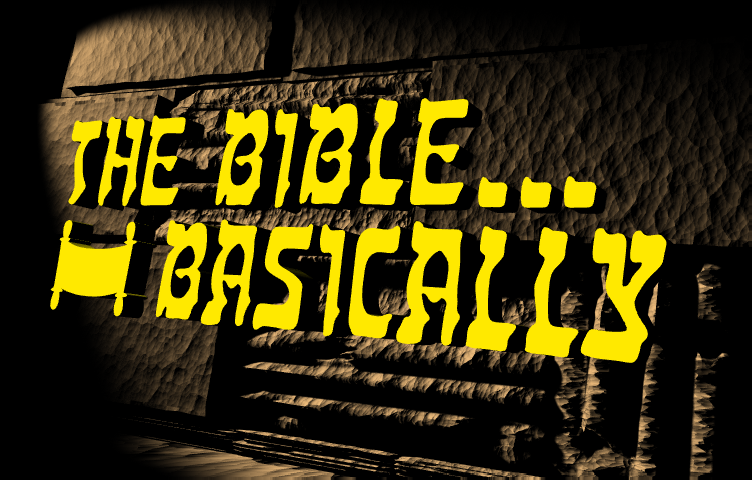 Ketholeshiida … Dietherieko kezhakesu, Kijiipete Krothoko                     Fort Worth, Texas
©2006 TBBMI
Designed by Dr. John Fryman, Texas, USA • BibleBasically.orgTaught by Dr. Rick Griffith, Singapore Bible CollegeAll files in many languages for free download at BibleStudyDownloads.org
©2006 TBBMI
Get this presentation for free!
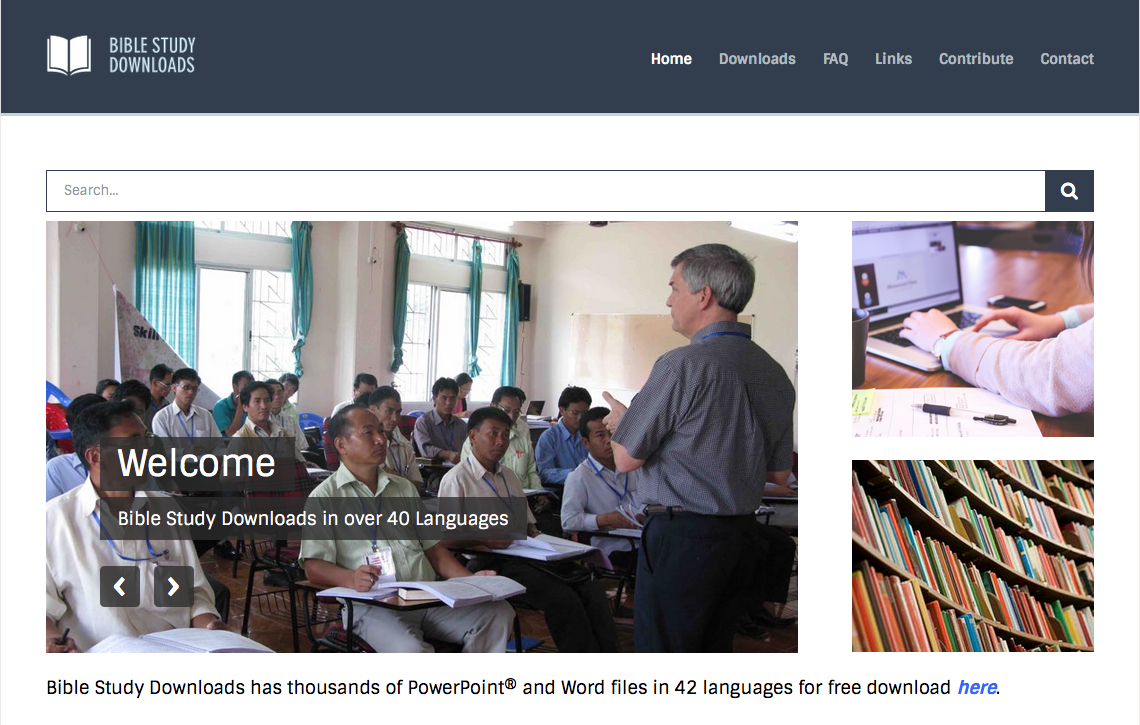 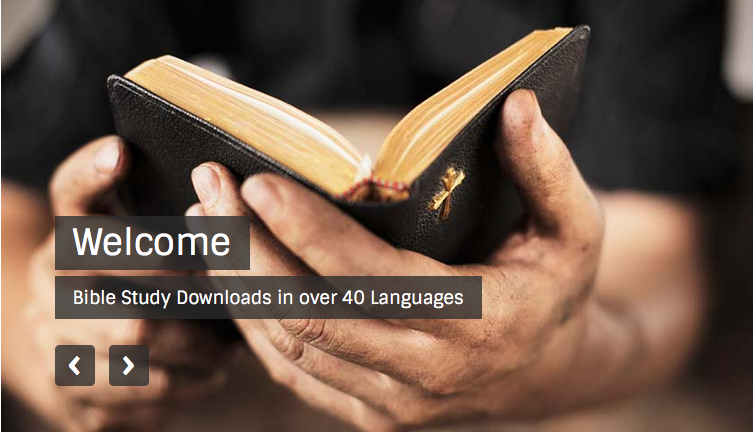 Ketholeshiida…Dietherieko • BibleStudyDownloads.org
[Speaker Notes: The Bible…Basically (bb)]
Get this presentation for free!
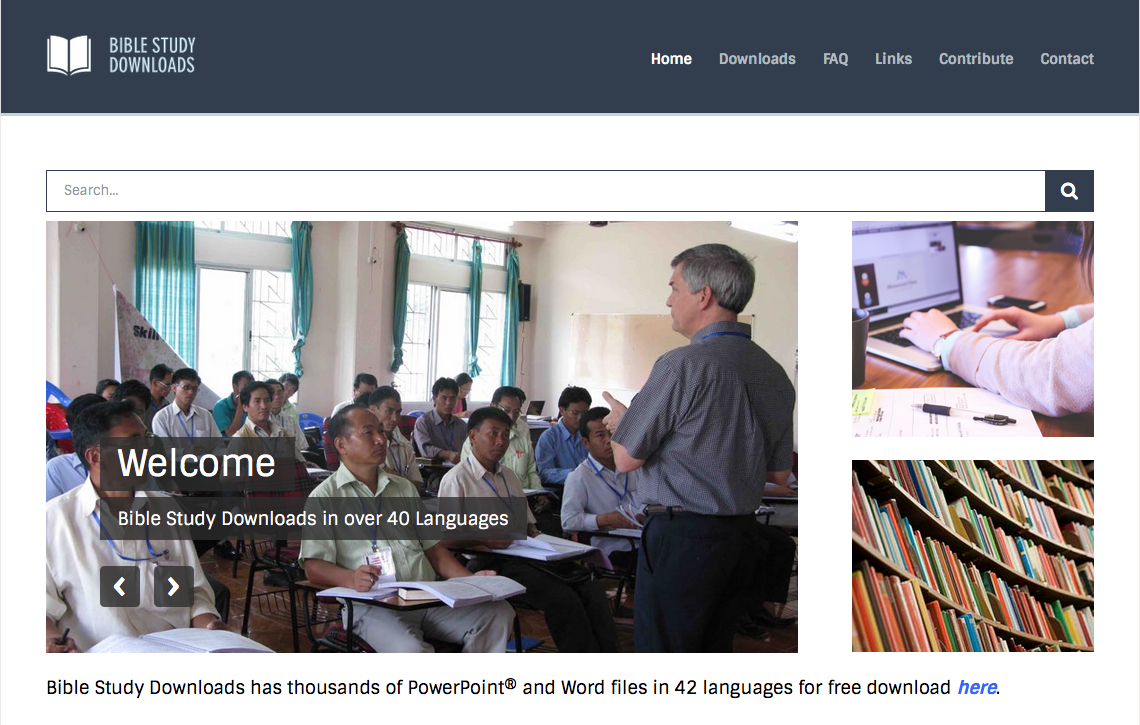 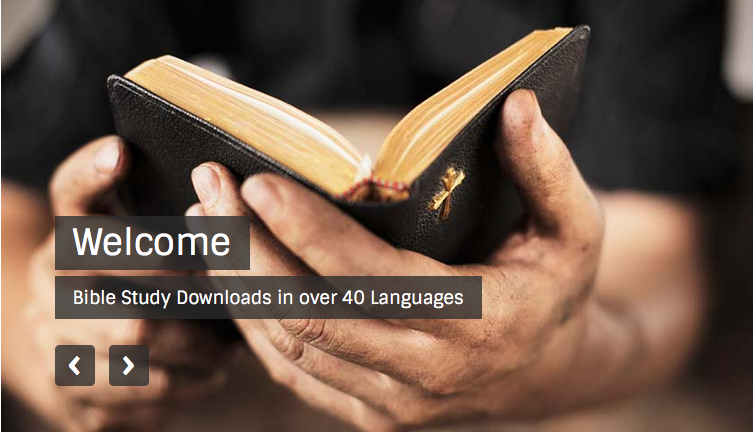 Diekepuzho • BibleStudyDownloads.org
[Speaker Notes: Preaching (pr)
Homiletics]
Black
Vietnamese
Tiến sĩ Rick Griffith • Trường Kinh Thánh Singapore • www.BibleStudyDownloads.org
Tải Về Tài Liệu Nghiên Cứu Kinh Thánh
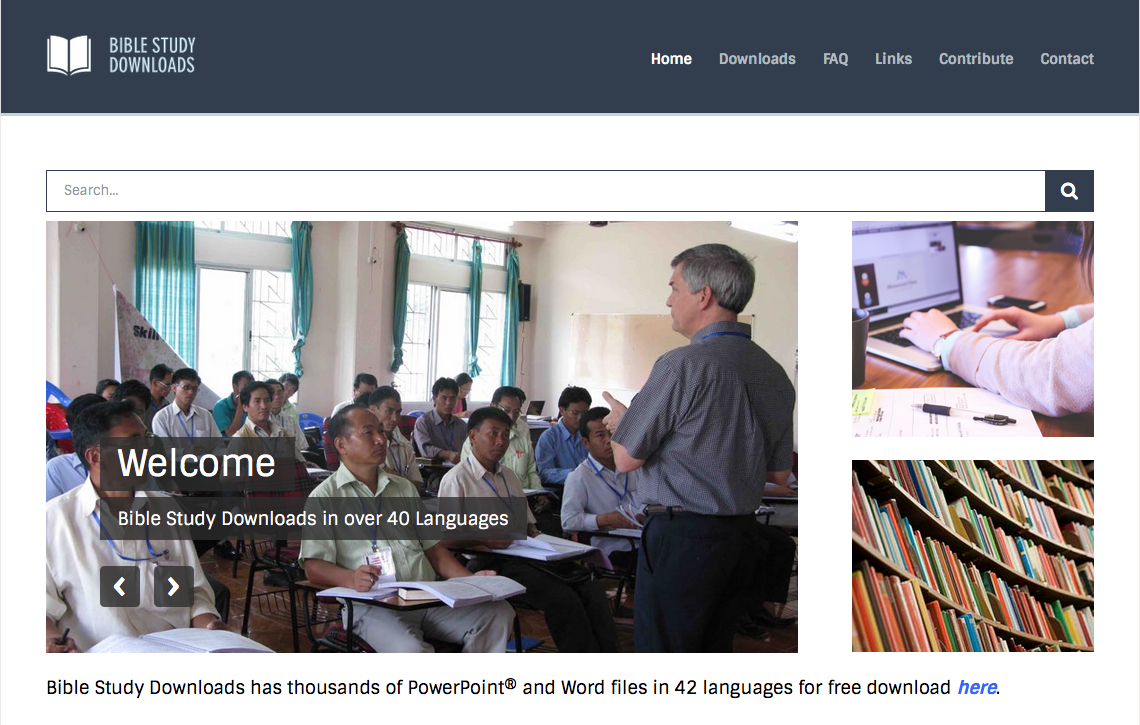 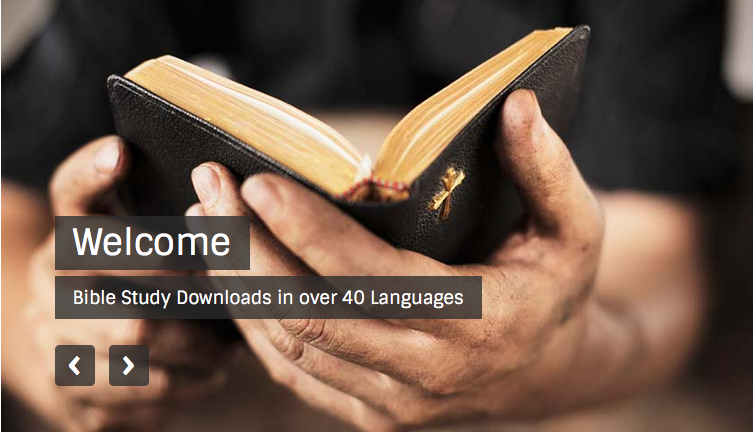 Địa Lý Kinh Thánh—BibleStudyDownloads.org
[Speaker Notes: Bible Geography VN]
Tải Về Tài Liệu Nghiên Cứu Kinh Thánh
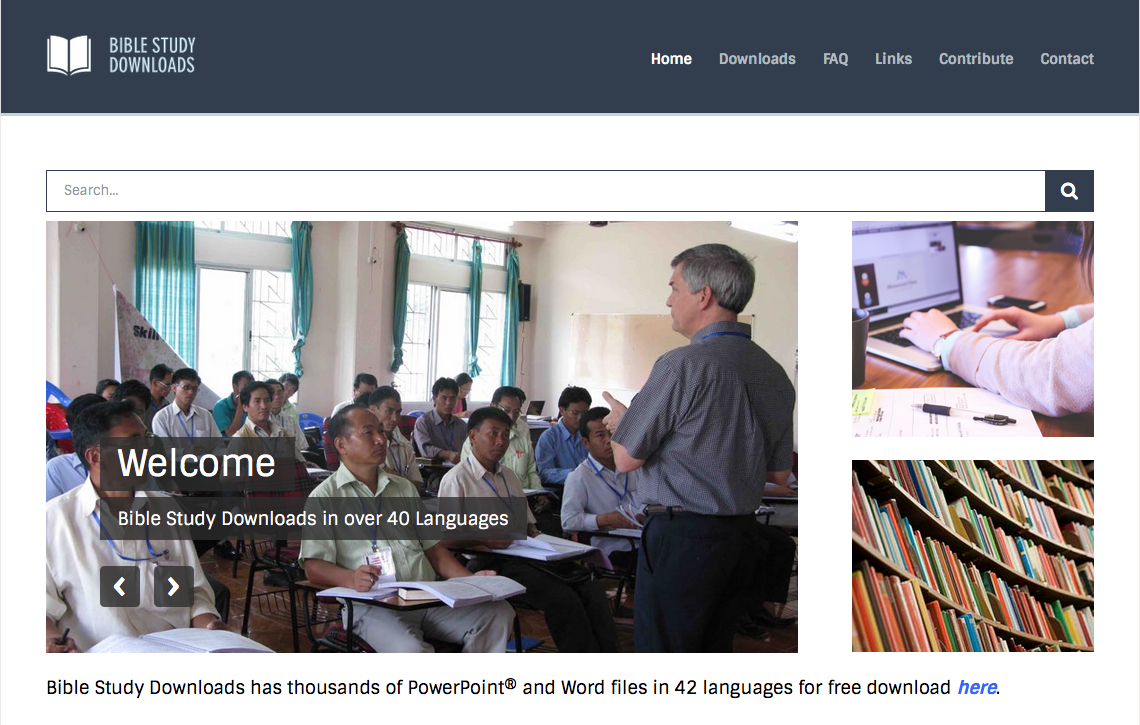 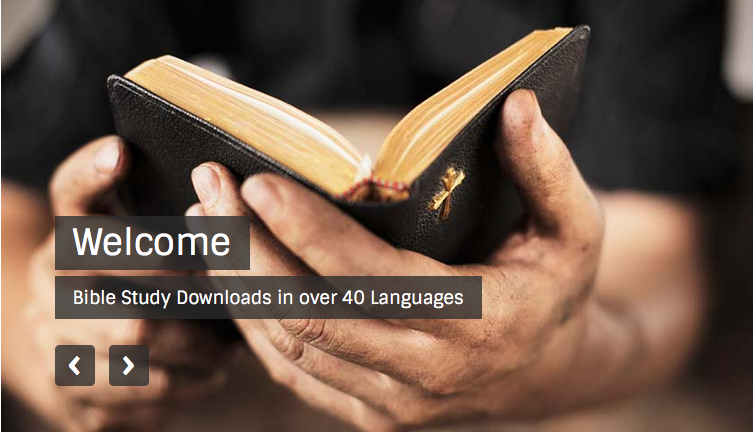 Bối cảnh thời Cựu Ước—BibleStudyDownloads.org
[Speaker Notes: OT Backgrounds VN]
Tải Về Tài Liệu Nghiên Cứu Kinh Thánh
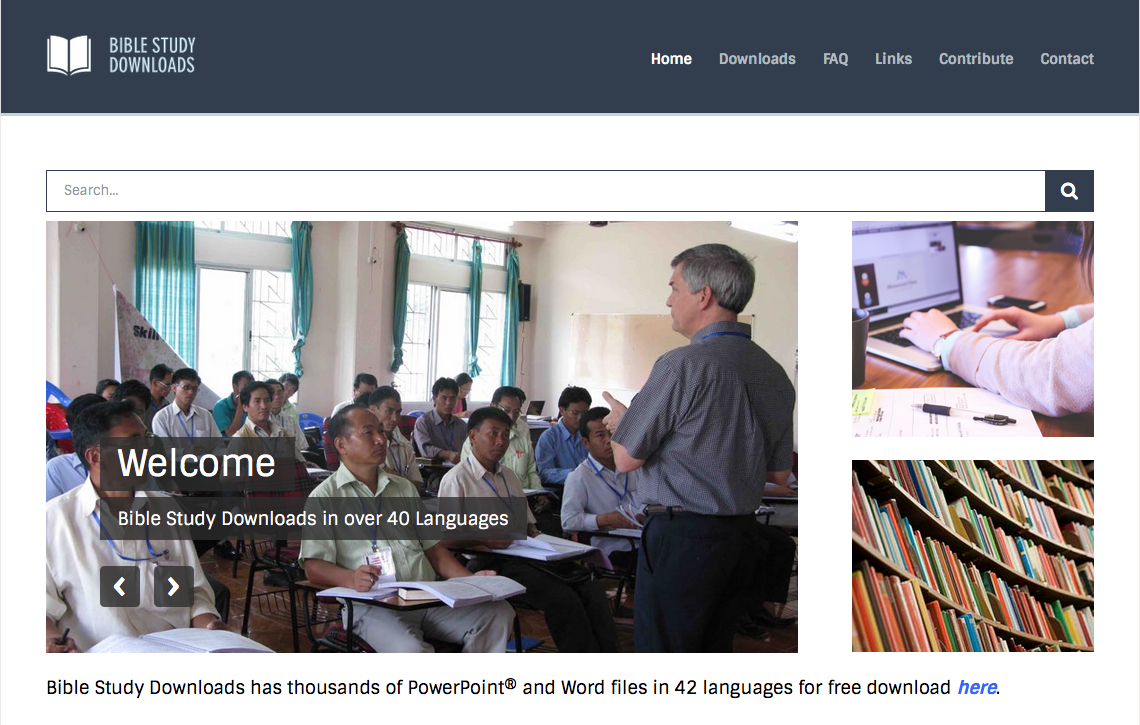 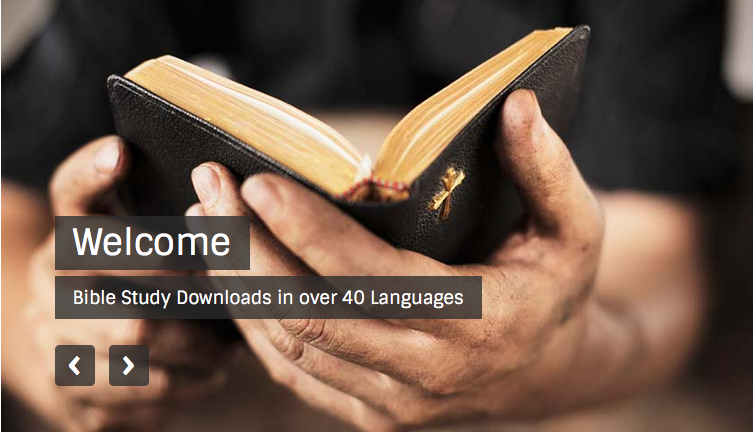 Bối cảnh thời Tân Uớc—BibleStudyDownloads.org
[Speaker Notes: NT Backgrounds VN]
Tải Về Tài Liệu Nghiên Cứu Kinh Thánh
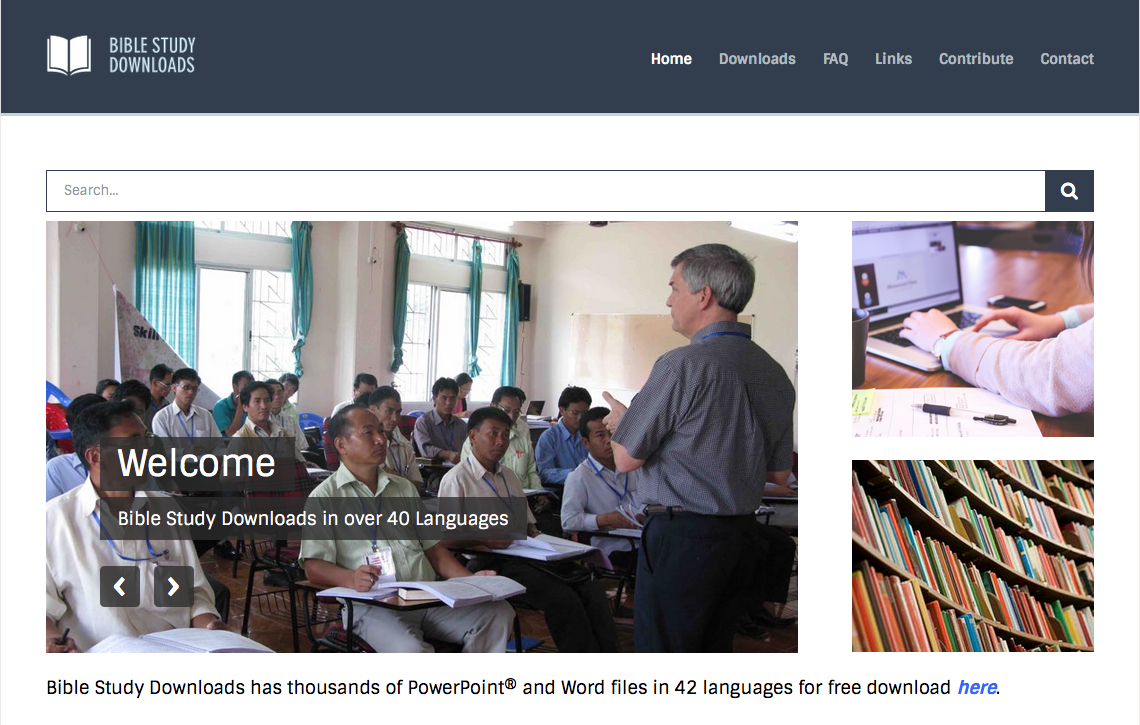 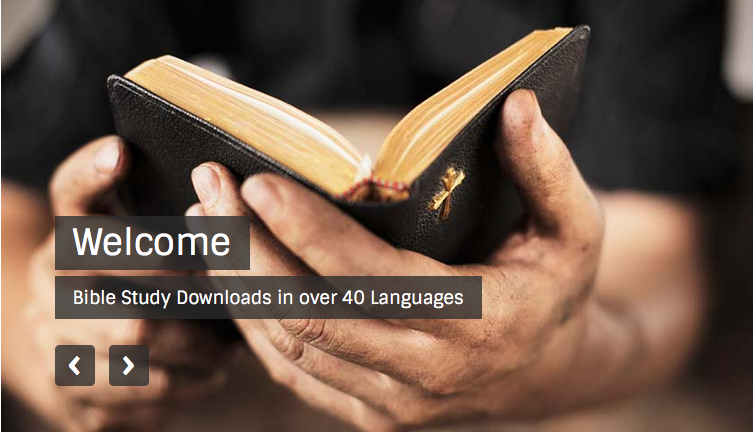 Cựu Ước Lược Khảo—BibleStudyDownloads.org
[Speaker Notes: OT Survey VN]
Tải Về Tài Liệu Nghiên Cứu Kinh Thánh
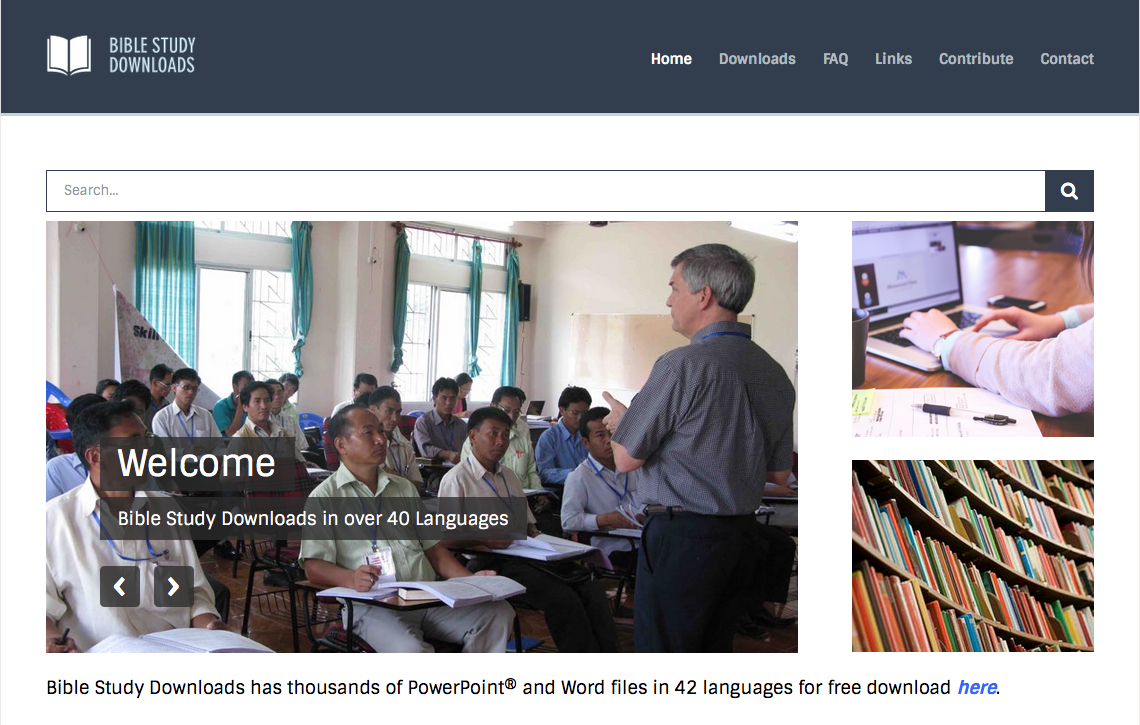 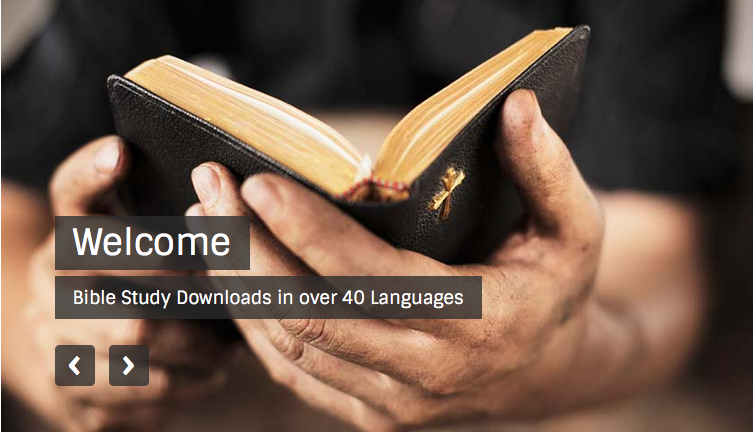 Tân Ước Lược Khảo—BibleStudyDownloads.org
[Speaker Notes: NT Survey VN]
Tải Về Tài Liệu Nghiên Cứu Kinh Thánh
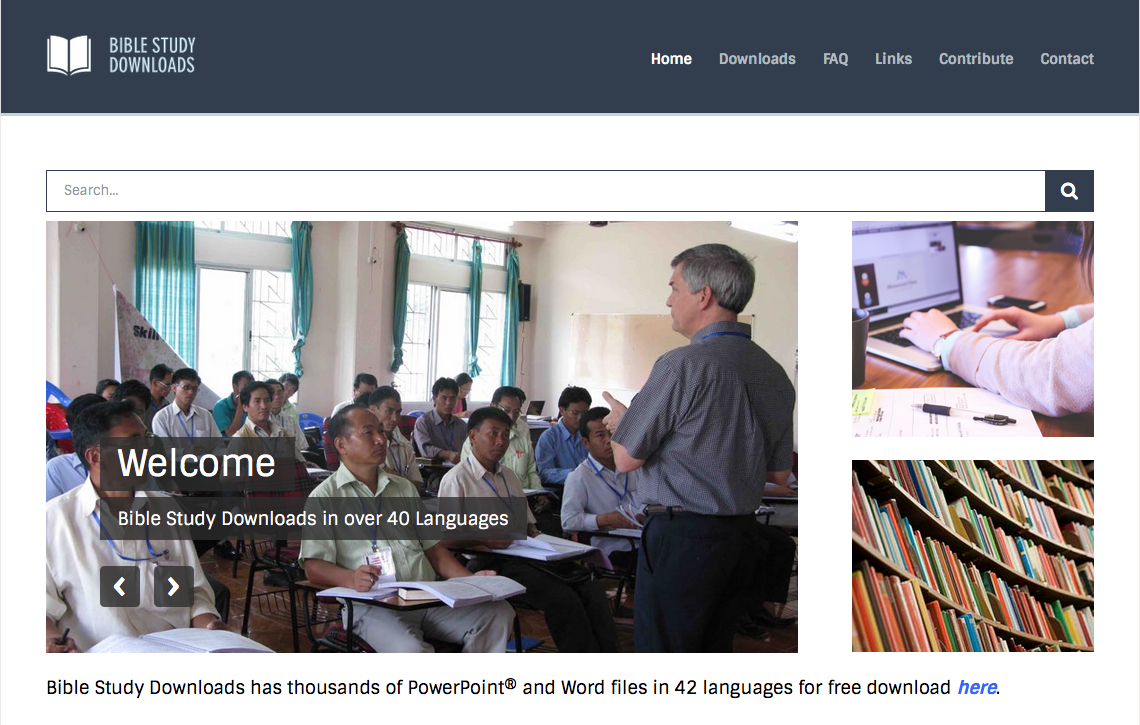 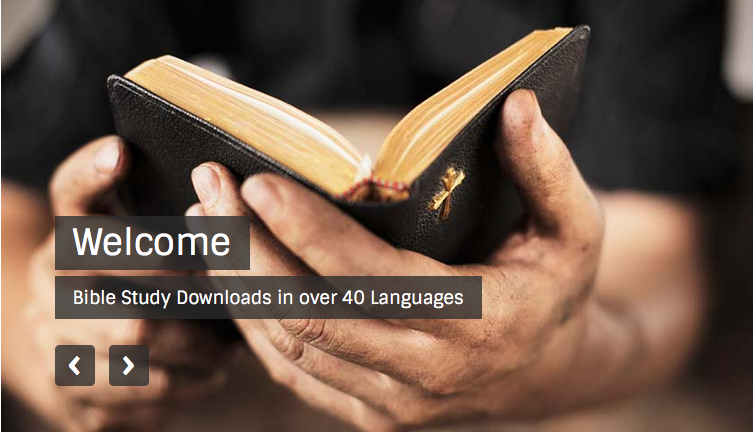 Tuyên Đạo Pháp—BibleStudyDownloads.org
[Speaker Notes: Preaching/Homiletics VN]
Black
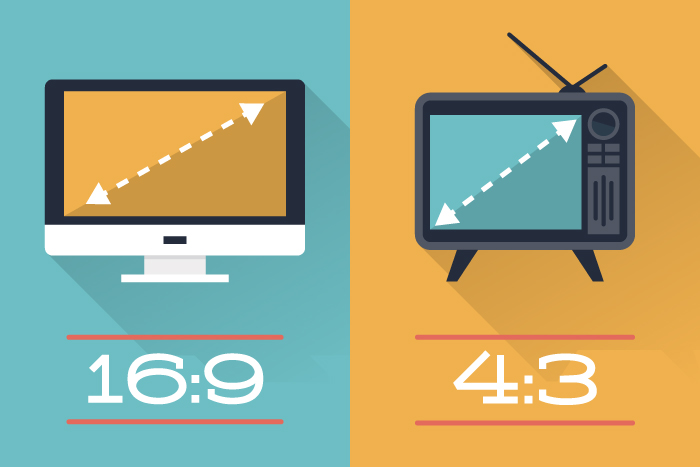 Black